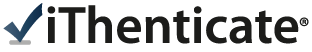 文章原創性比對
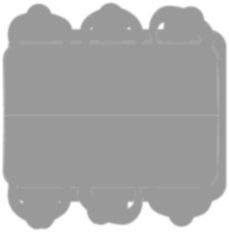 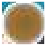 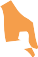 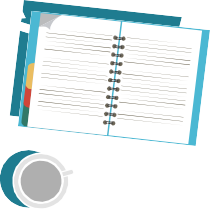 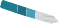 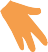 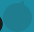 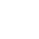 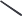 113學年度 系統操作說明
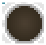 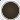 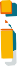 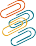 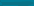 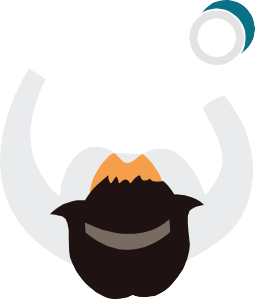 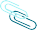 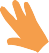 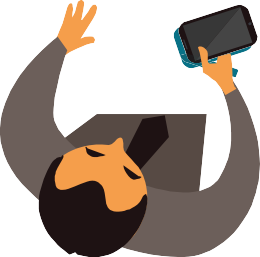 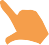 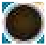 主講人｜圖書館 石謙慧
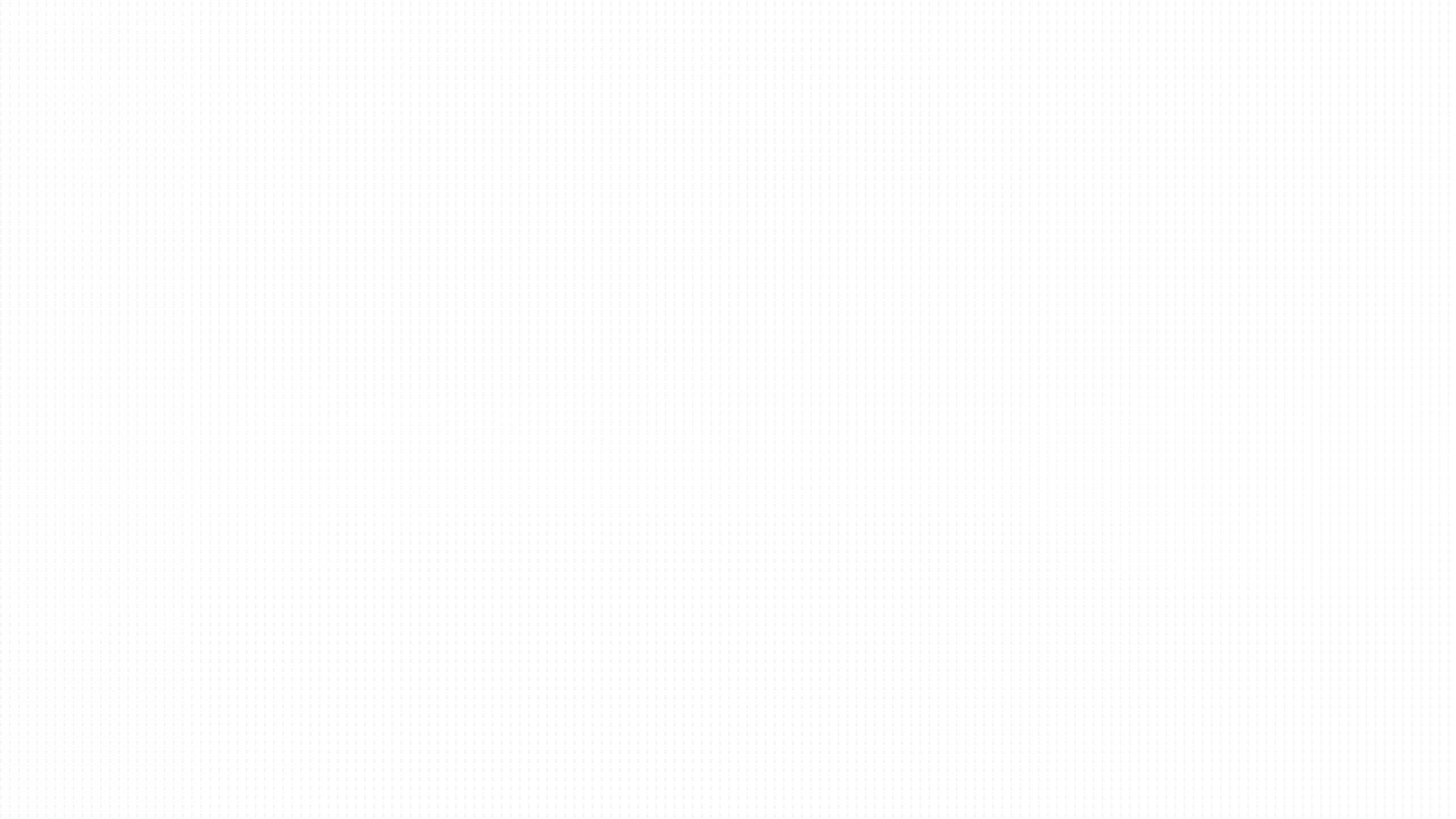 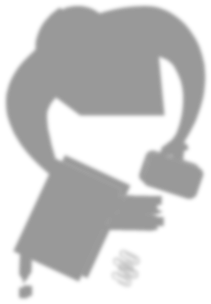 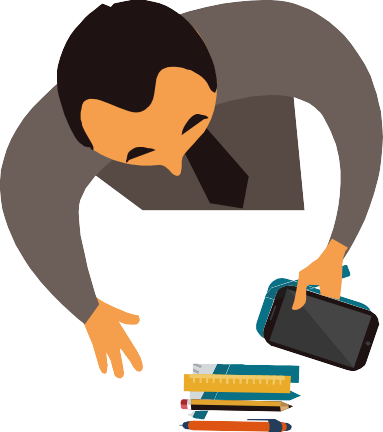 課程重點
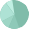 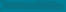 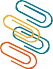 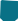 系統簡介
帳號註冊
操作方式
常見問題 / Q & A
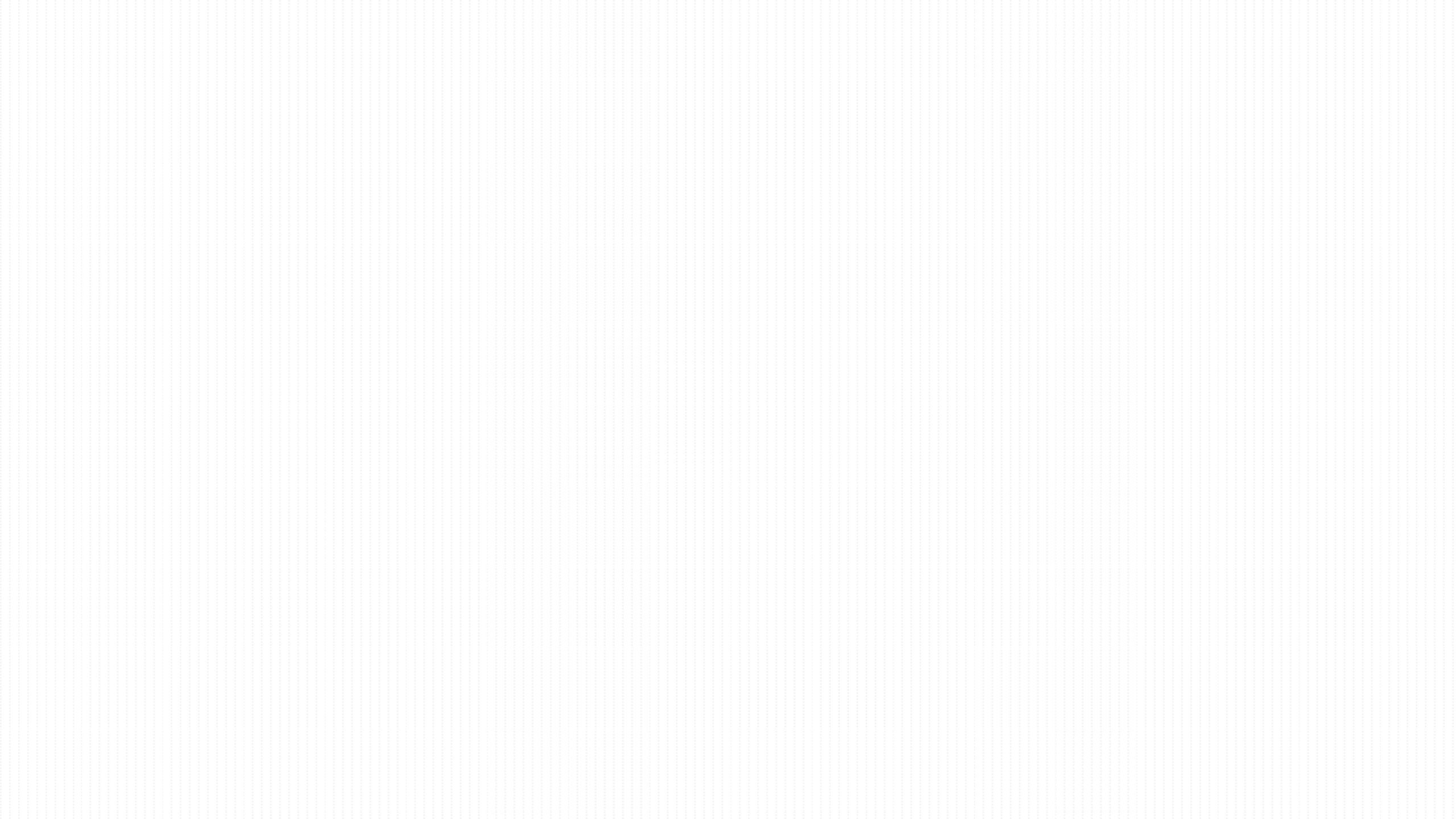 系統簡介
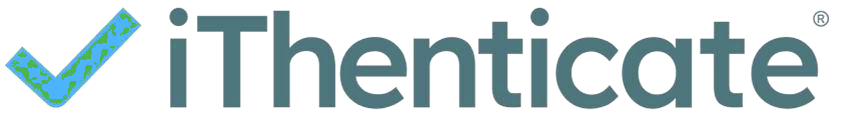 比對來源
比對系統使用時機
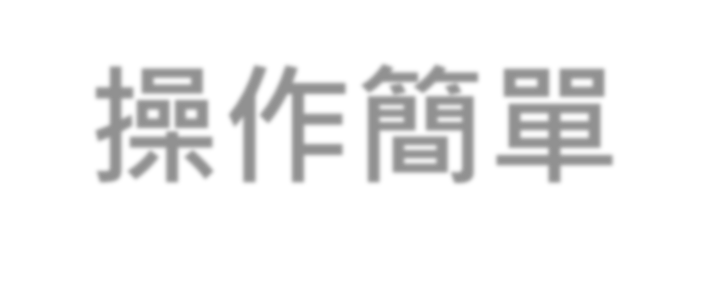 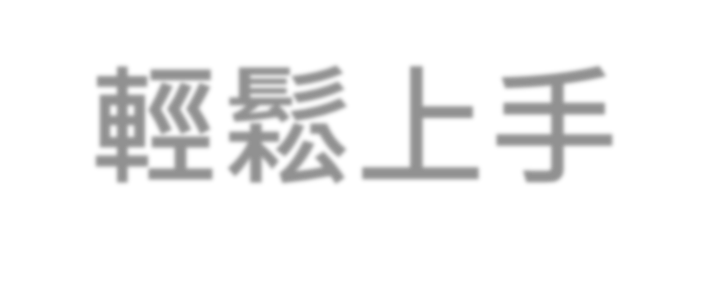 輕鬆上手
操作簡單
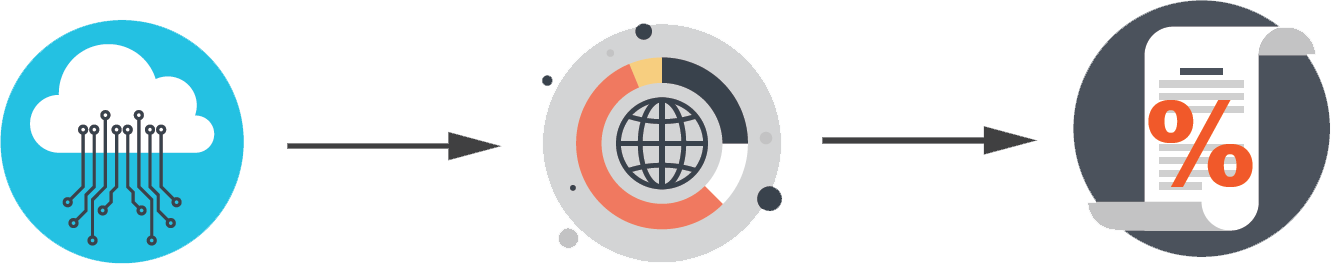 快速產出 原創性報告
與資料庫比對
文稿上傳雲端
比對來源
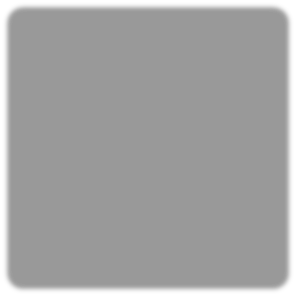 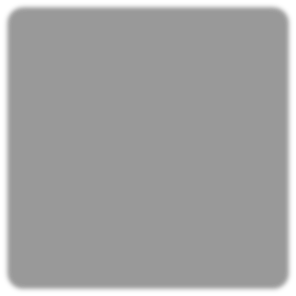 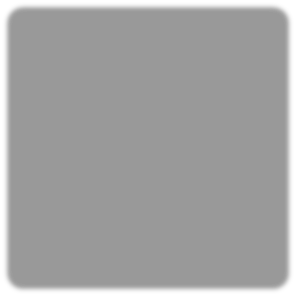 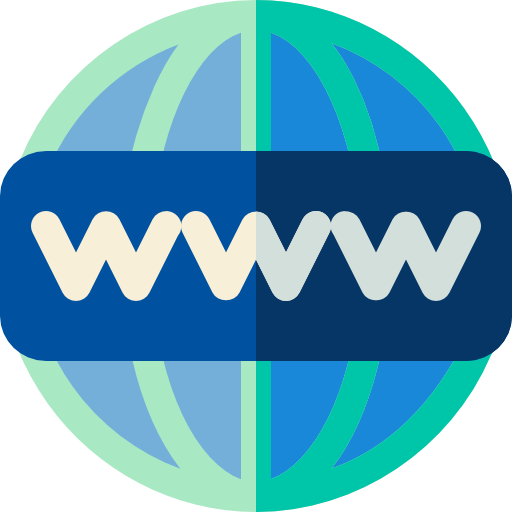 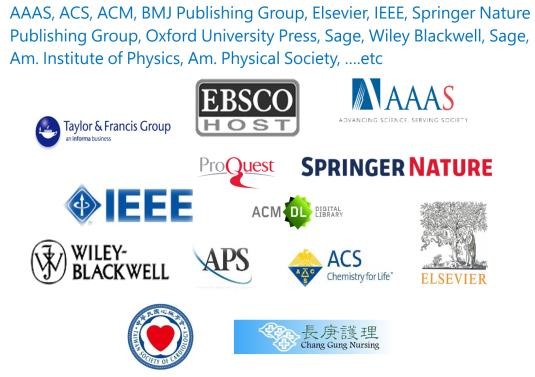 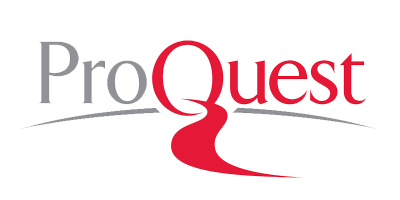 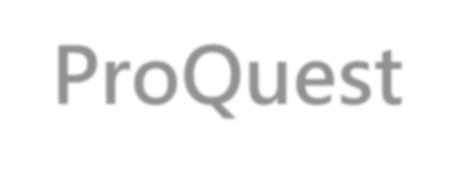 ProQuest
碩博士論文
470 億
公開網頁資訊
image: Flaticon.com
1.9 億+期刊出版品
比對系統使用差異
更多更廣
健行首頁→行政單位→教務處→學生專區→碩士修業流程
比對系統使用時機
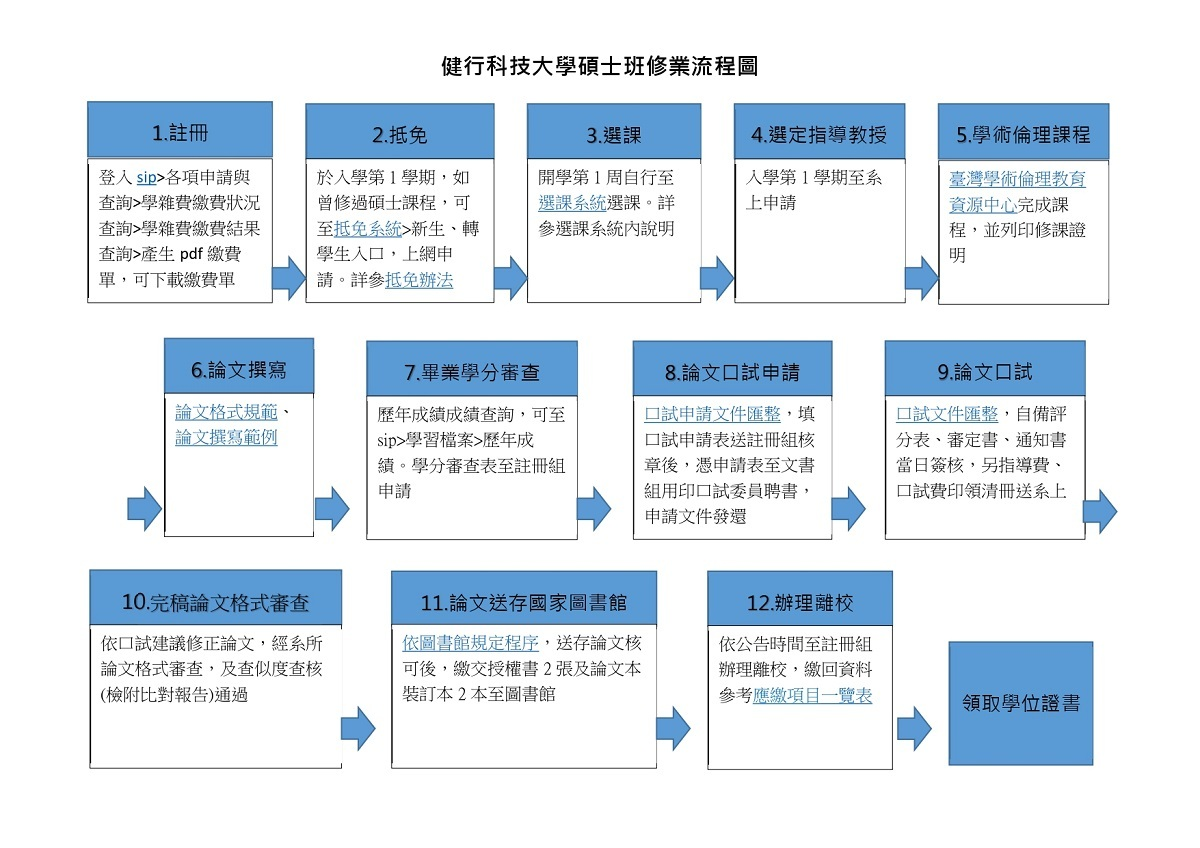 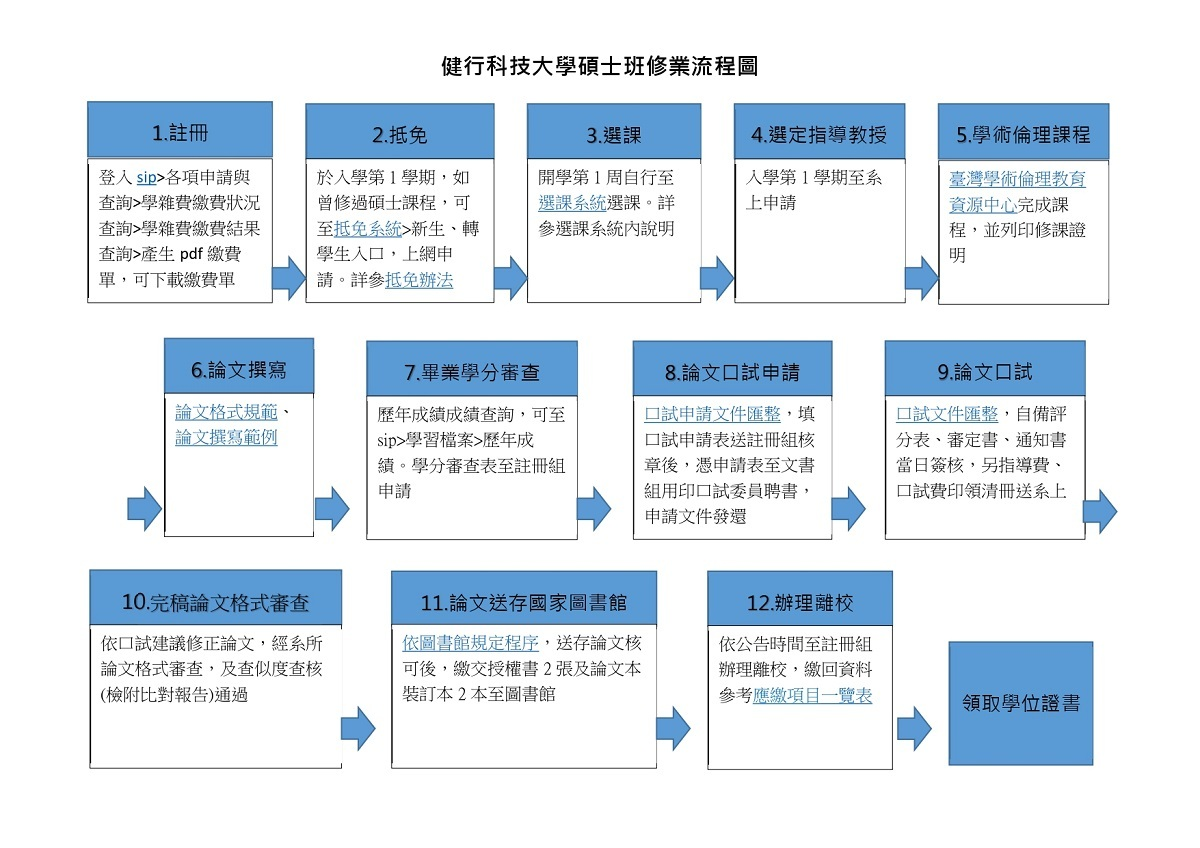 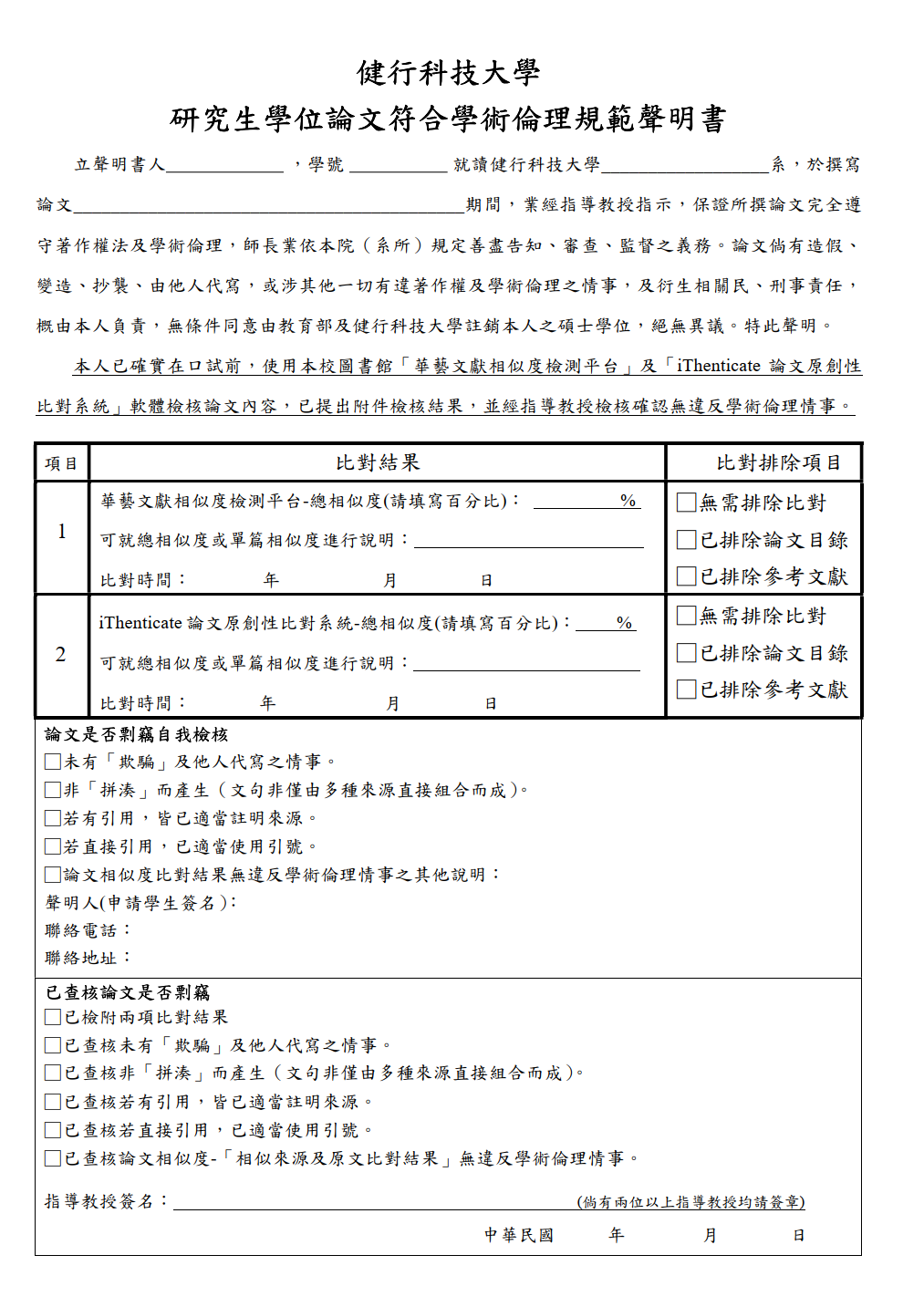 健行首頁→行政單位→教務處→學生專區→碩士修業流程
比對系統使用時機
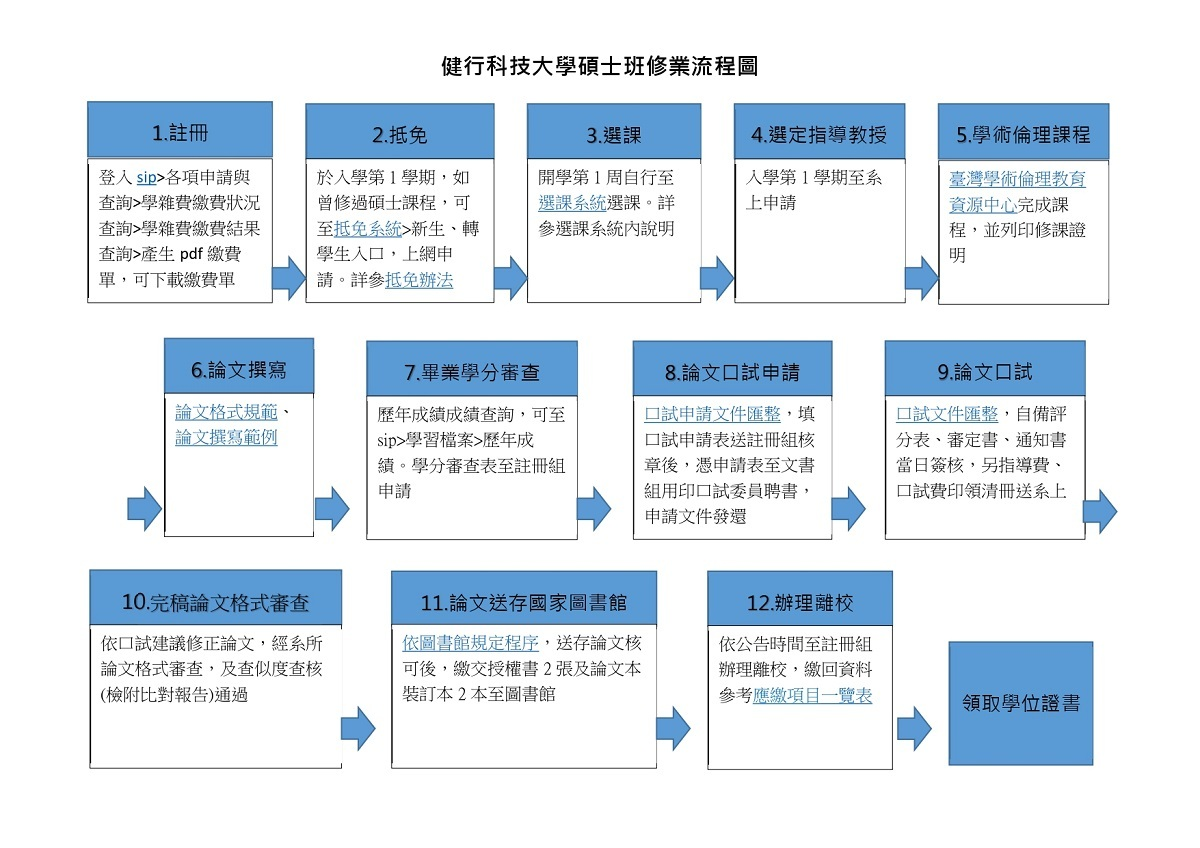 比對
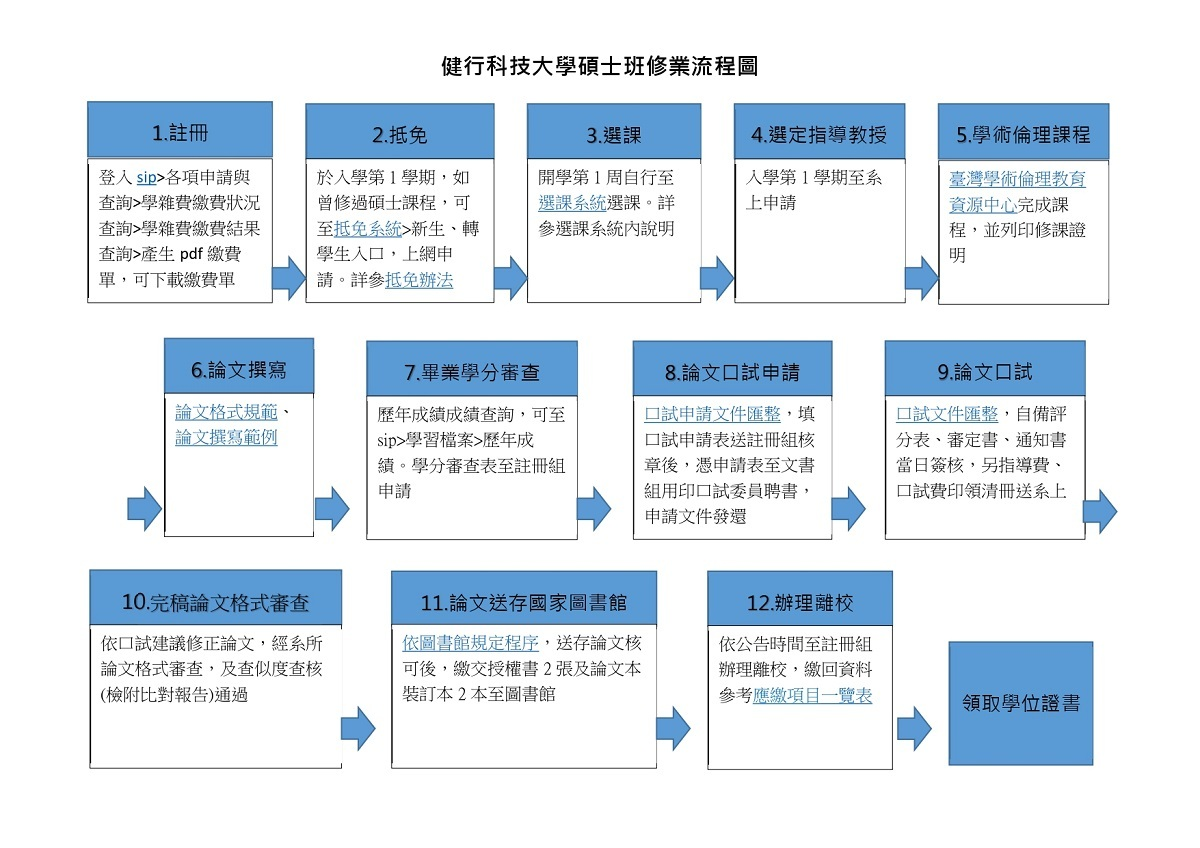 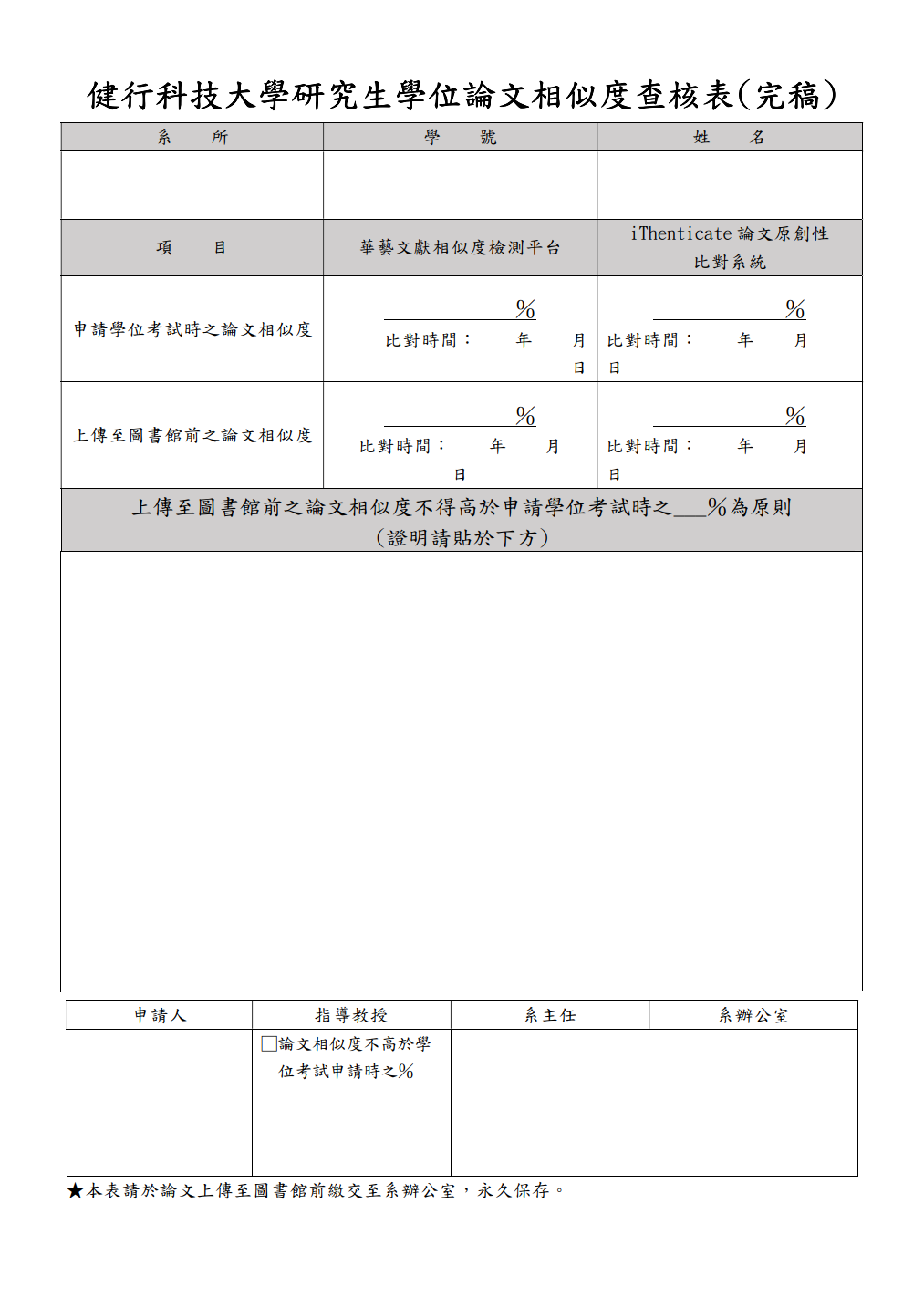 健行首頁→行政單位→教務處→學生專區→碩士修業流程
比對系統使用時機
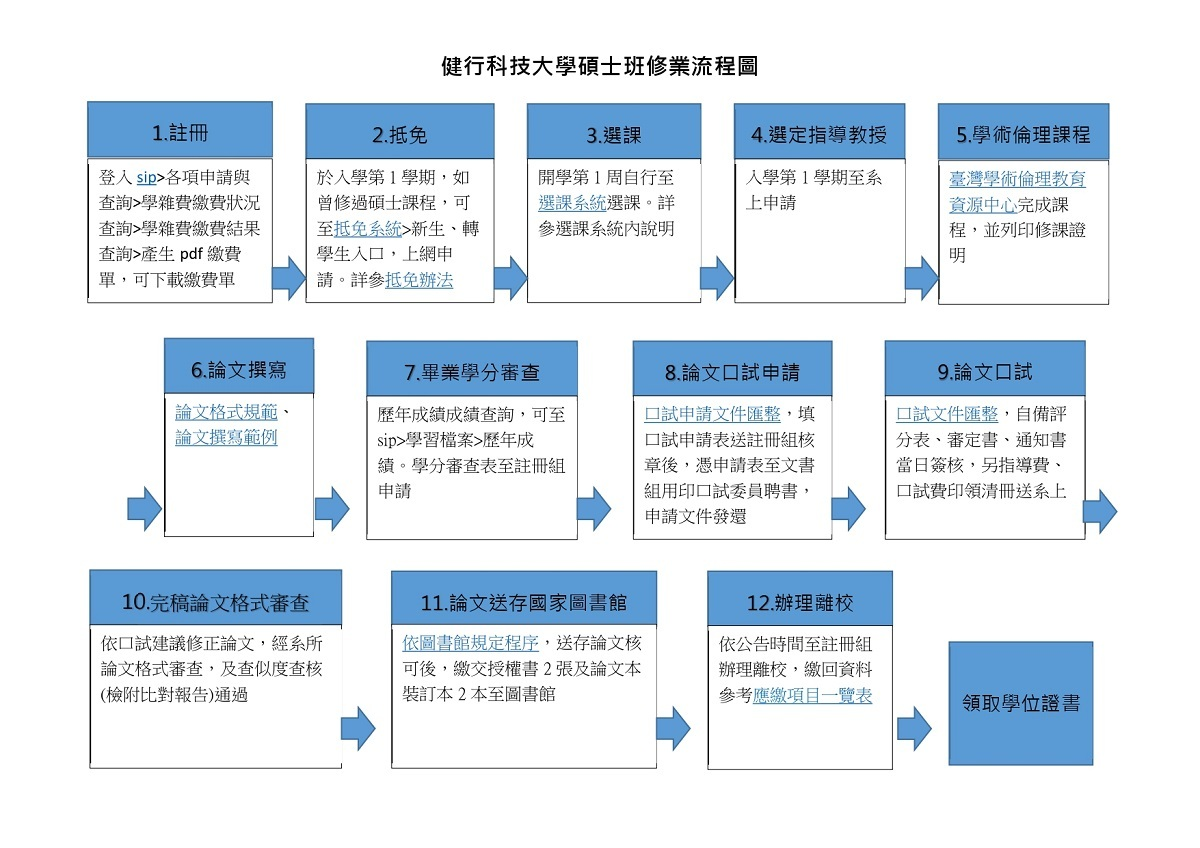 比對
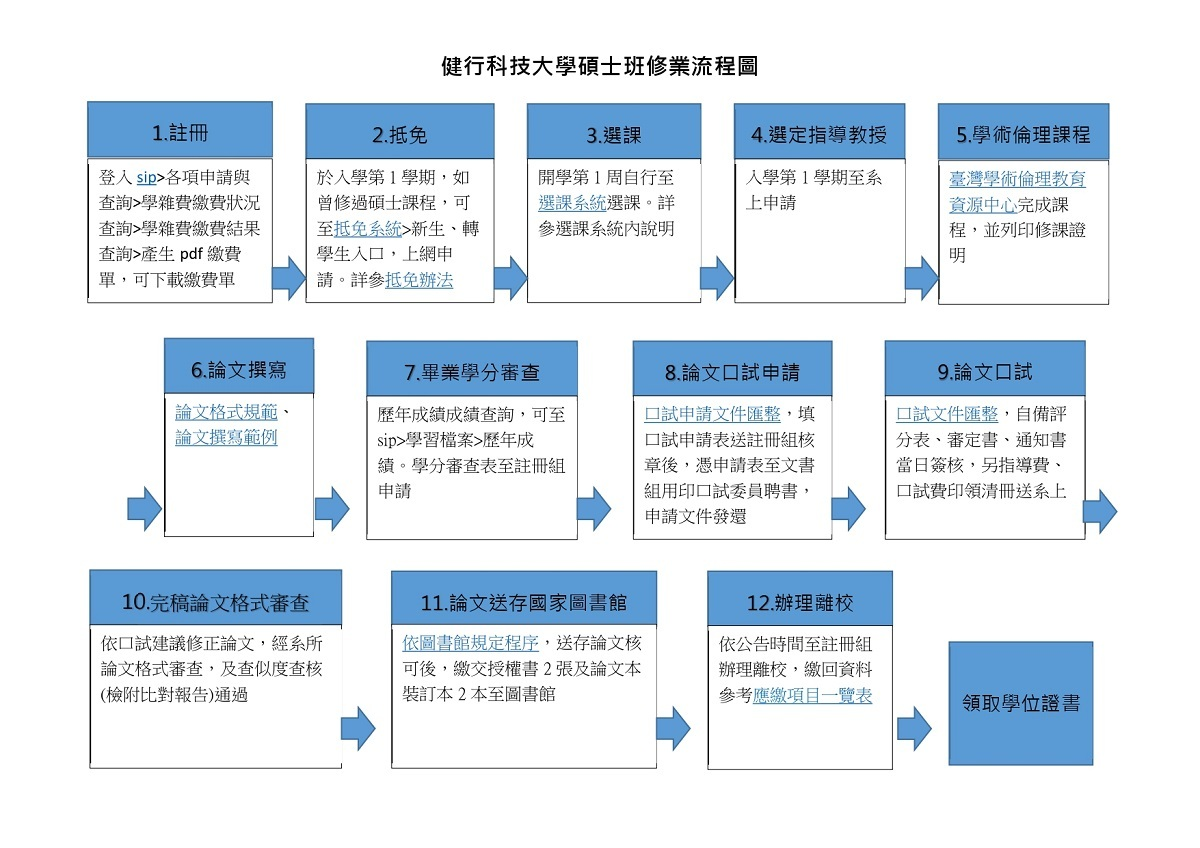 比對
健行首頁→行政單位→教務處→學生專區→碩士修業流程
比對系統使用時機
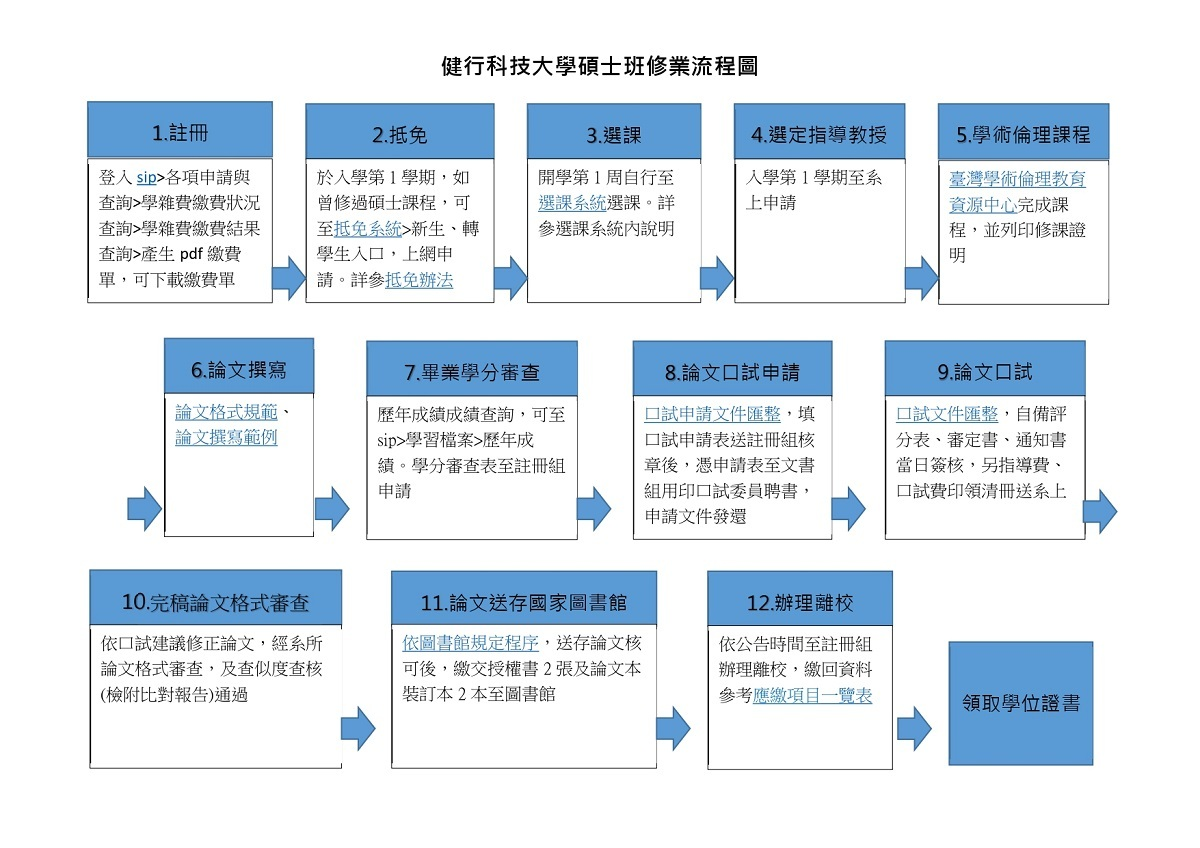 比對
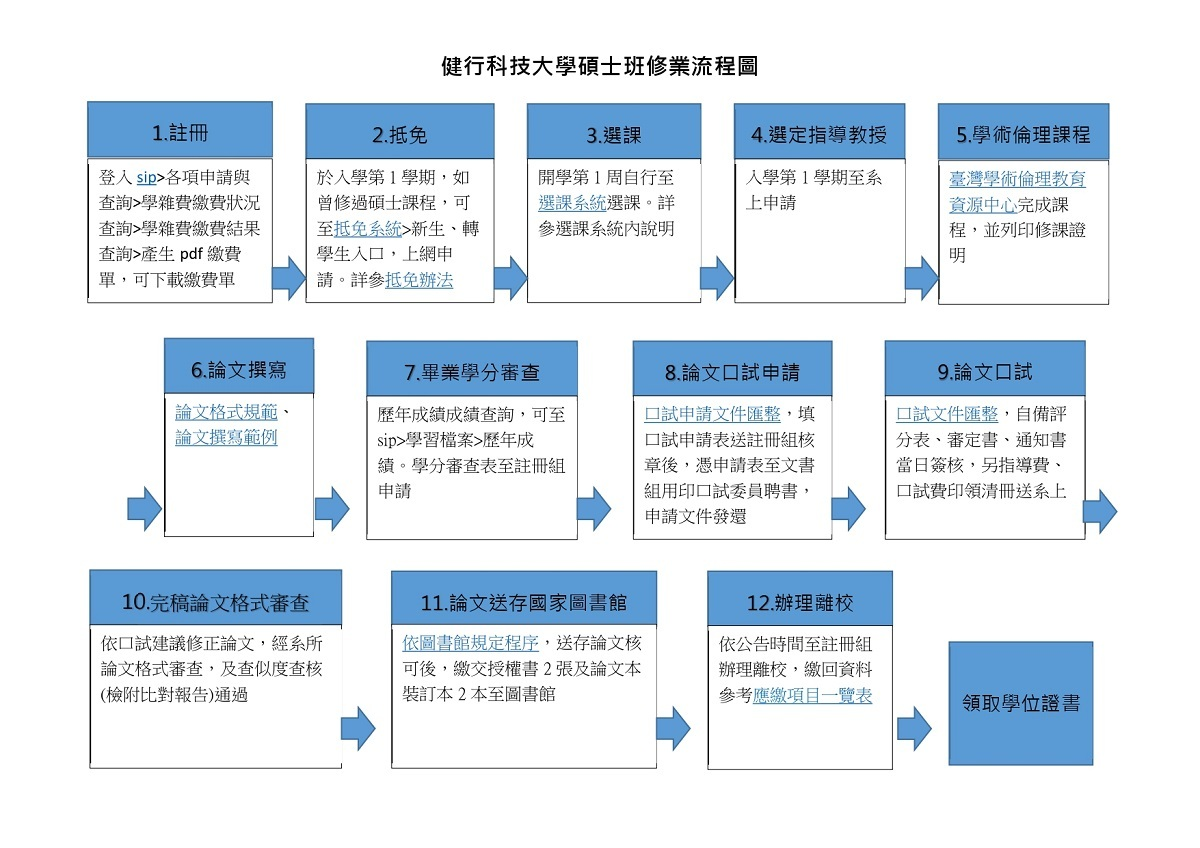 iThenticate 比對報告4部分：
封面 √
相似度百分比 √
內文 √
論文本文
1~3＋相應的表格檢附至註冊組
具體作法請依教務處及各系所辦理
比對
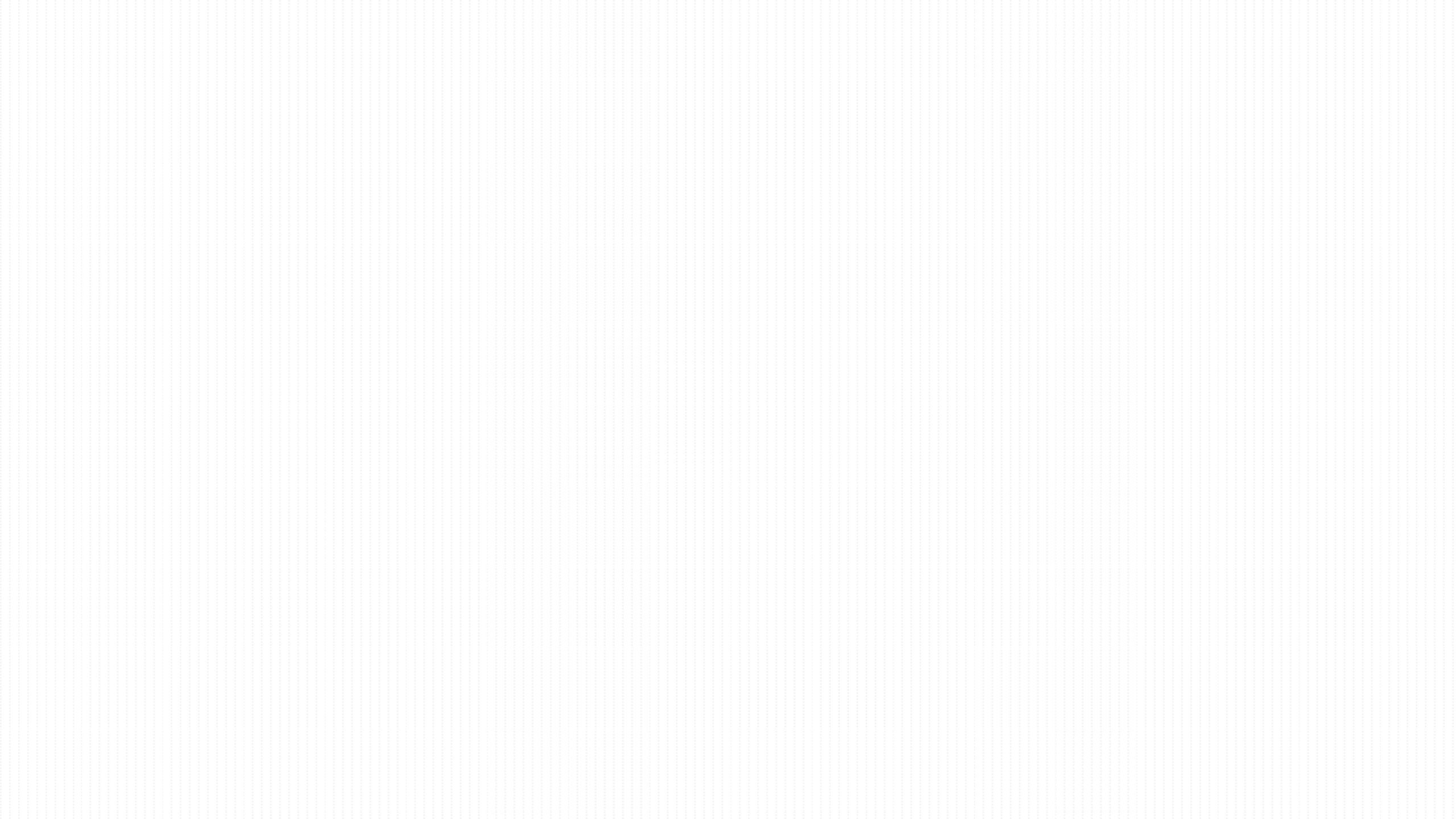 帳號註冊
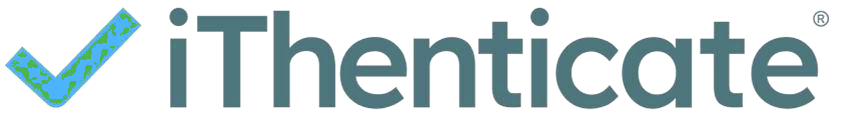 帳號申請
帳號註冊
忘記使用者名稱
忘記密碼
流程步驟
帳號申請、帳號啟用
→進入 iThenticate 登入畫面→點選「忘記密碼？」→輸入申請帳號時使用的電子信箱
1
1
2
3
4
1
2
3
4
重新進行帳號申請步驟
圖書館網頁→論文比對專區→ iThenticate
填寫：健行科大 iThenticate 論文比對帳號申請（google表單）
電子信箱收信：歡迎使用 iThenticate！（帳號啟用通知信）
設定密碼、成功建立帳戶，登入進行比對
圖書館網頁→論文比對專區→ iThenticate
電子信箱收信：重設密碼（密碼變更通知信）
設定新密碼，登入進行比對
忘記使用者名稱
忘記密碼
如果您申請時填寫的電子信箱：→已有帳號存在，將重新寄送啟用通知信。→沒有帳號存在，將建立帳號並寄送啟用通知信。
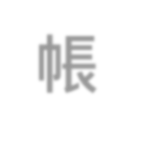 請至圖書館網頁申請 iThenticate 帳號
帳 號 申 請
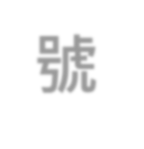 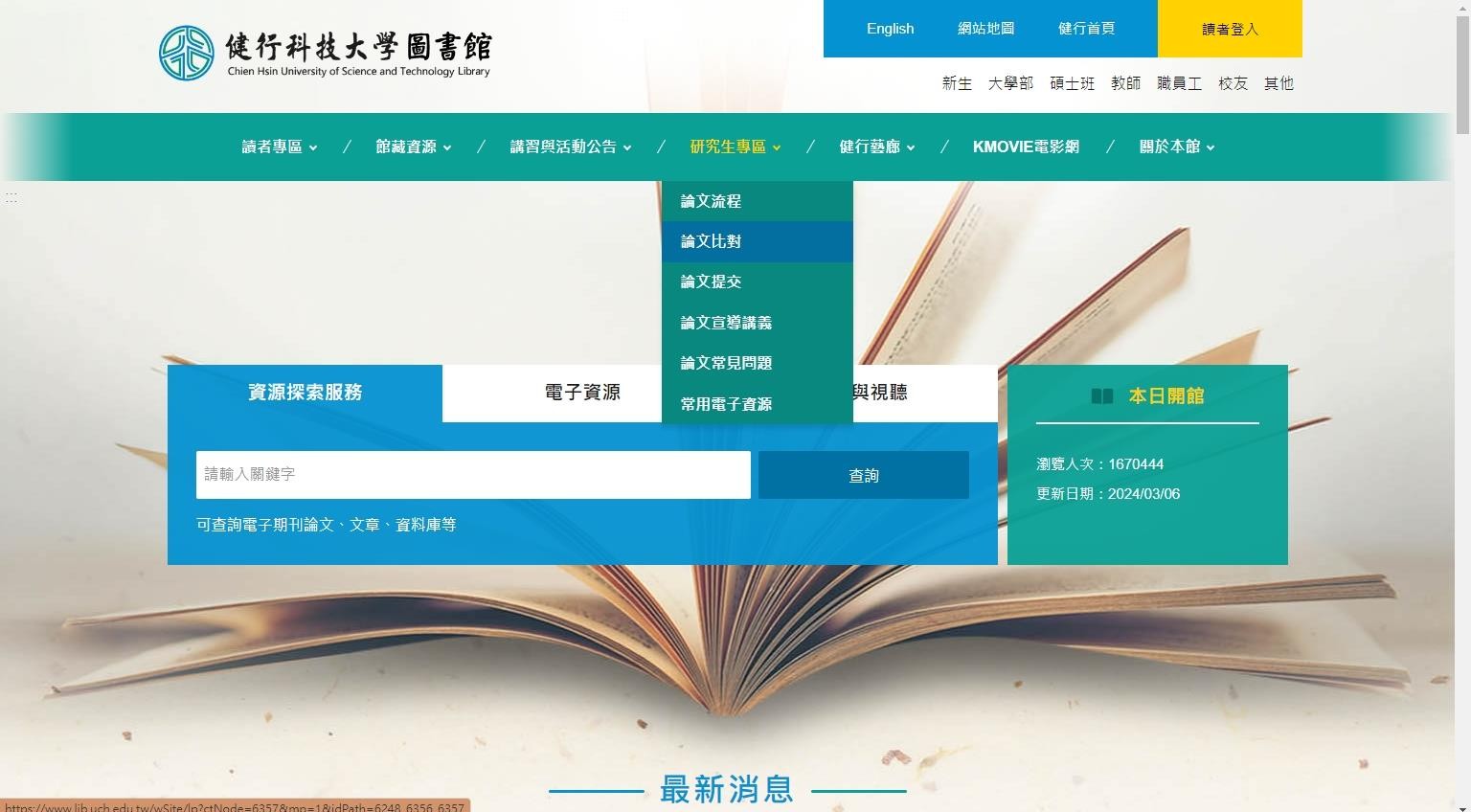 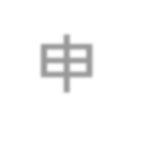 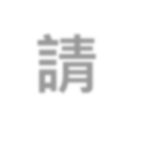 請勿直接從google查詢iThenticate網頁進行註冊！
自行註冊使用要收費。
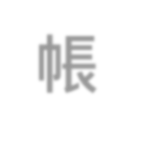 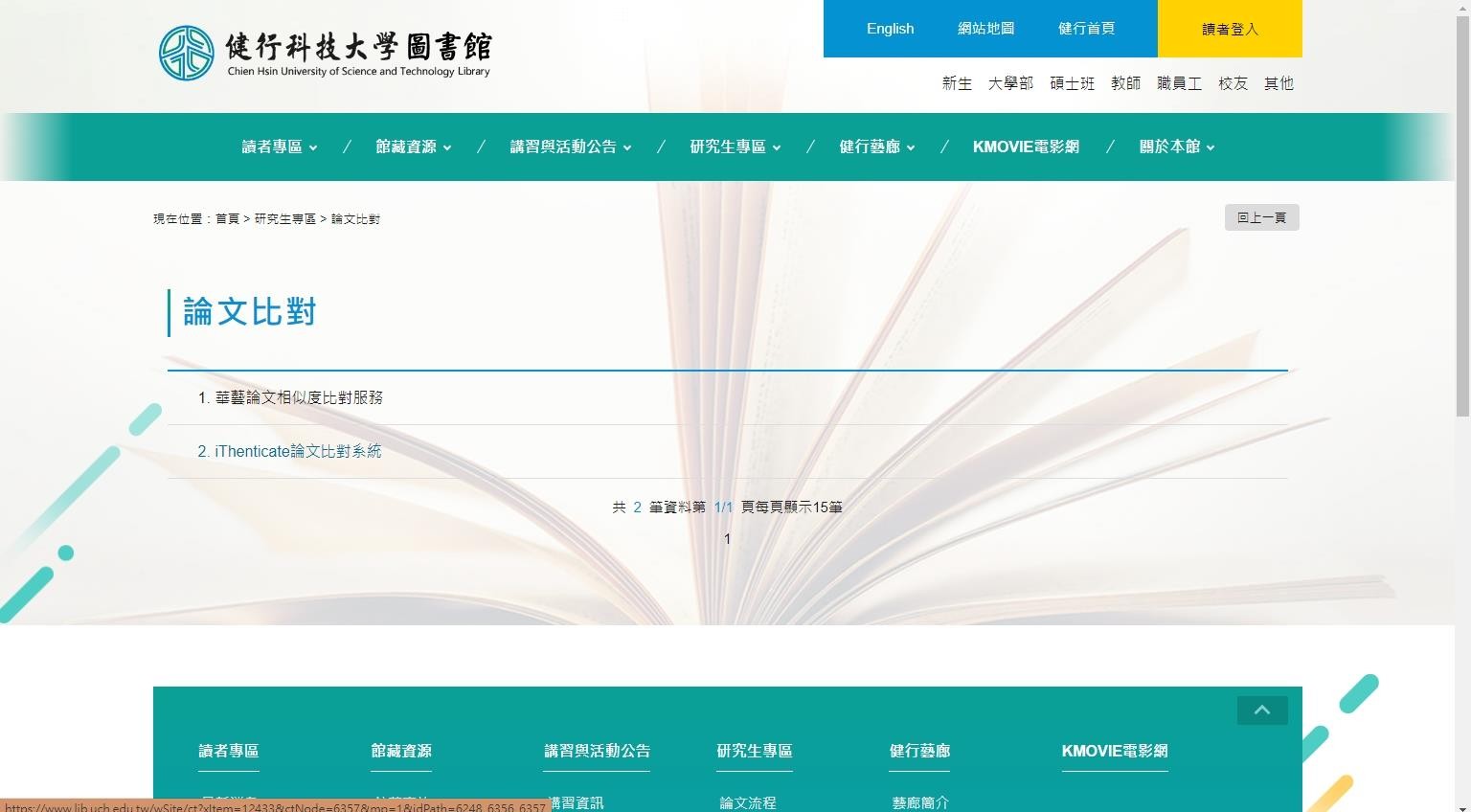 帳 號 申 請
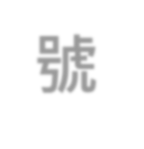 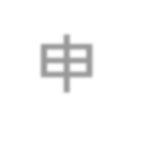 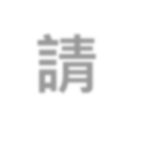 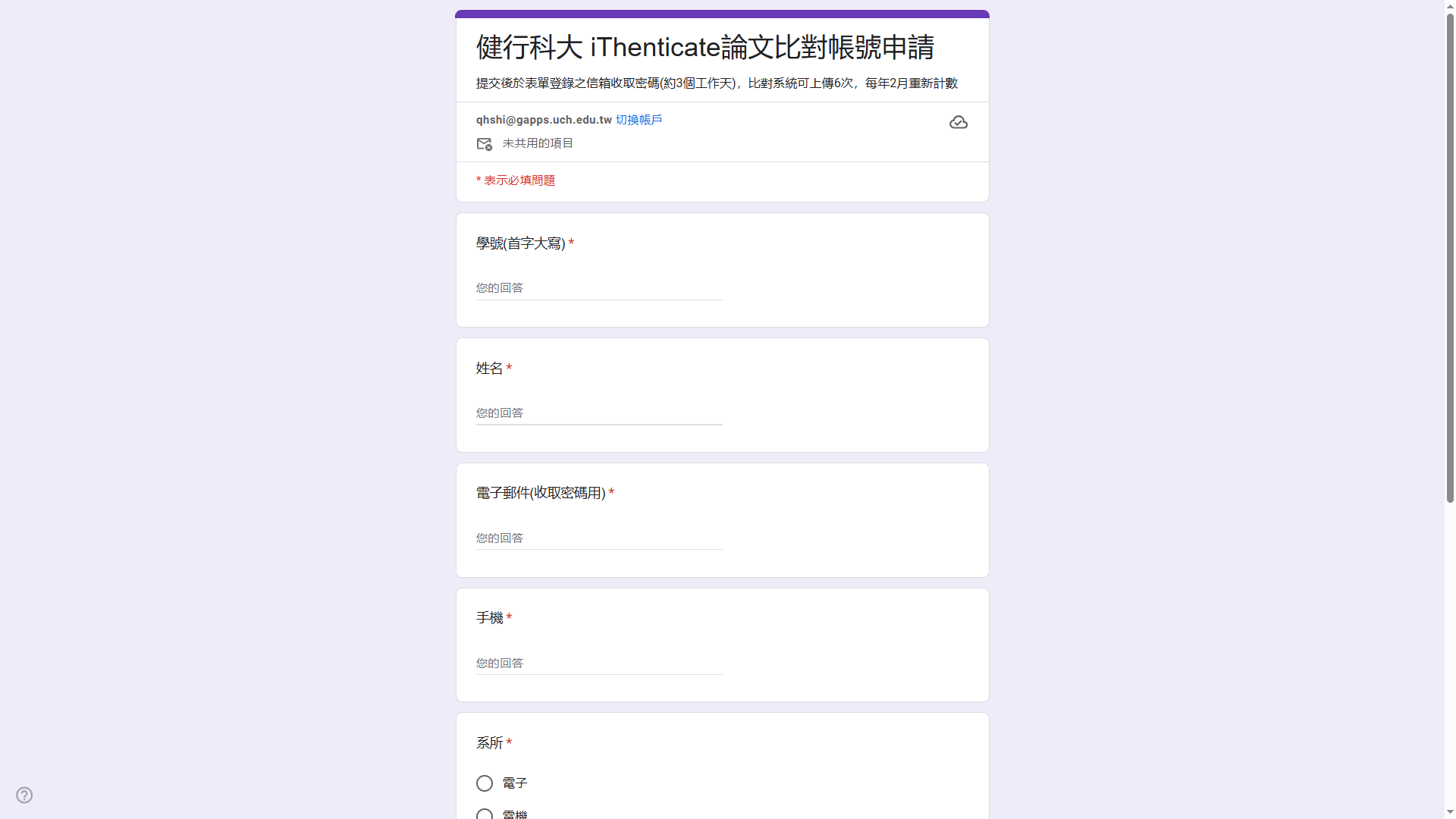 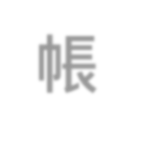 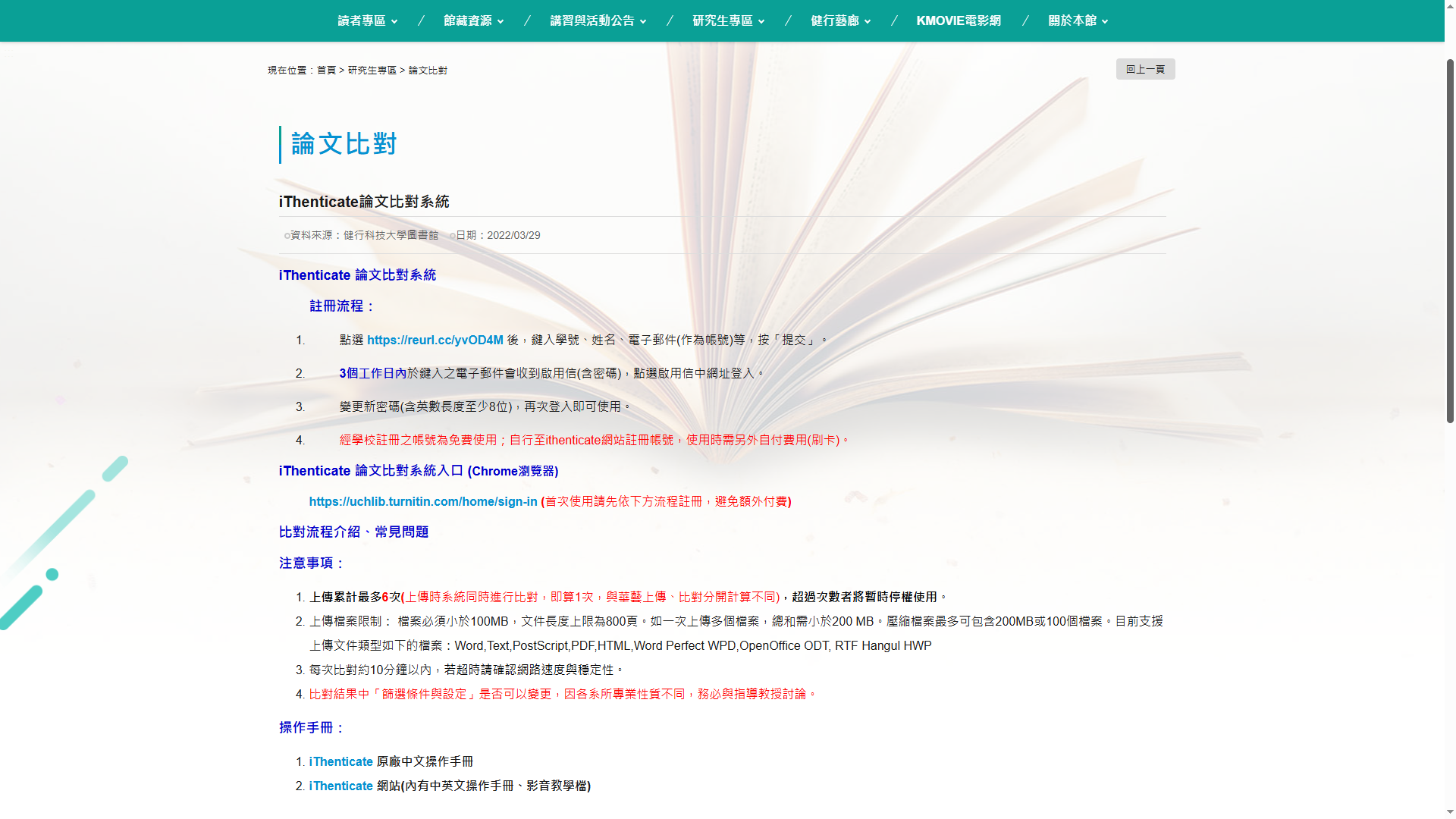 帳 號 申 請
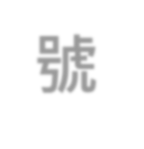 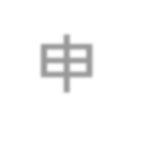 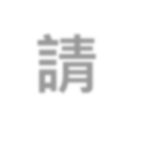 每人申請１個帳號為限
如使用不同mail重複提出申請，只會通過1個帳號
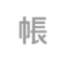 帳 號 啟 用
3個工作天以內，您將會收到一封啟用通知信
寄件者： noreply@turnitin.com
主旨：歡迎使用 iThenticate！
若未收到請先檢查垃圾信件匣
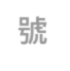 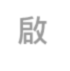 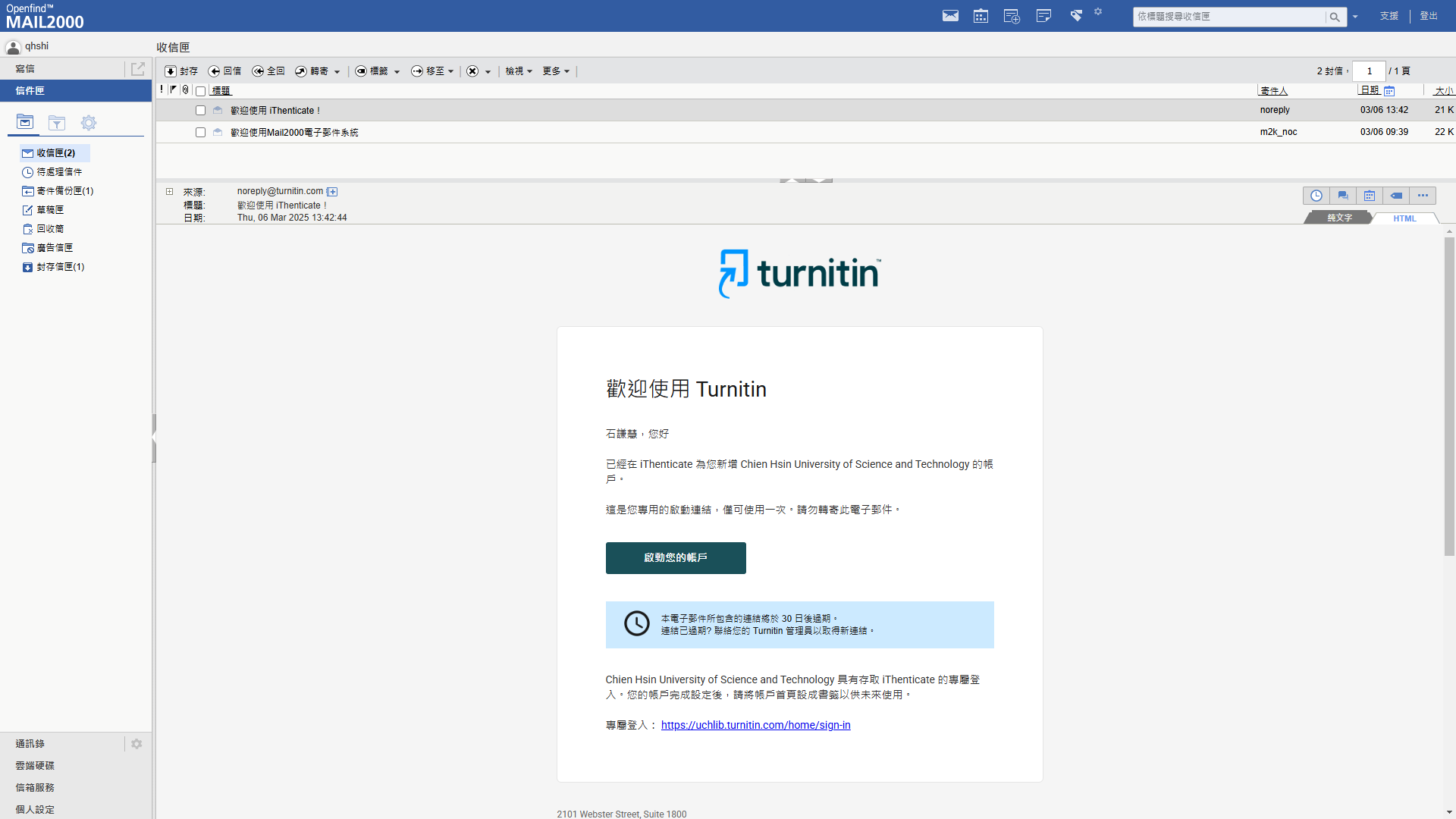 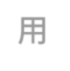 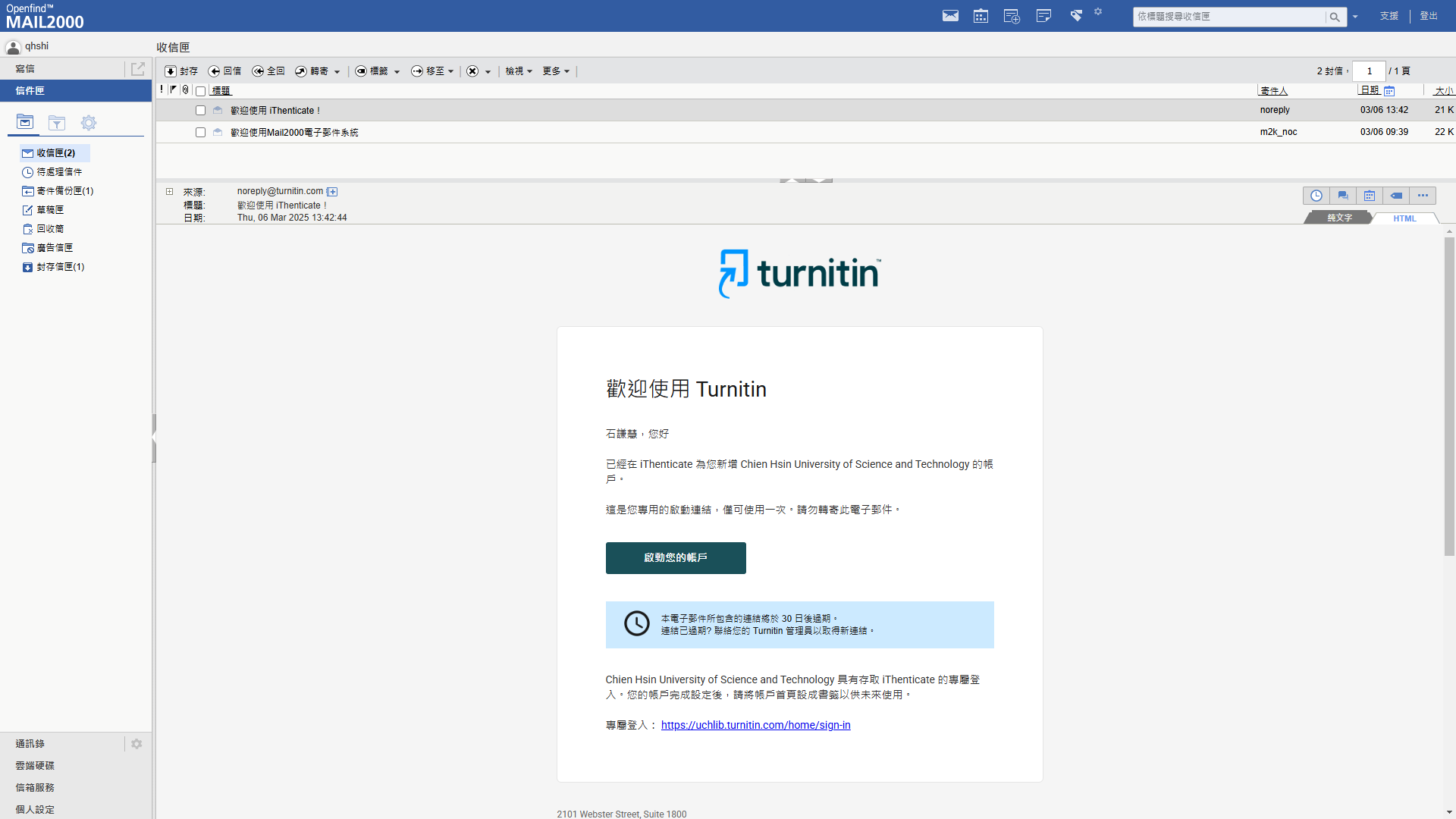 1
啟用通知信有效期限為7天如過期無法開啟，請重新填寫帳號申請表單
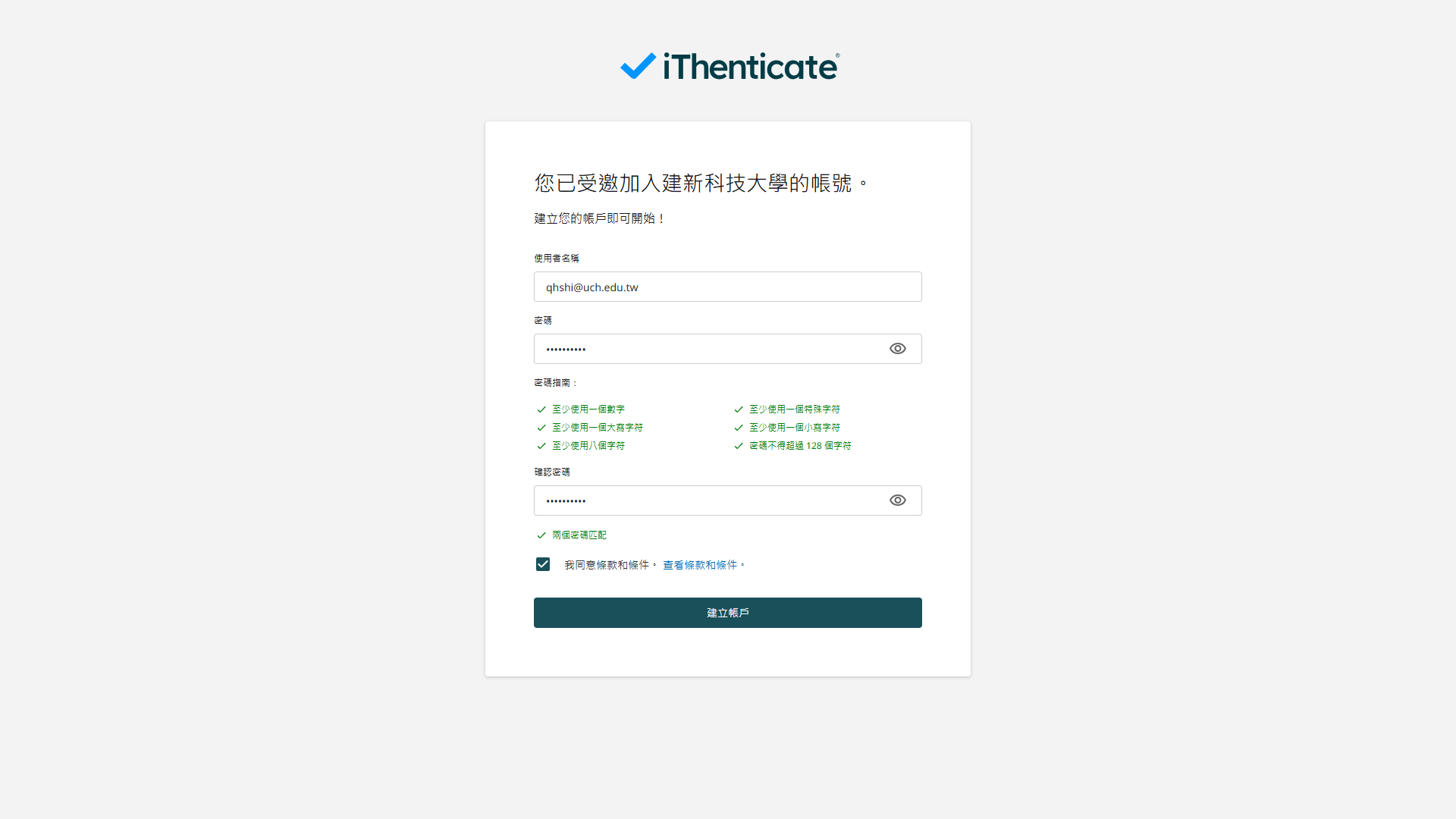 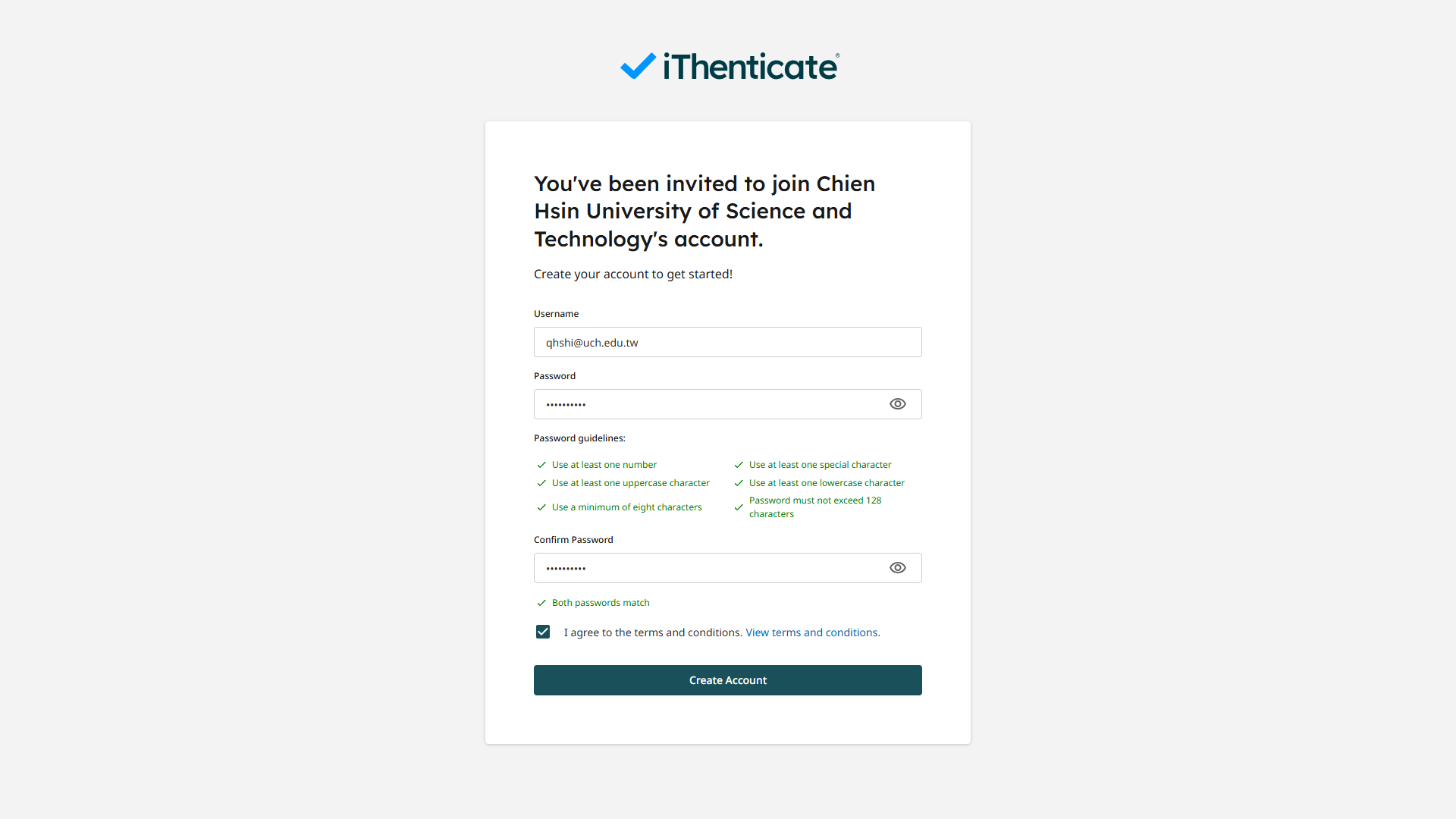 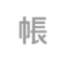 帳 號 啟 用
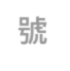 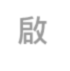 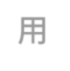 輸入收到開通信的Email信箱
2
3
設定8位數以上專屬密碼
4
5
6
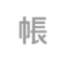 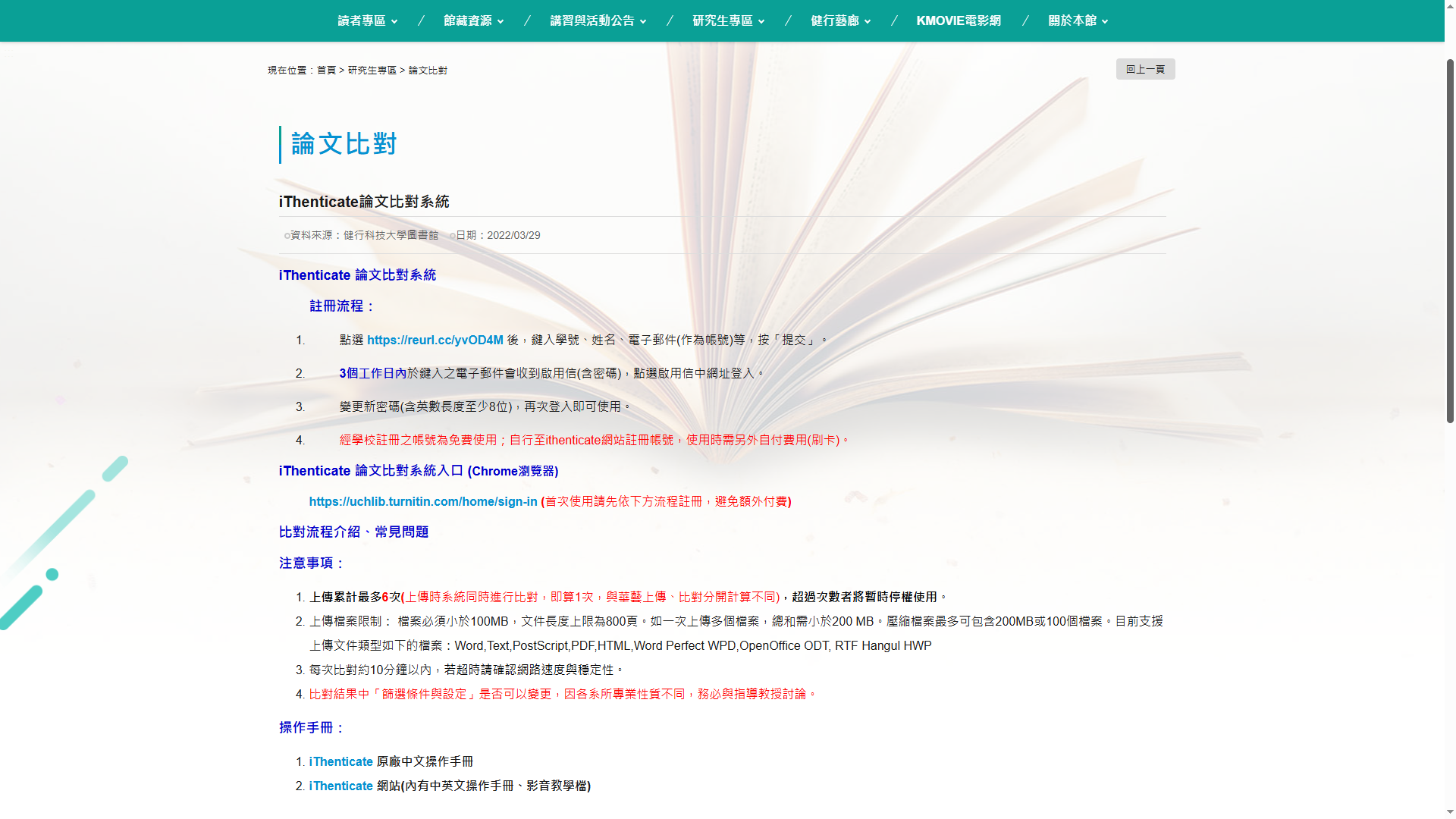 帳 號 啟 用
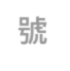 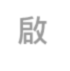 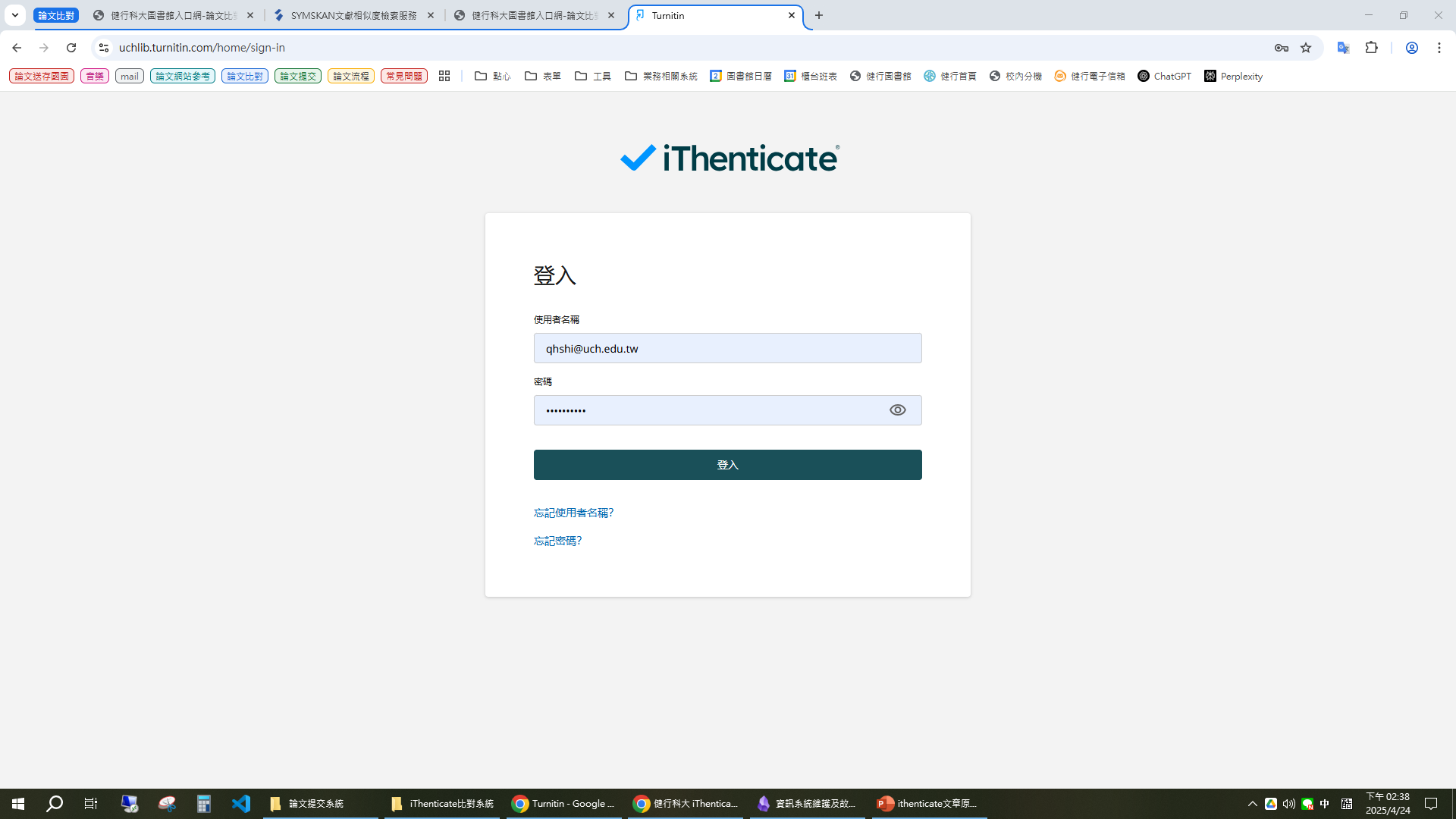 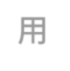 7
8
前往本校圖書館開啟
iThenticate 登入畫面
輸入收到開通信的Email信箱
及剛剛設定的密碼，登入
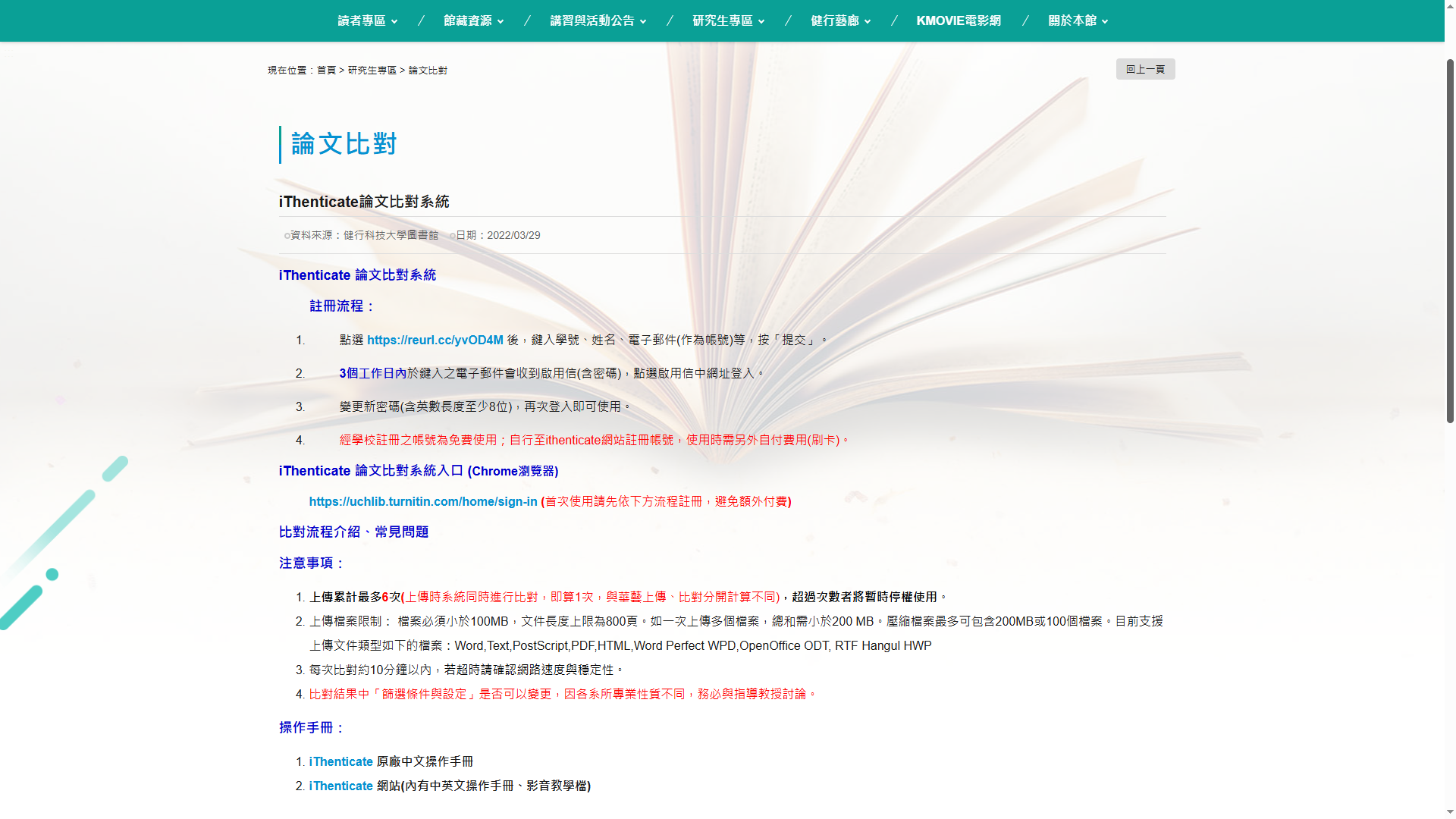 忘
記
使 用
者 名 稱
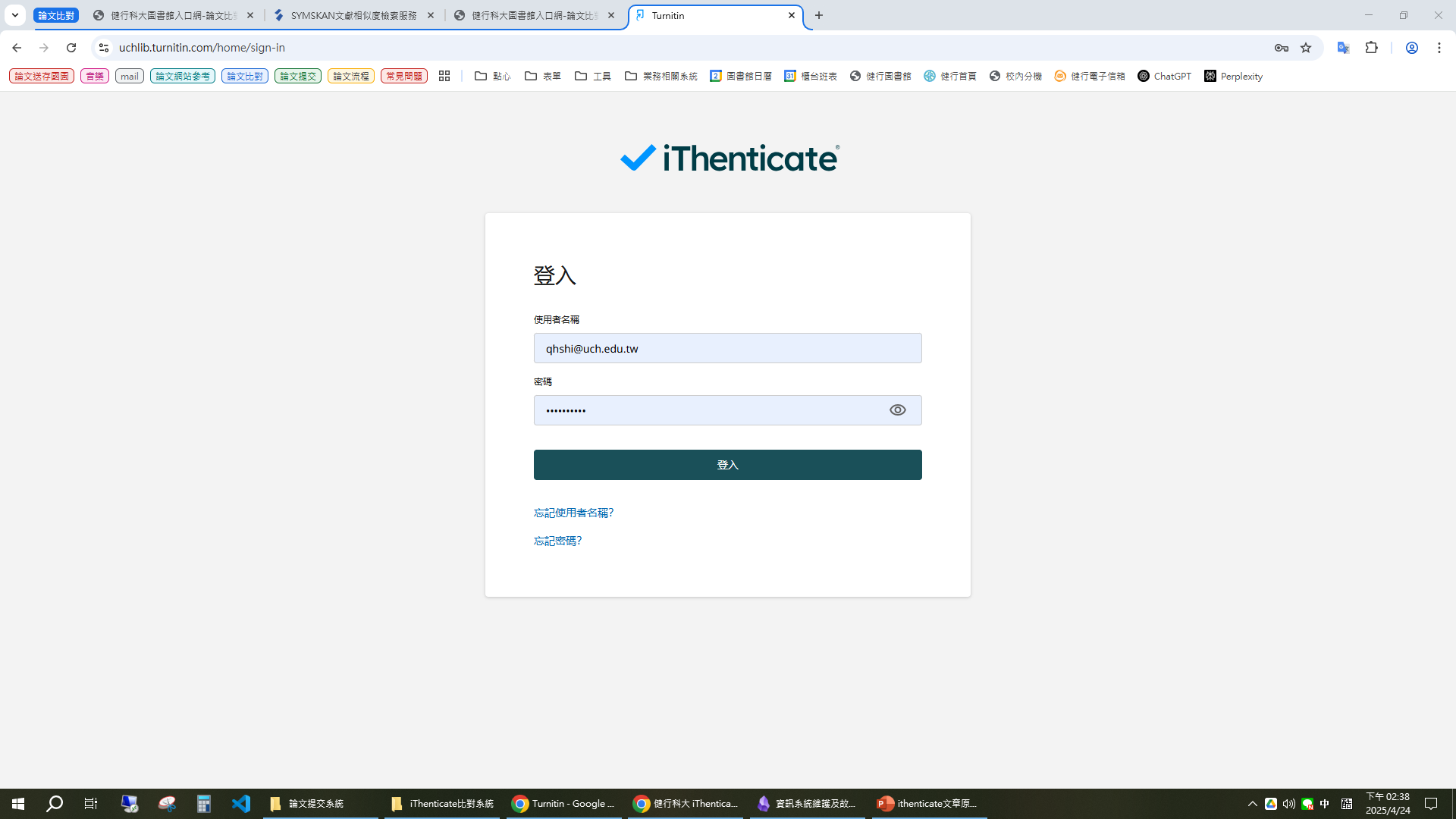 忘記使用者名稱時，請重新進行帳號申請步驟
→已有帳號存在，　將重新寄送啟用通知信。→沒有帳號存在，　將建立帳號並寄送啟用通知信。
X
請勿使用「忘記使用者名稱？」功能
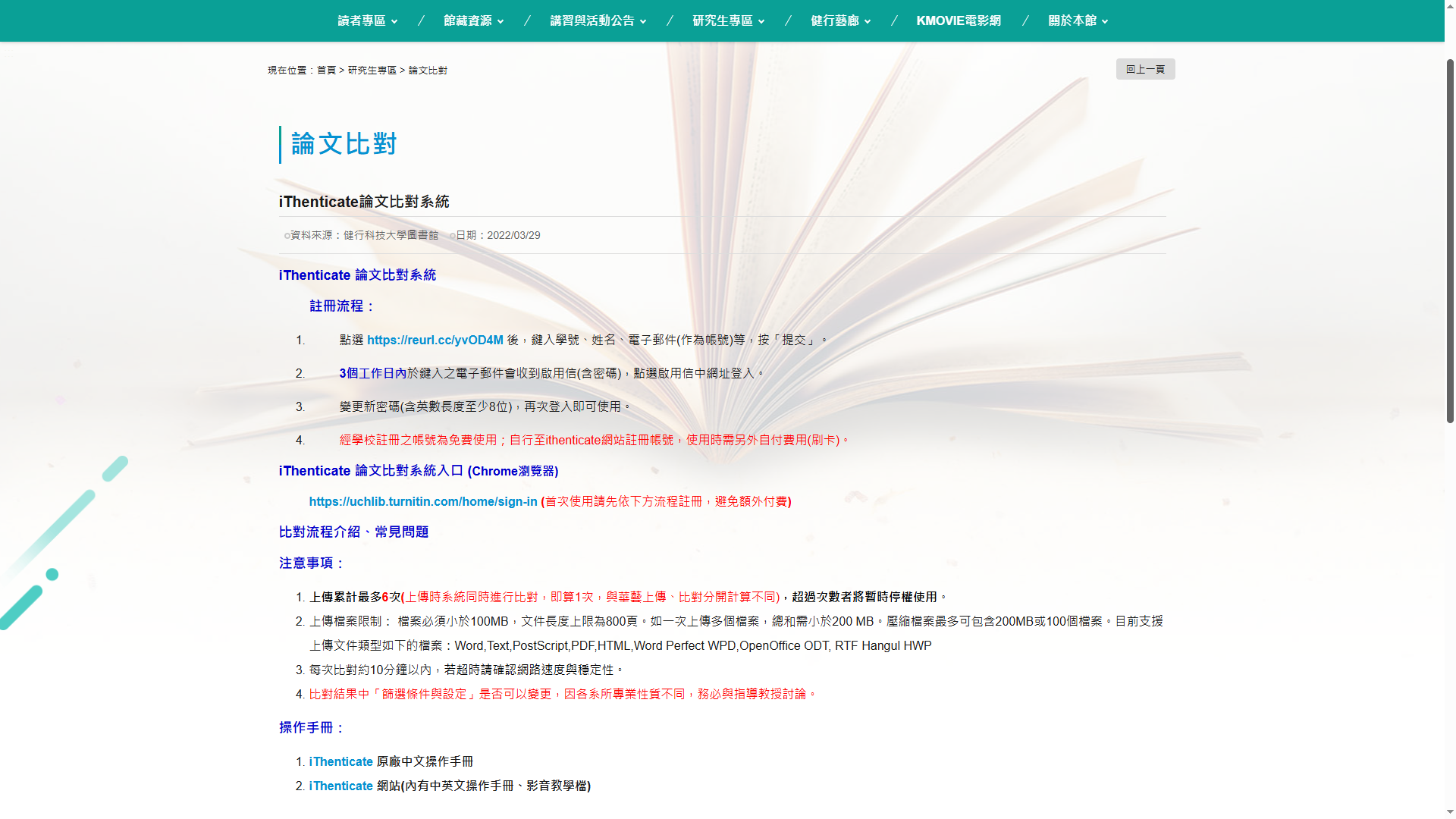 忘
記
密 碼
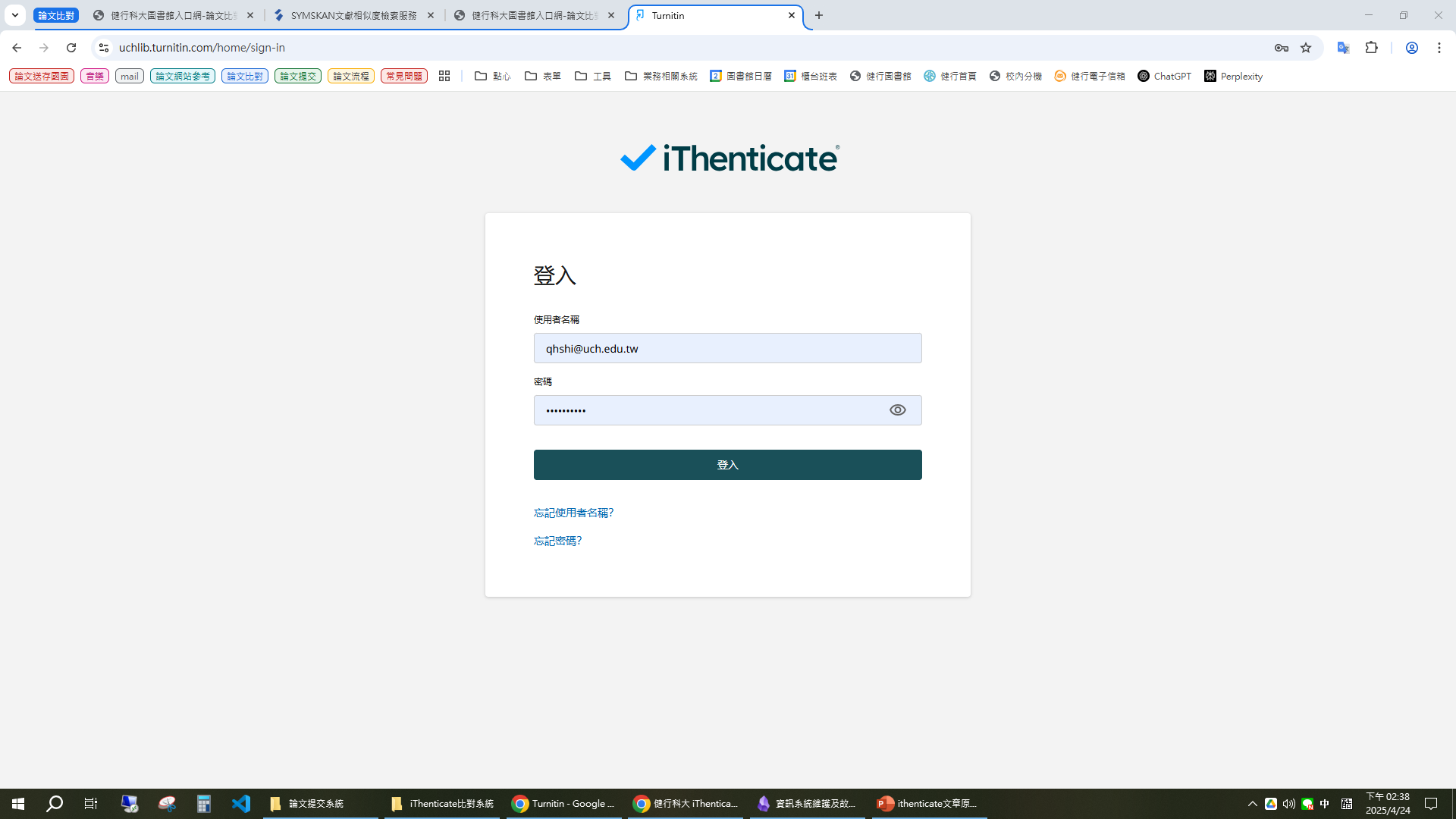 1
忘
記
密 碼
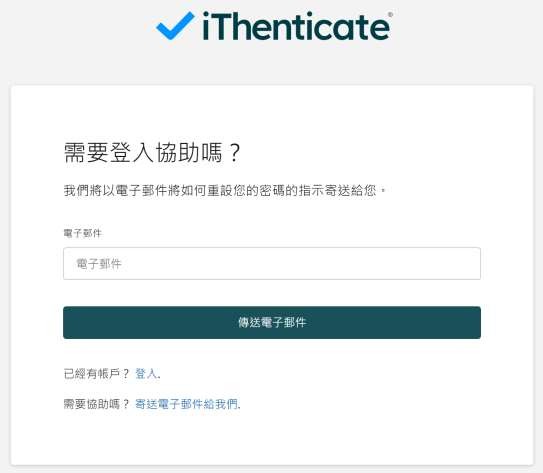 輸入申請帳號時使用的Email信箱
系統將自動發送重設密碼信件
2
請先檢查垃圾信件匣，若超過３小時仍未收到：可能您使用的不是當初申請用的信箱
或當初申請時並未完成帳號開通的認證步驟
以上情況請重新進行帳號申請步驟
或聯繫圖書館石謙慧（03-4581196轉3755）
密碼變更通知信有效期限為1天如過期無法開啟，請重做忘記密碼步驟
忘
記
密 碼
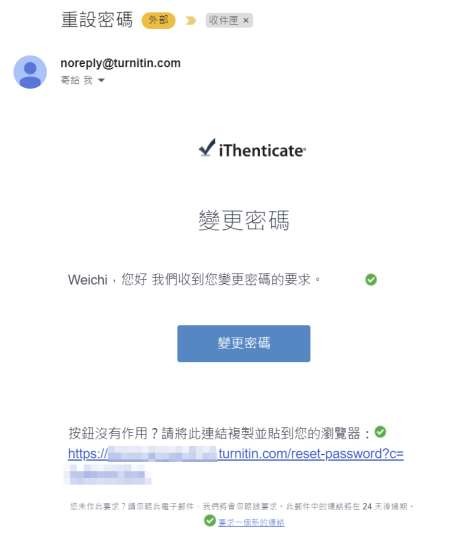 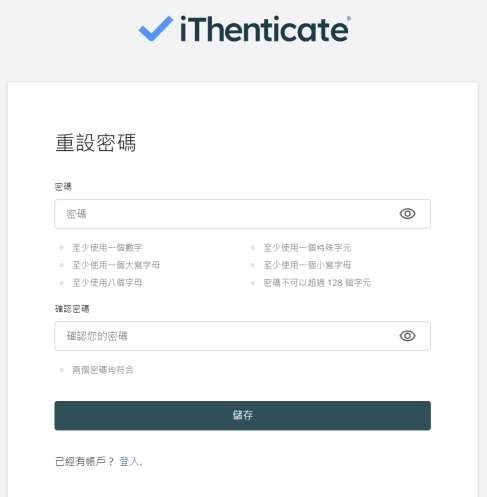 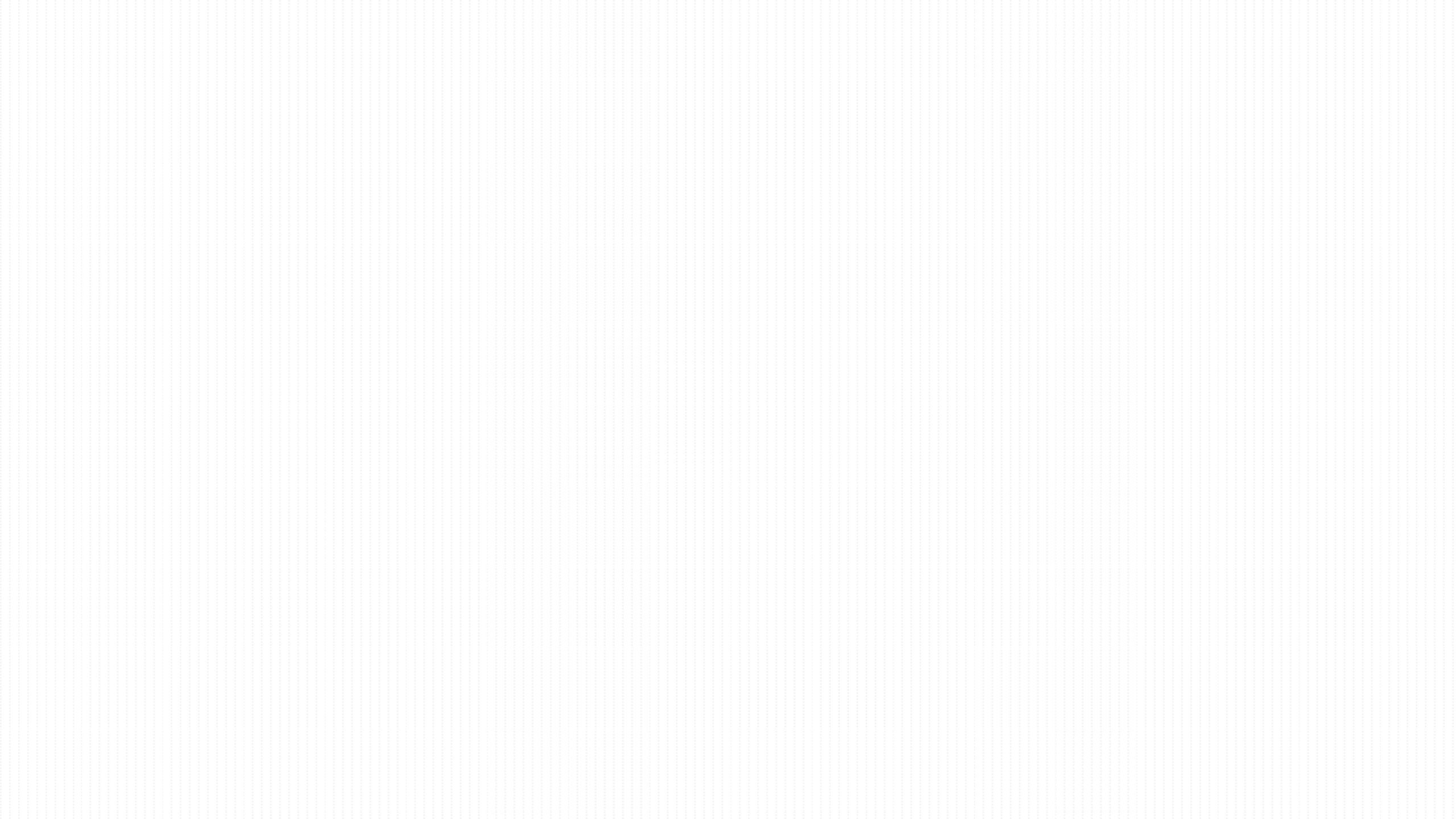 操作方式
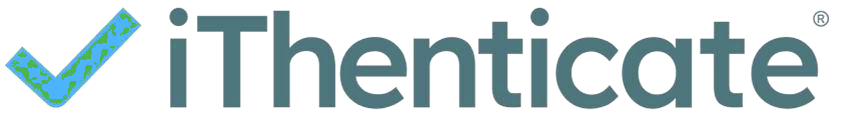 使用者介面  上傳文章比對
瀏覽篩選報告 下載列印報告
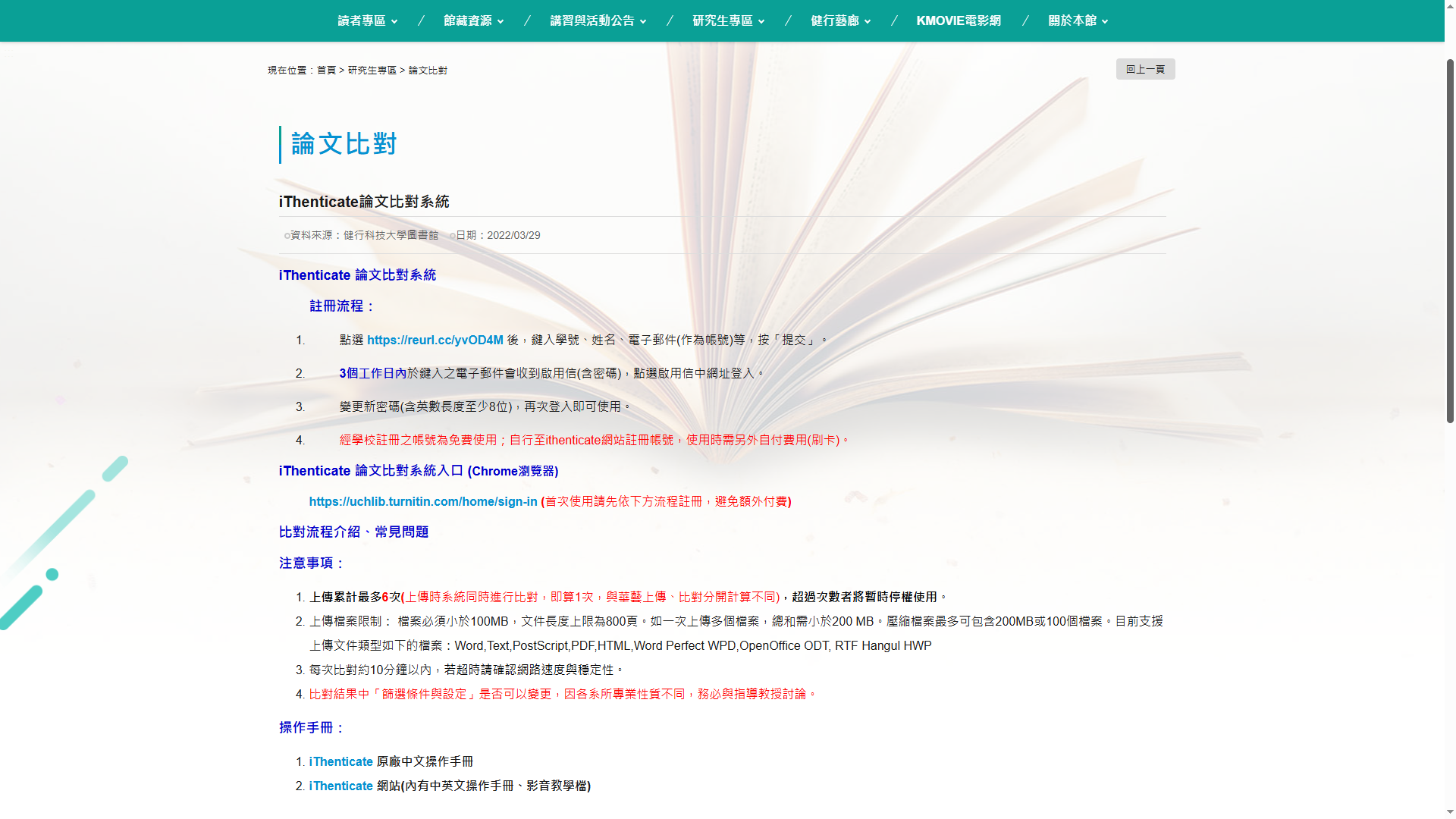 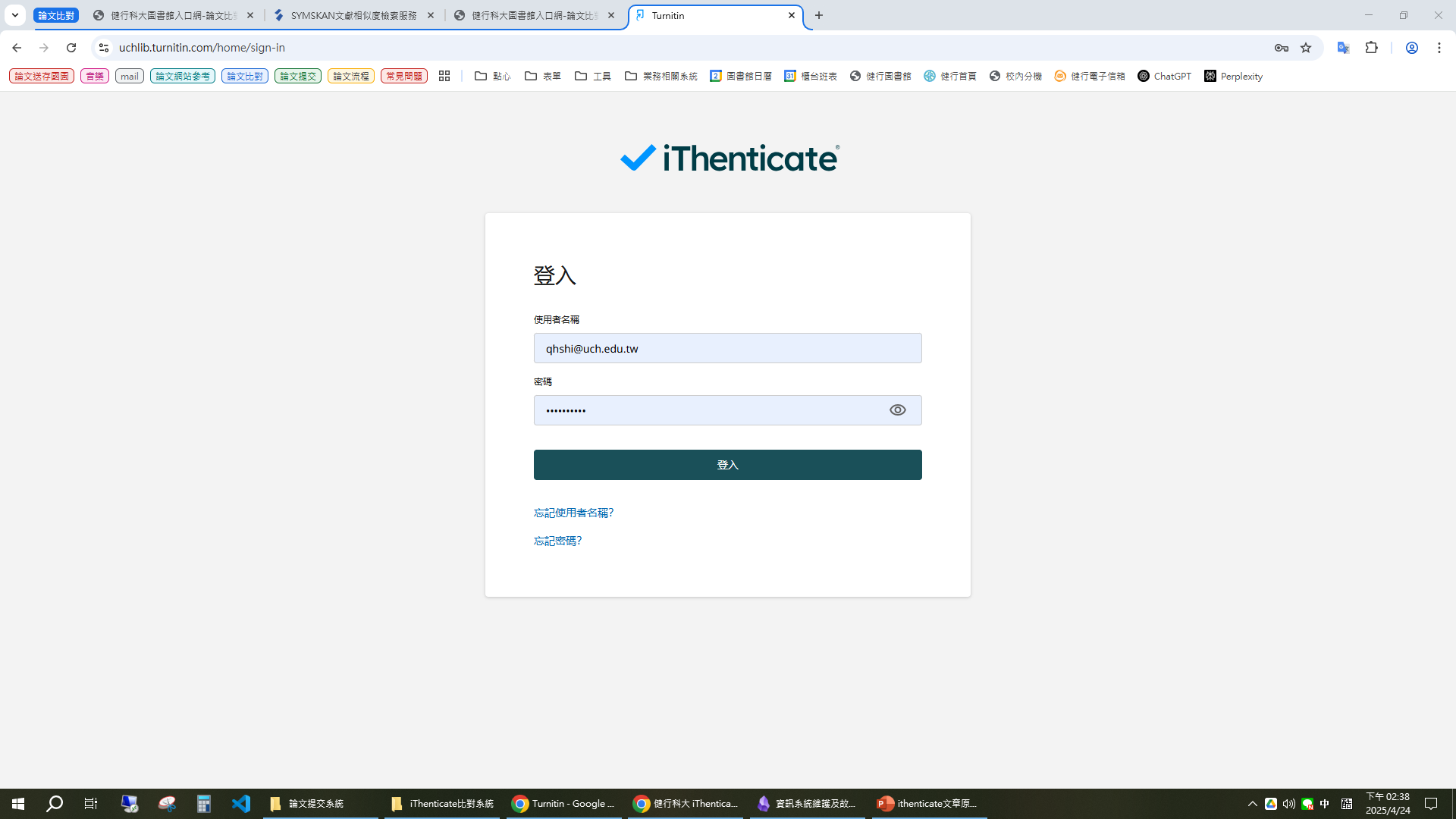 前往本校圖書館開啟
iThenticate 登入畫面
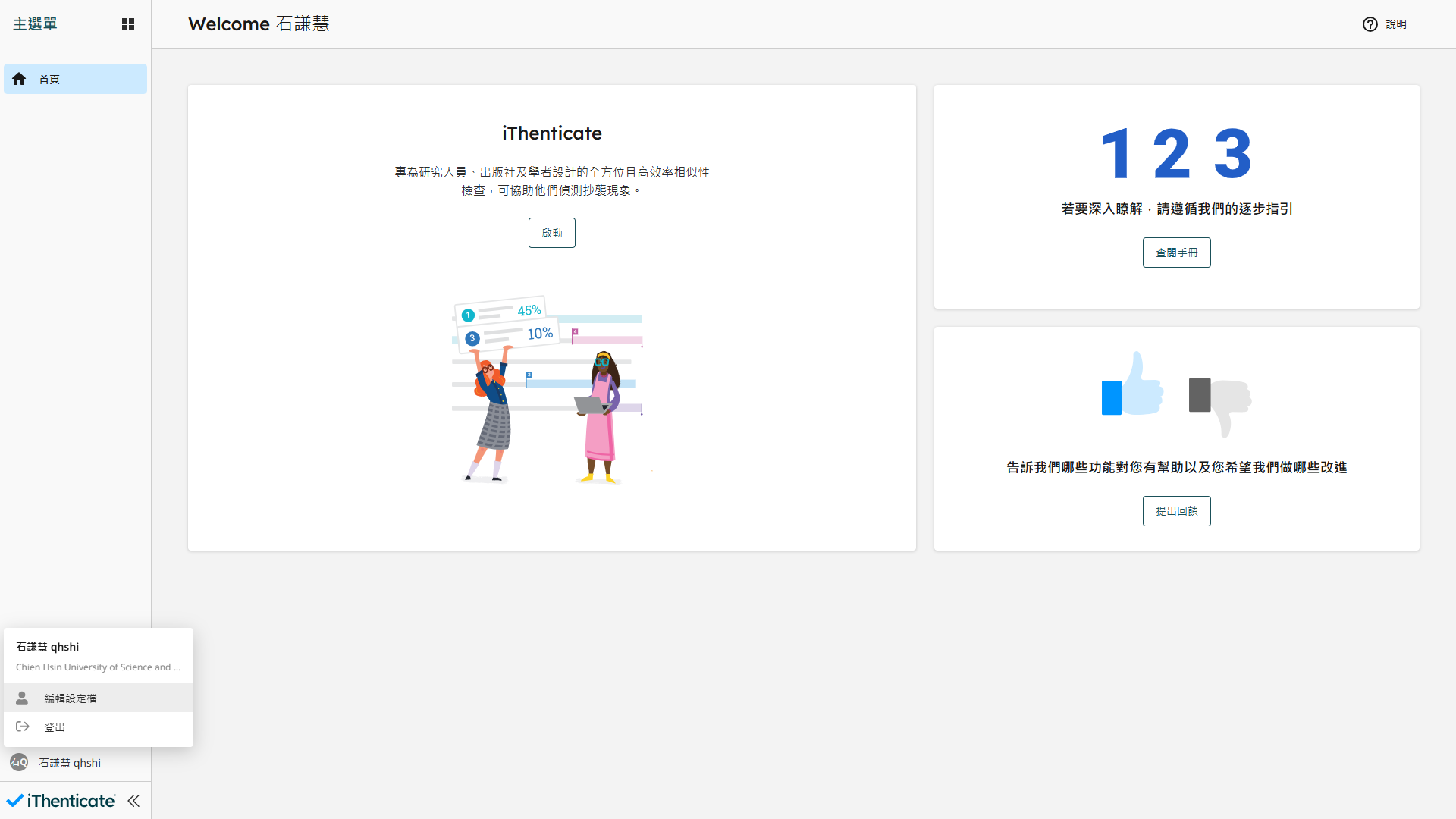 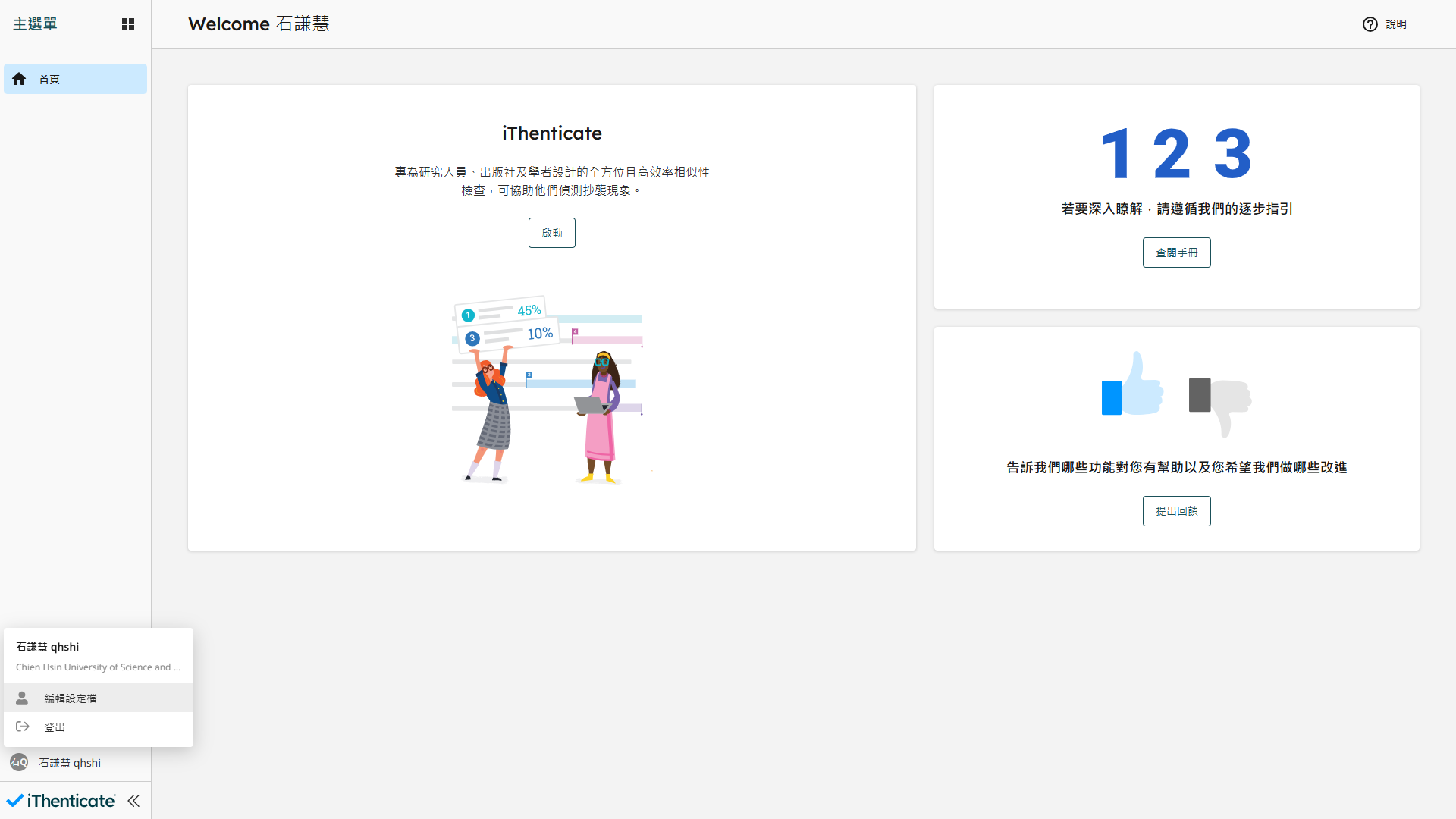 可調整平台顯示的語言
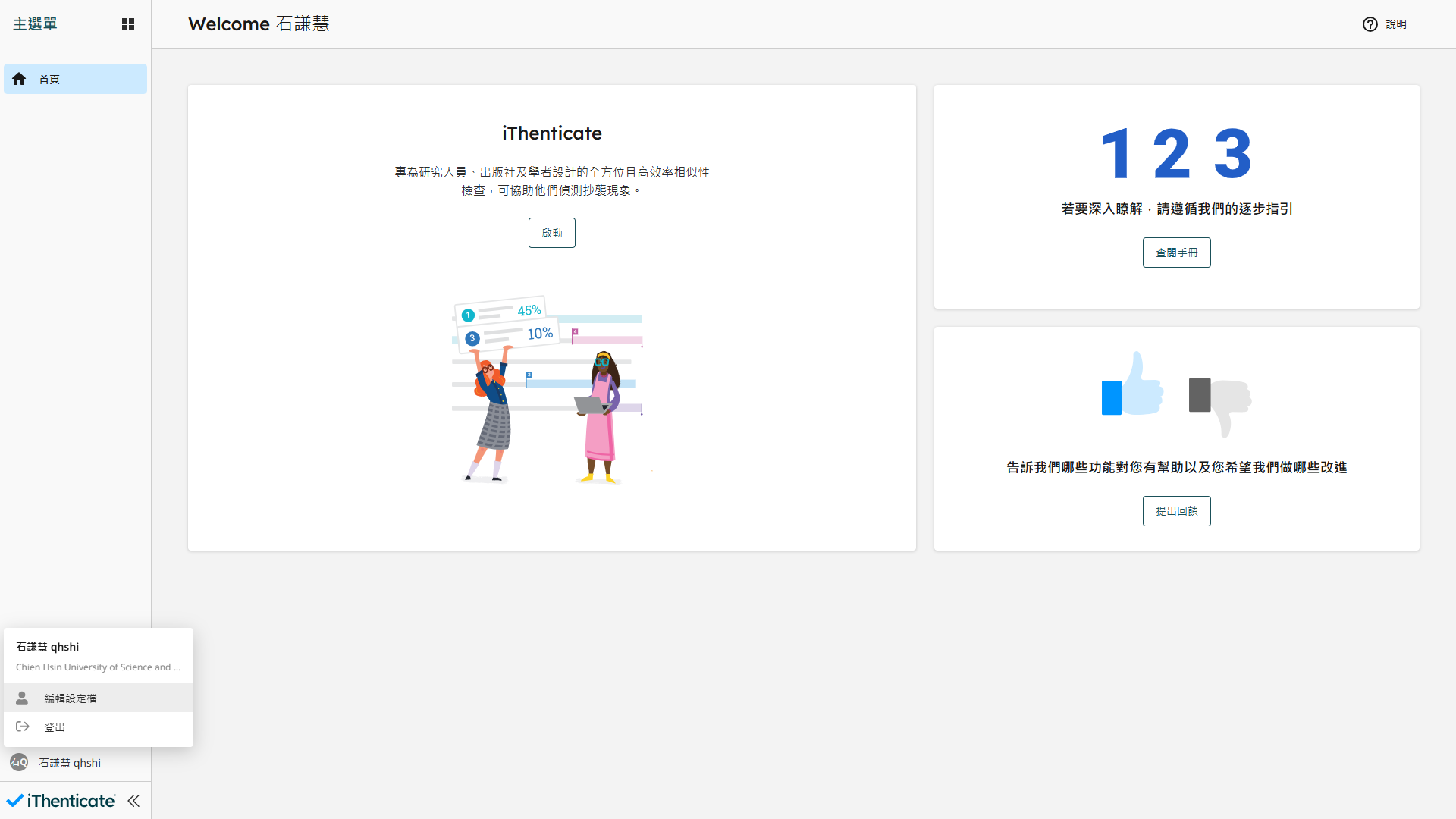 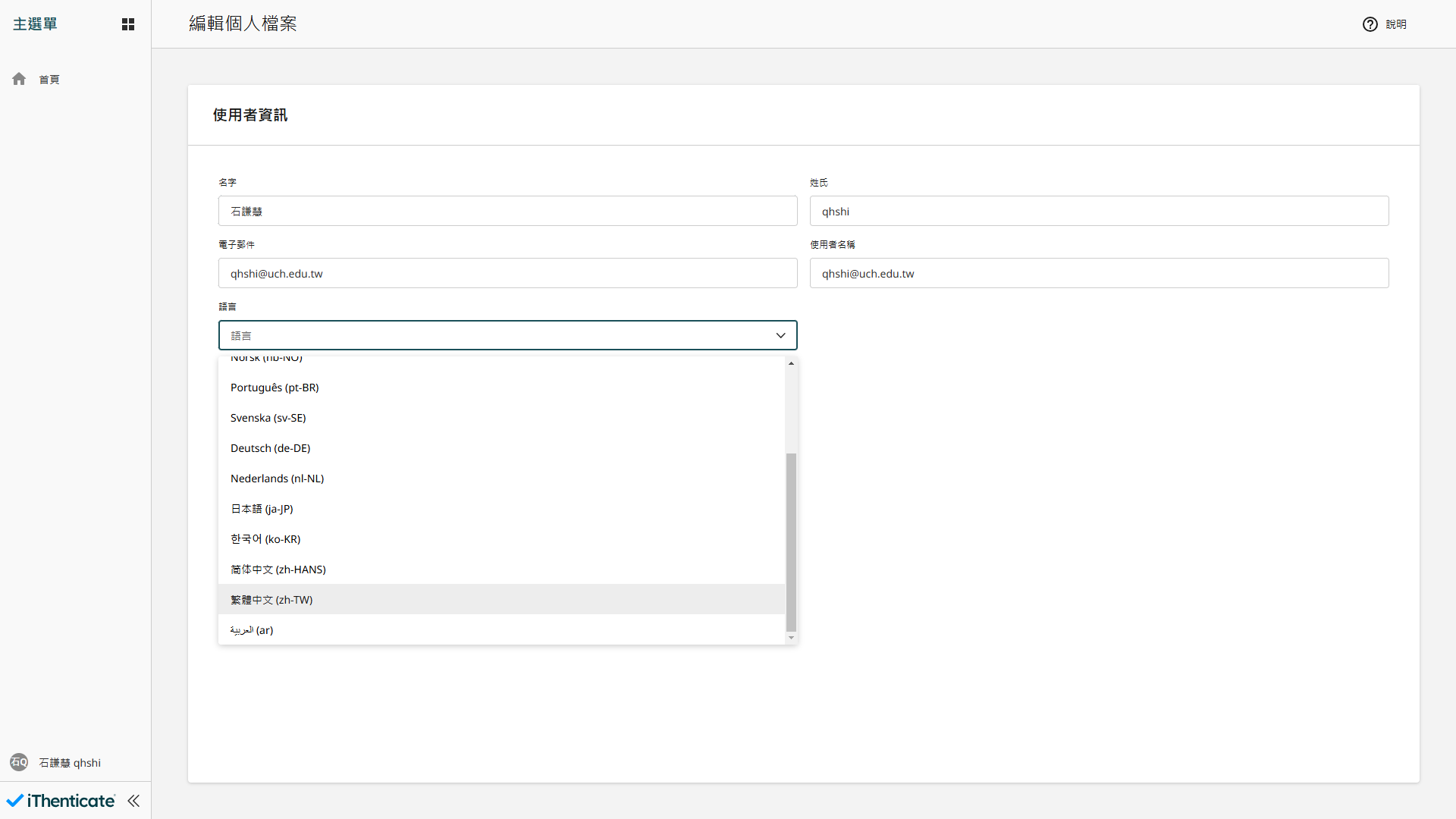 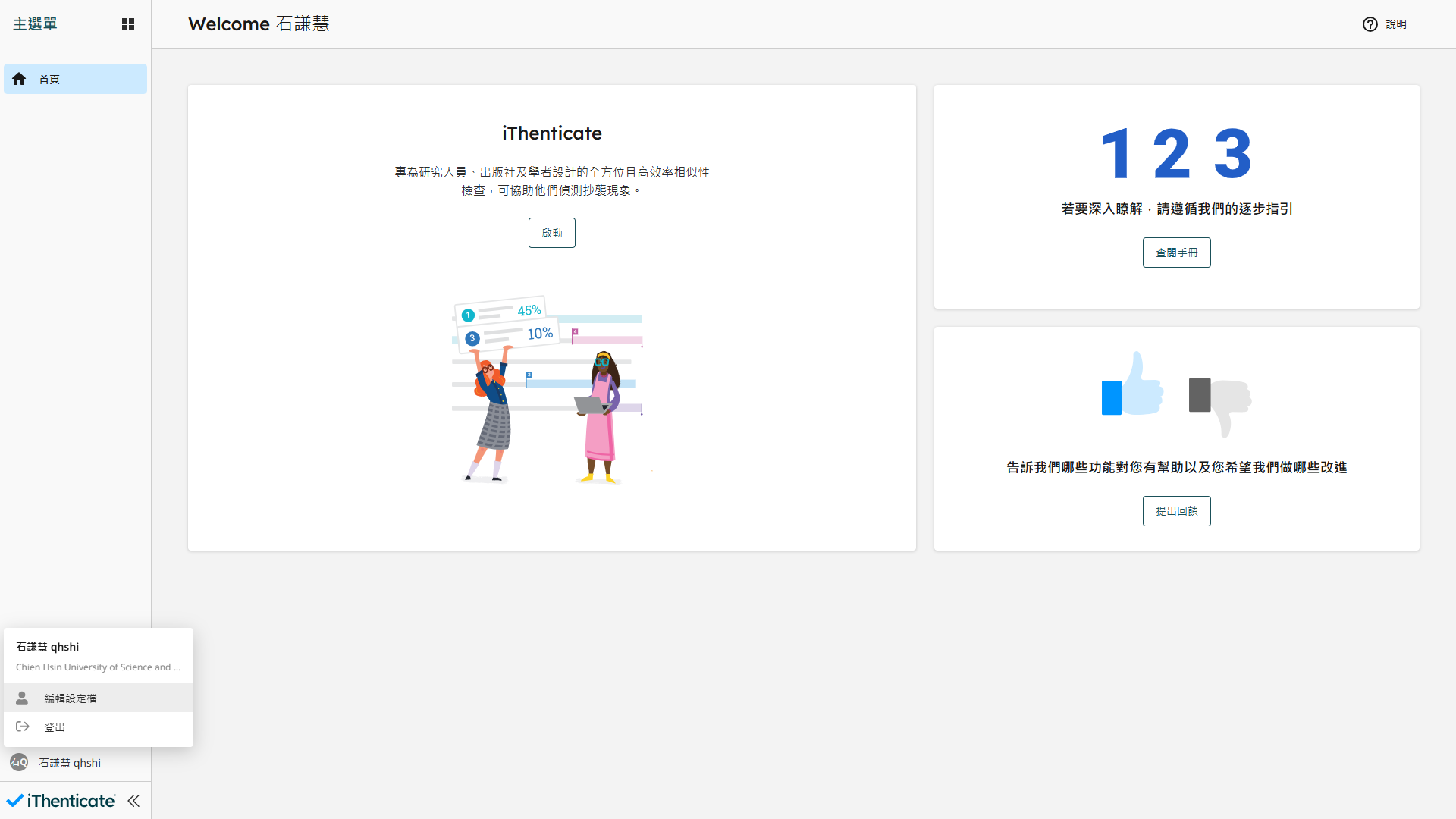 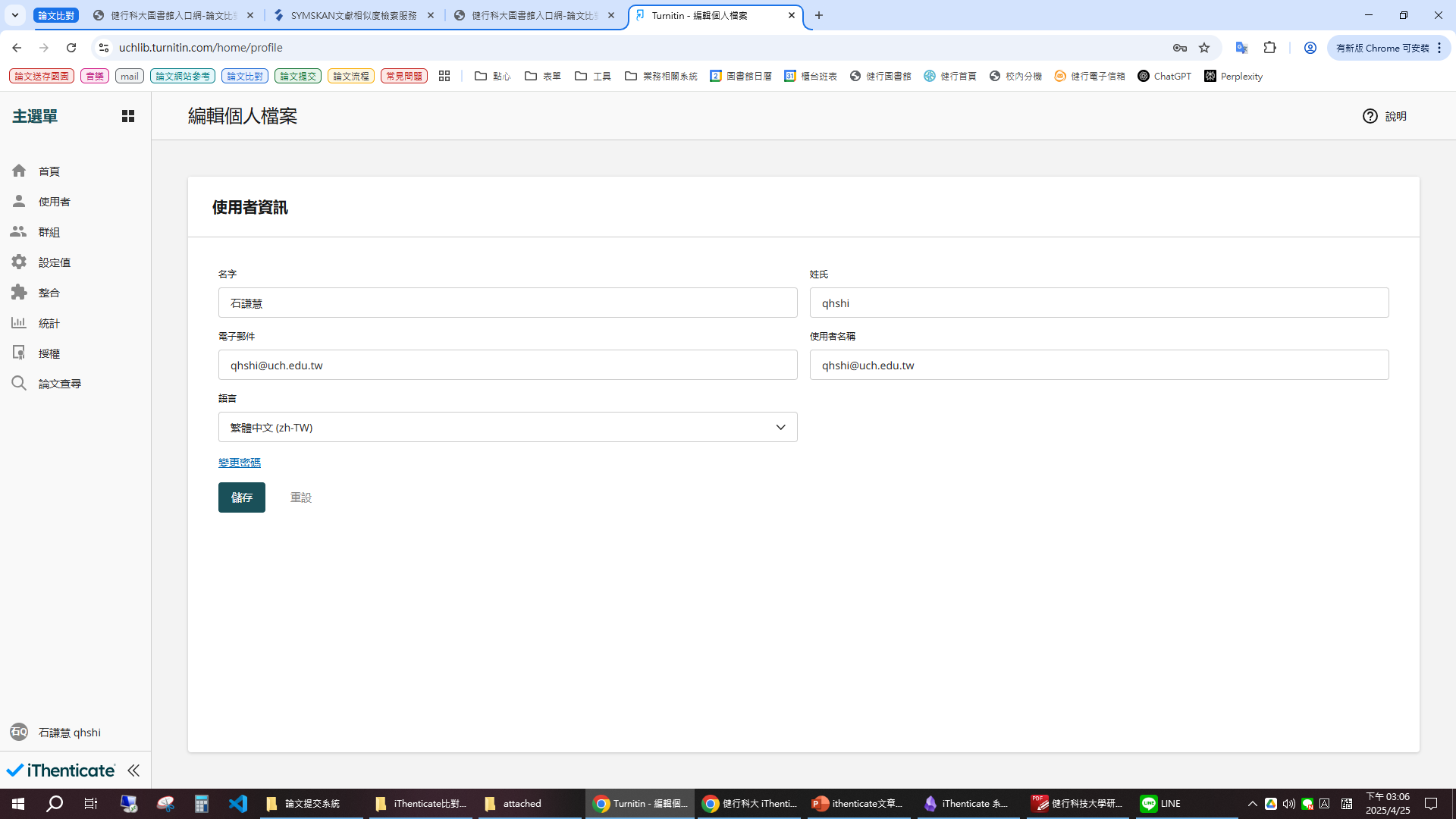 可調整平台顯示的語言
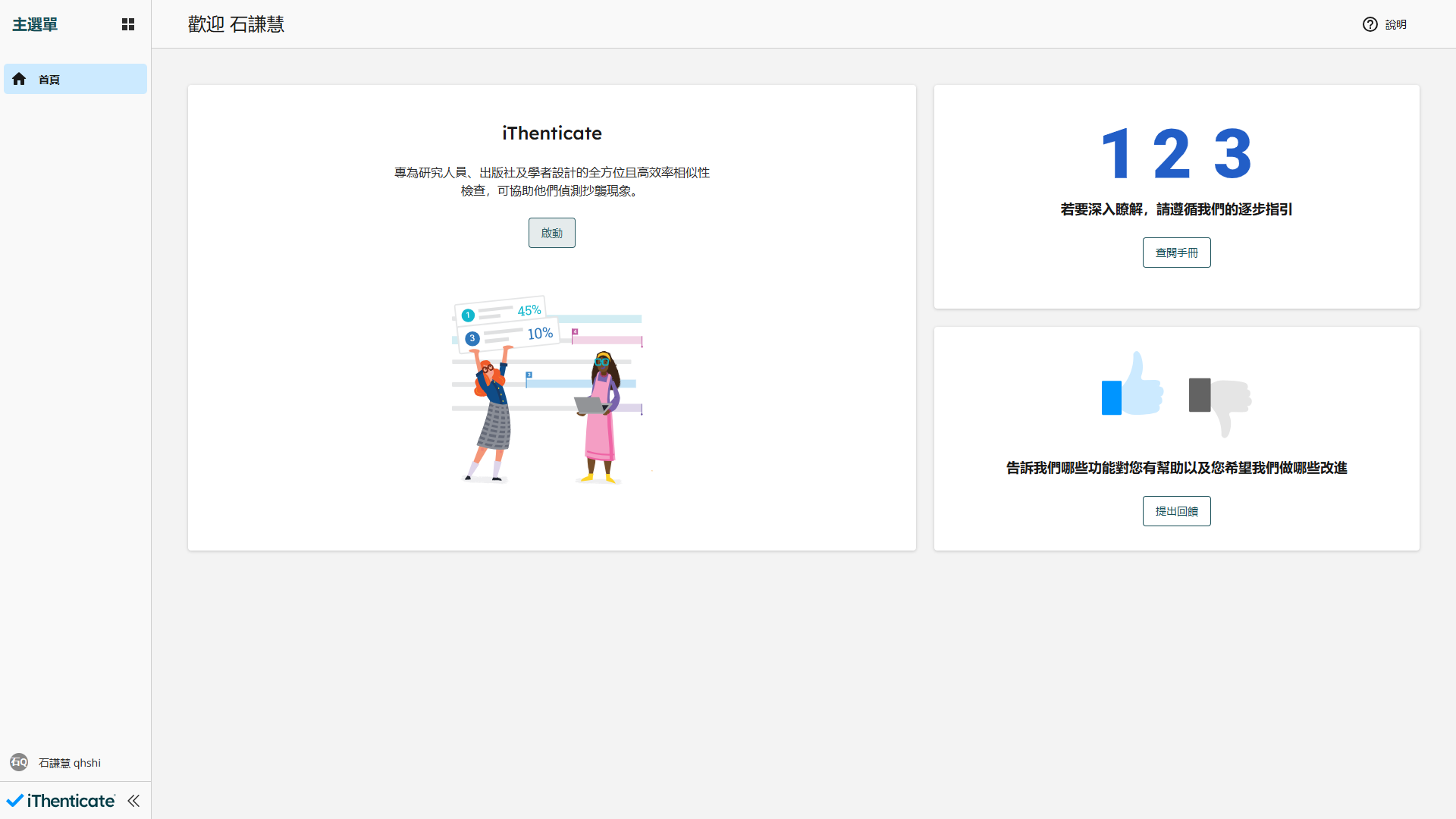 上傳文章
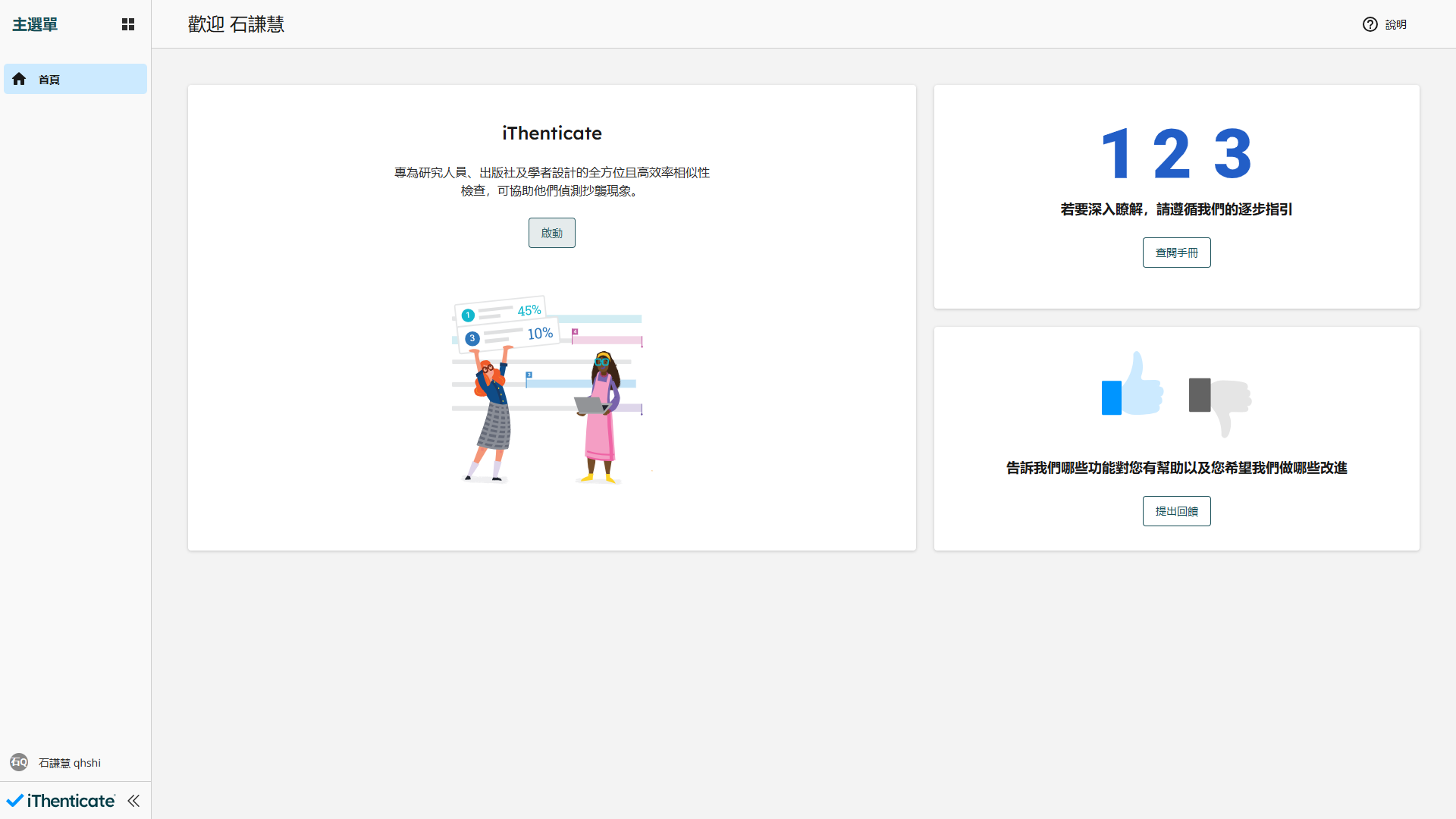 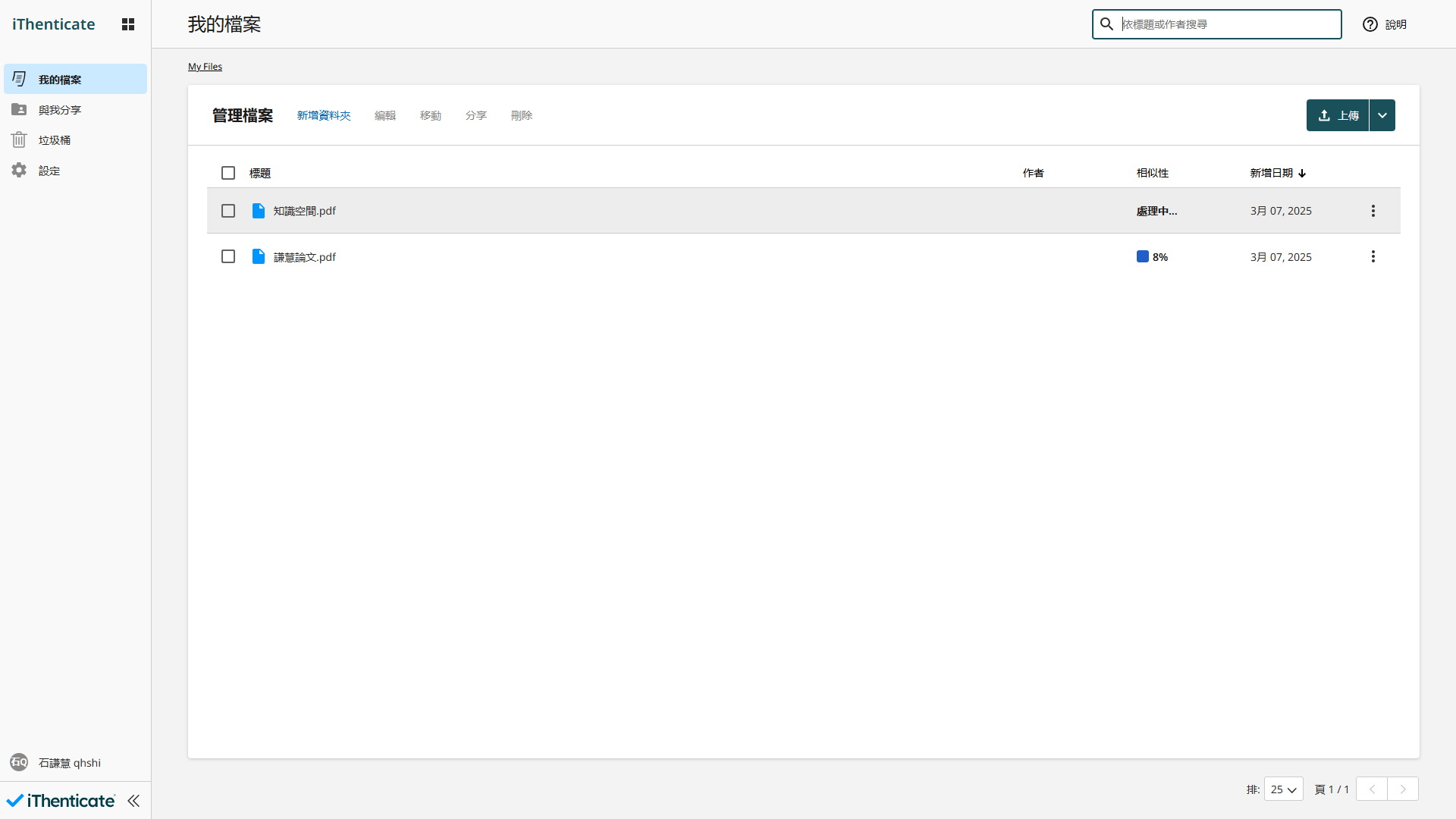 上傳文章
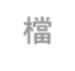 檔 案 注 意 事 項
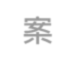 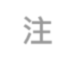 比對 內容
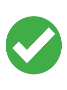 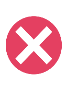 文字
圖片/LaTex
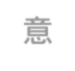 50～100頁以上論文開啟或下載報告可能會跑比較慢
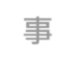 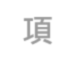 PDF(無加密、可反選文字、非Mac直接轉檔)
Microsoft Word, Excel, PowerPoint, PostScript, HTML, RTF,
OpenOffice (ODT), Hangul (HWP), 和純文字
支援 格式
單一檔案需小於 100MB & 800頁
如一次上傳多個檔案，總和需小於200 MB
ZIP 檔需小於 200 MB 及少於 100 個檔案
檔案 上限
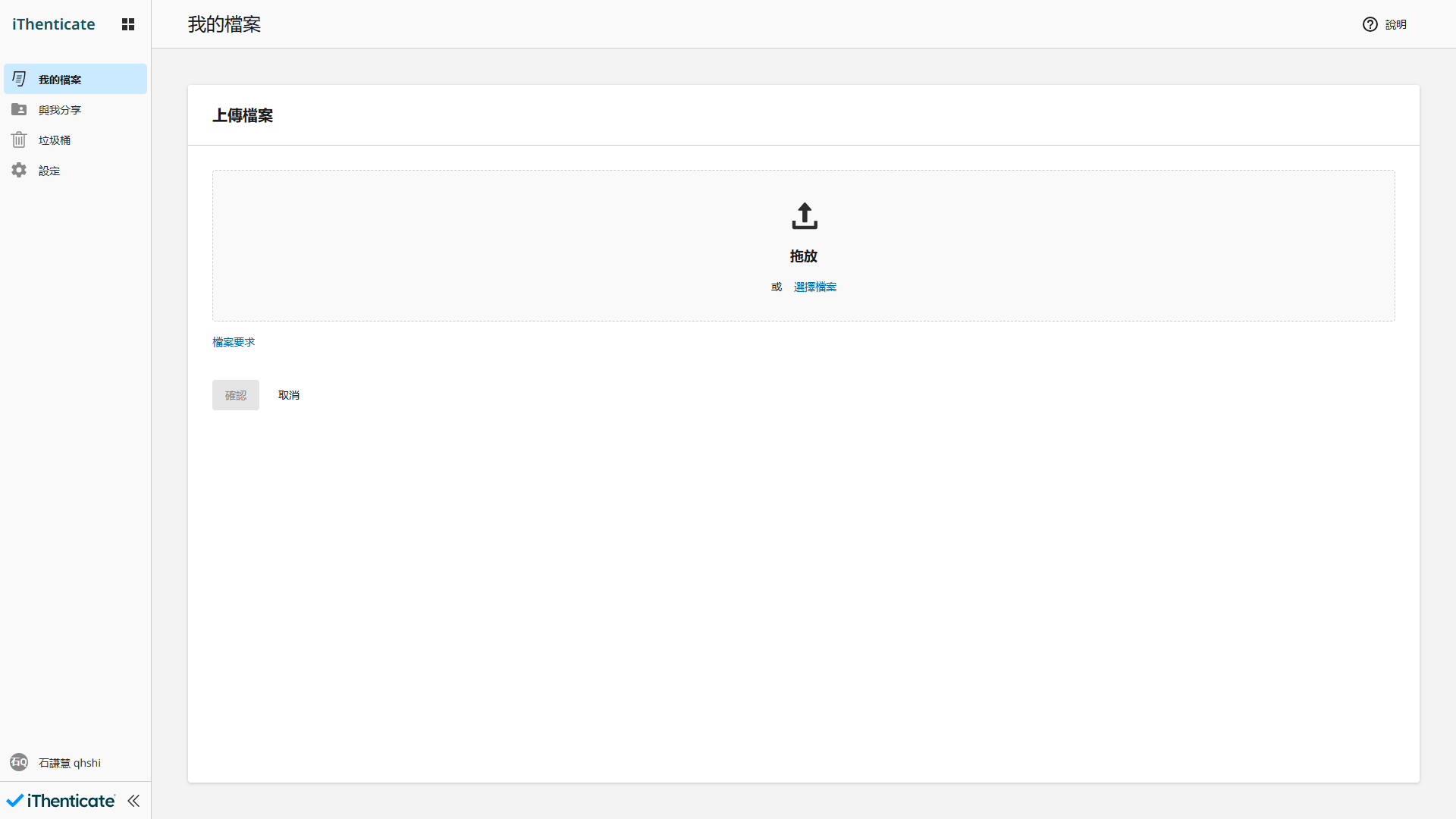 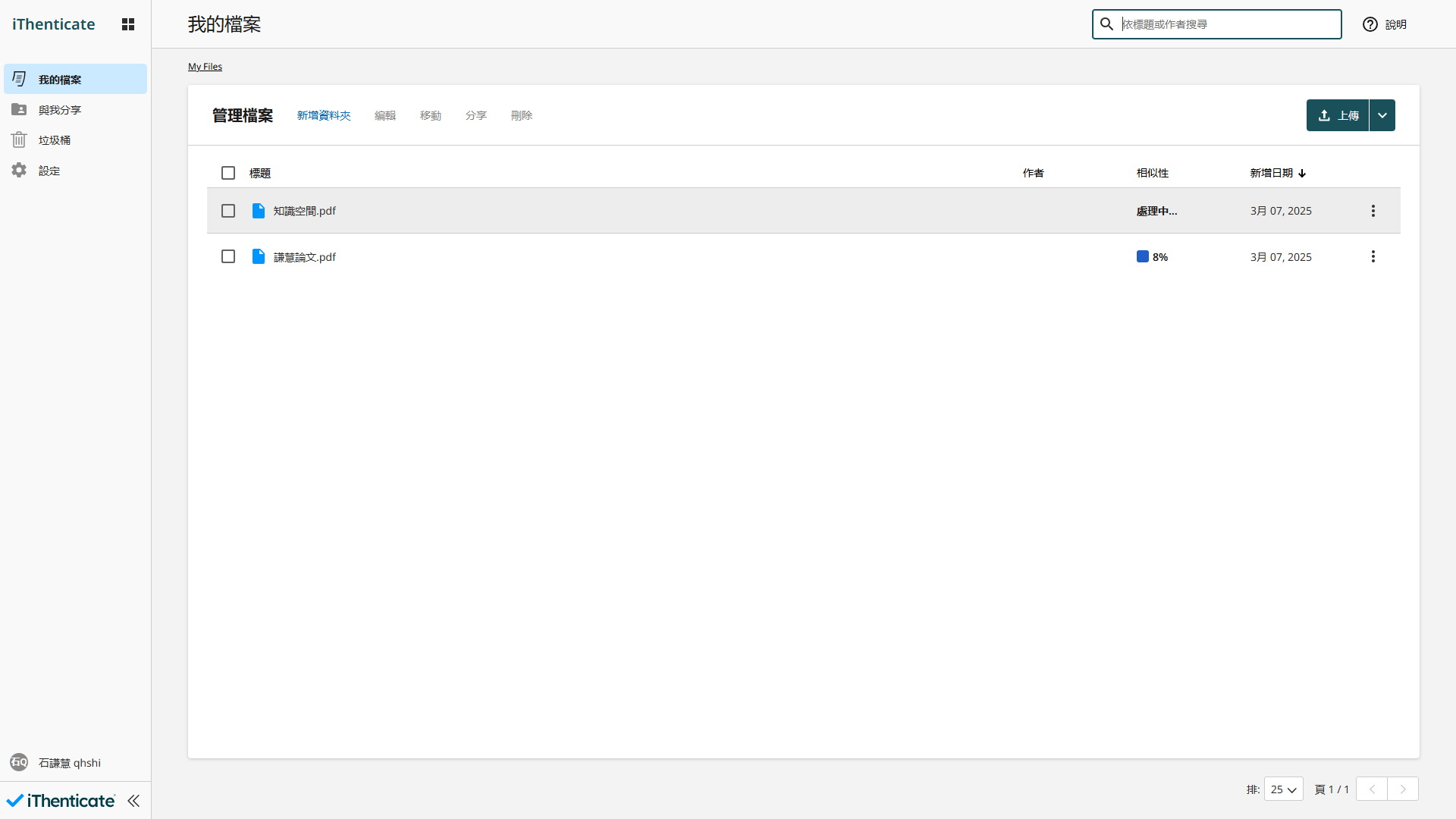 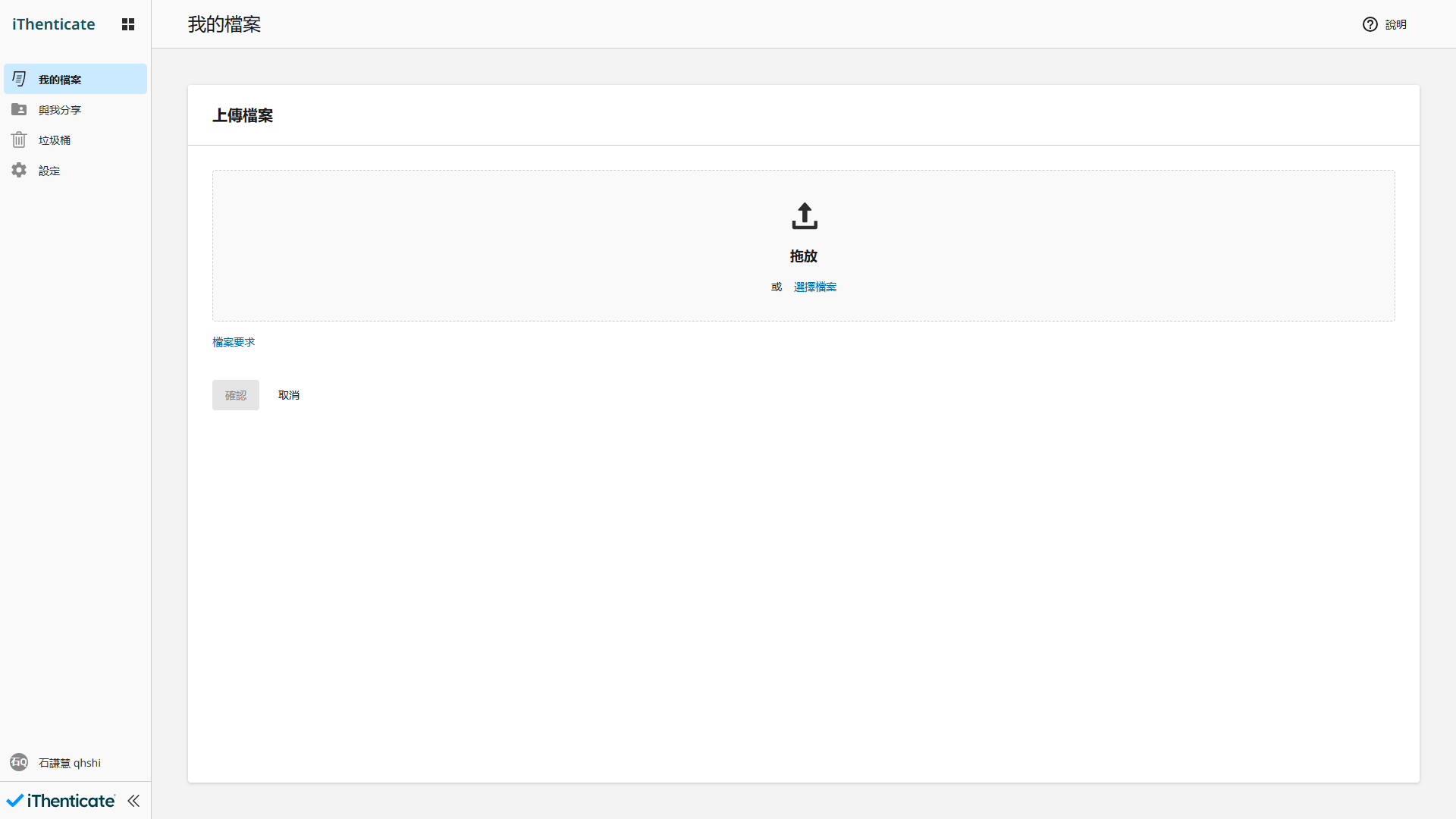 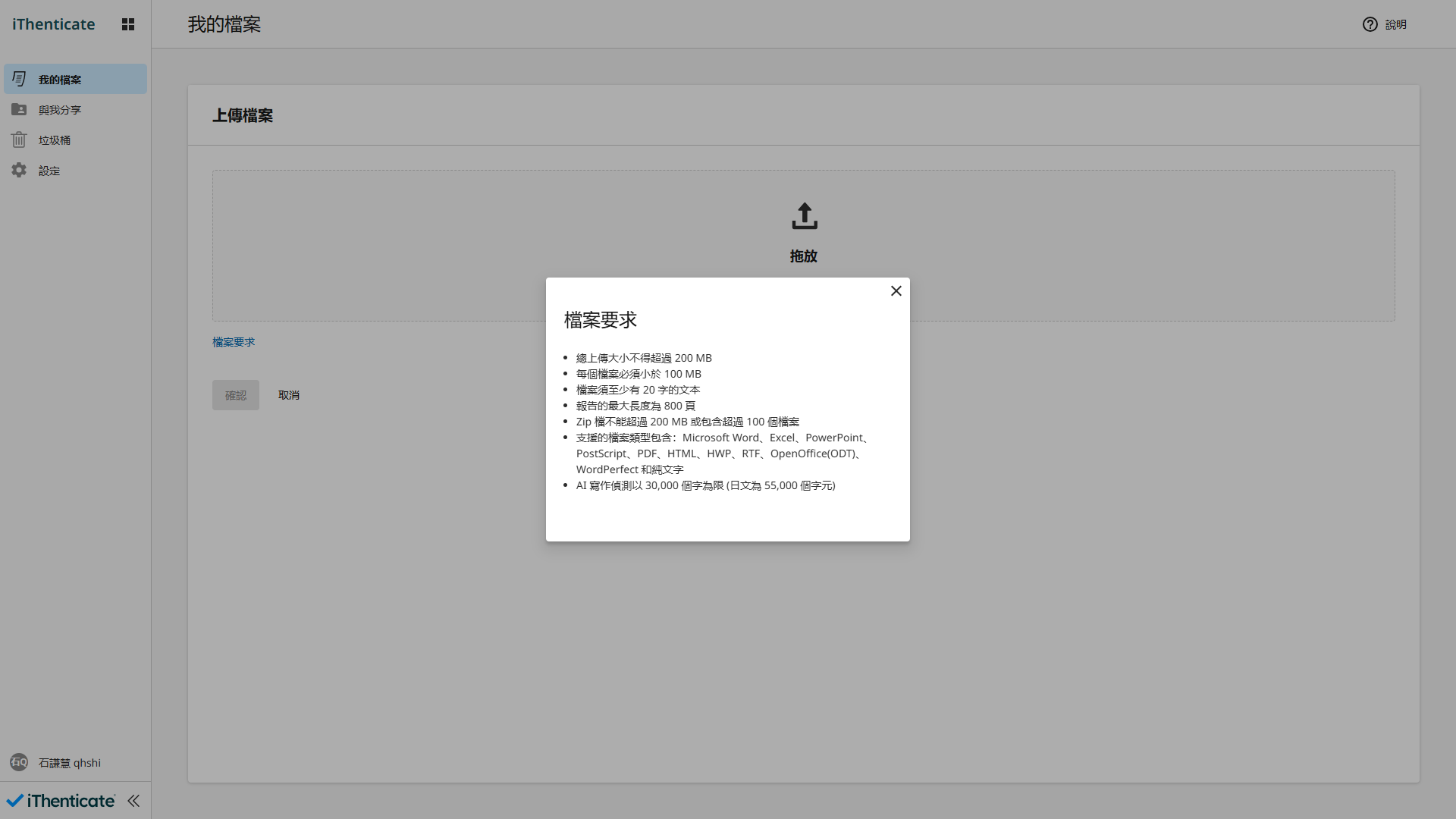 上傳文章
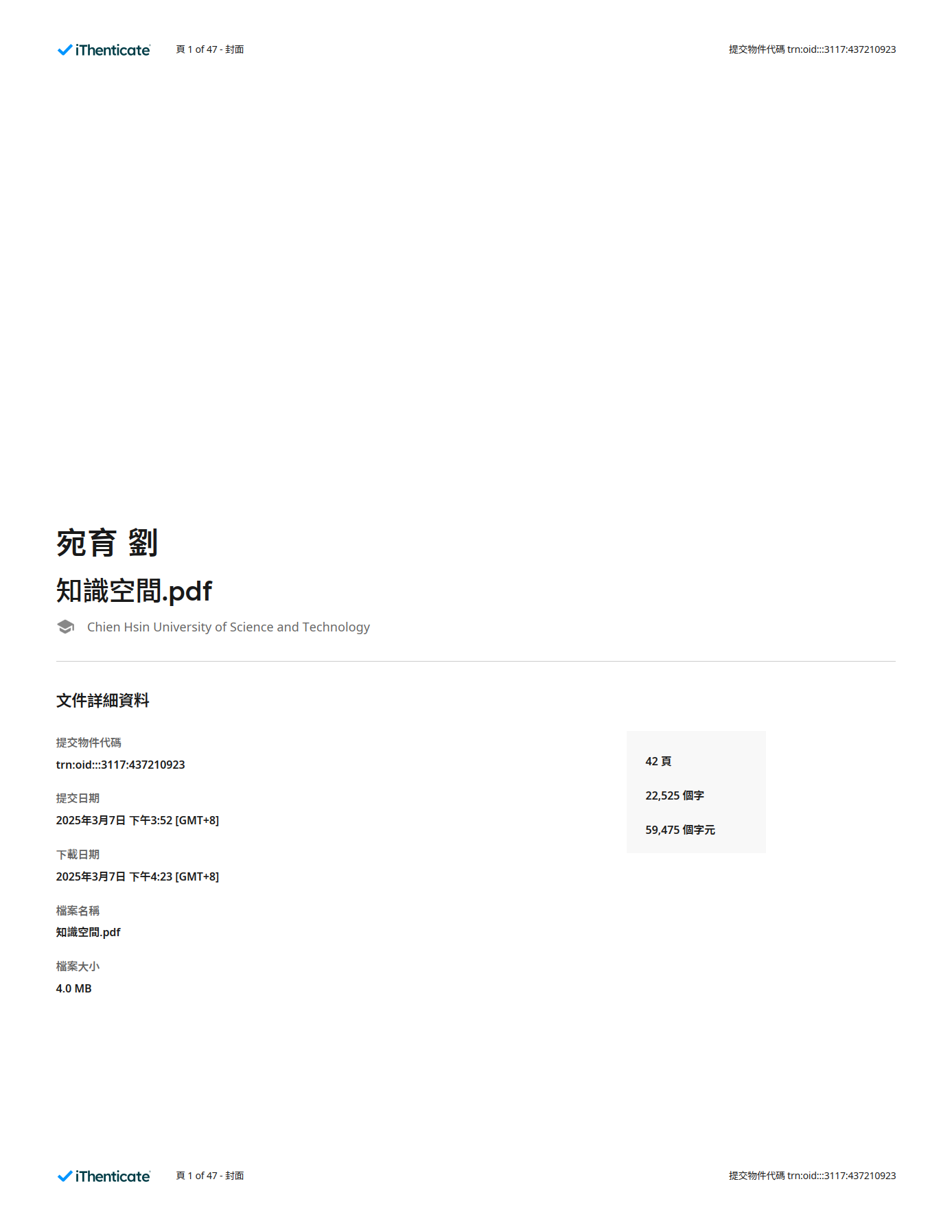 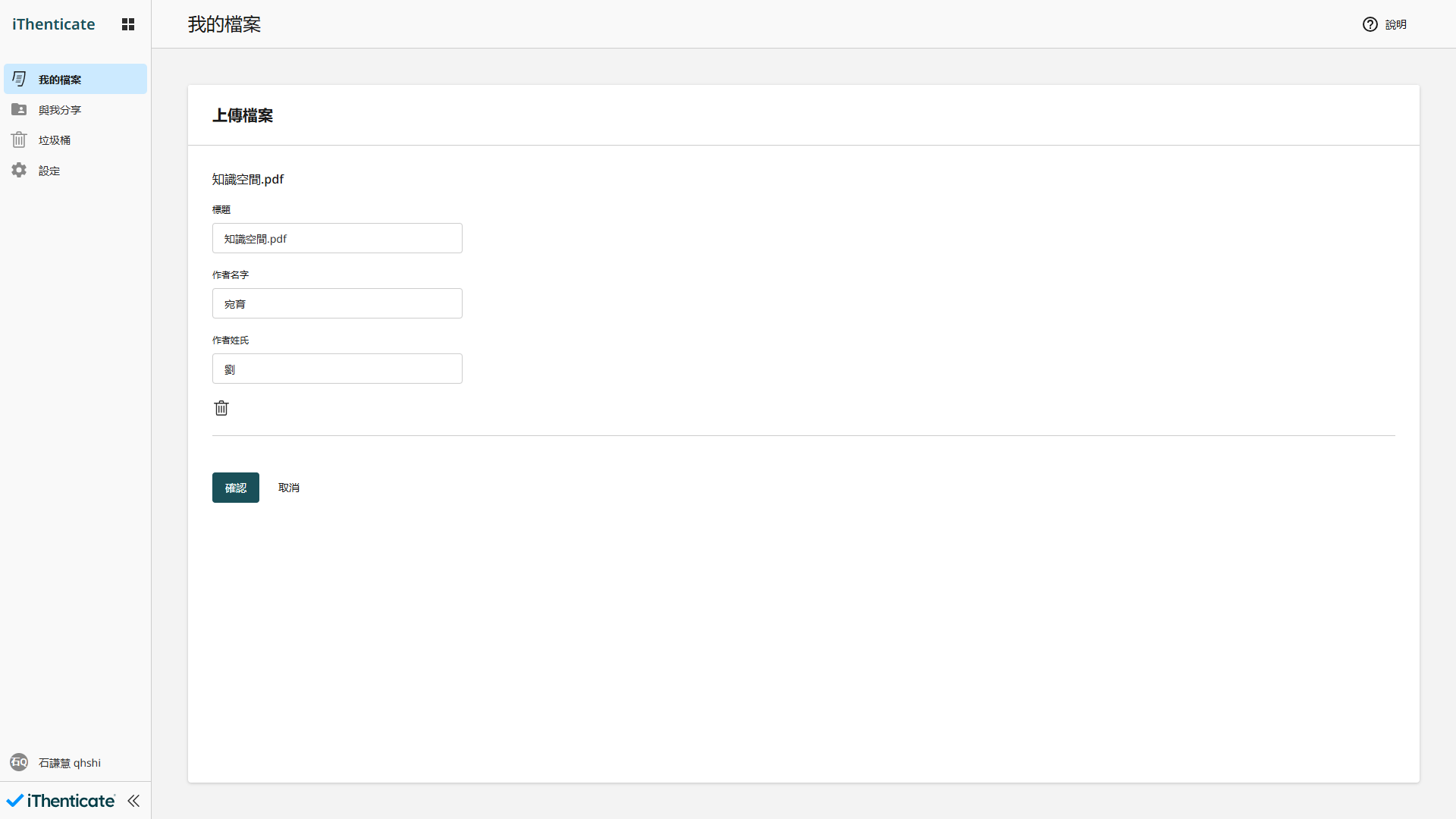 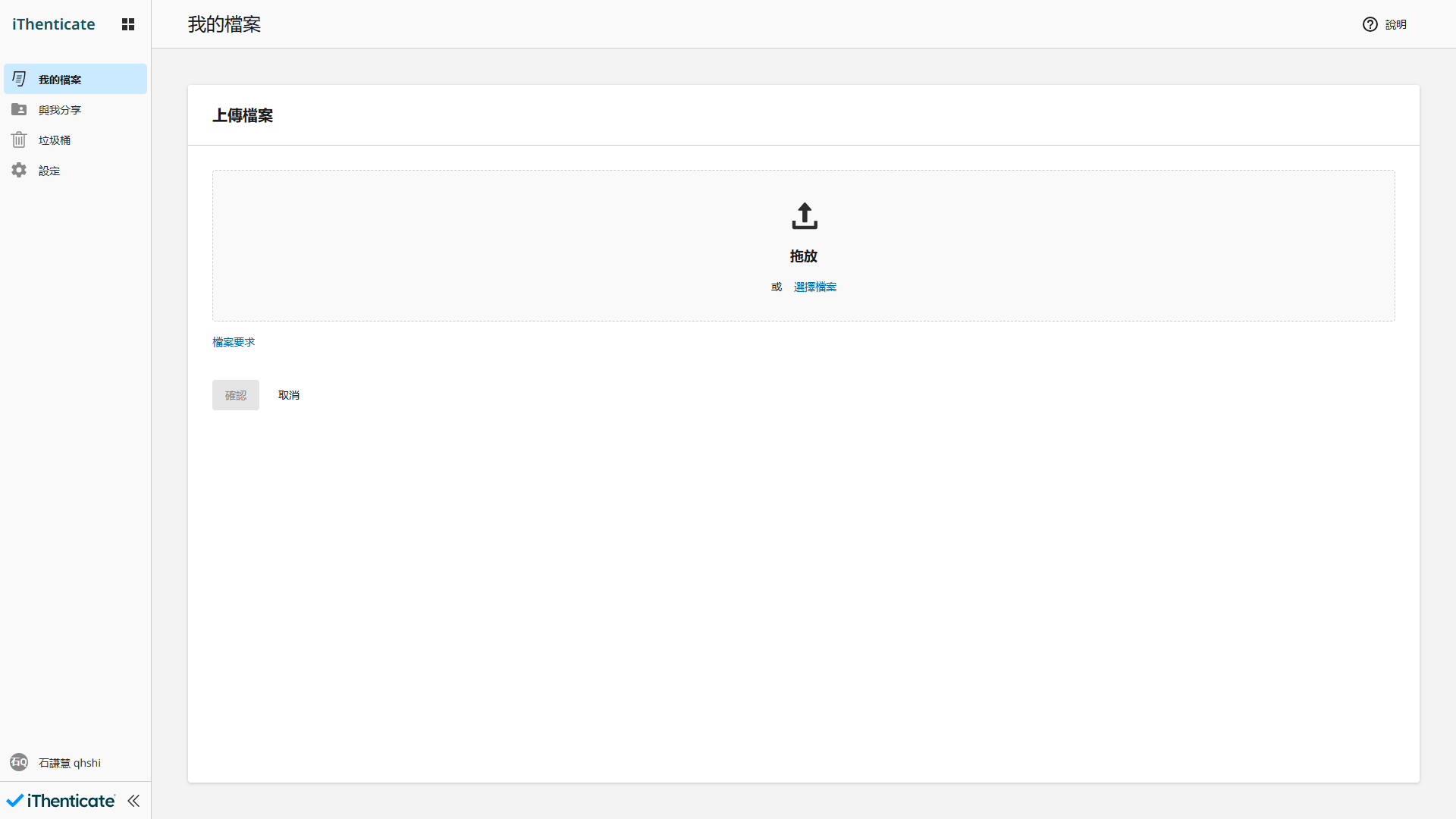 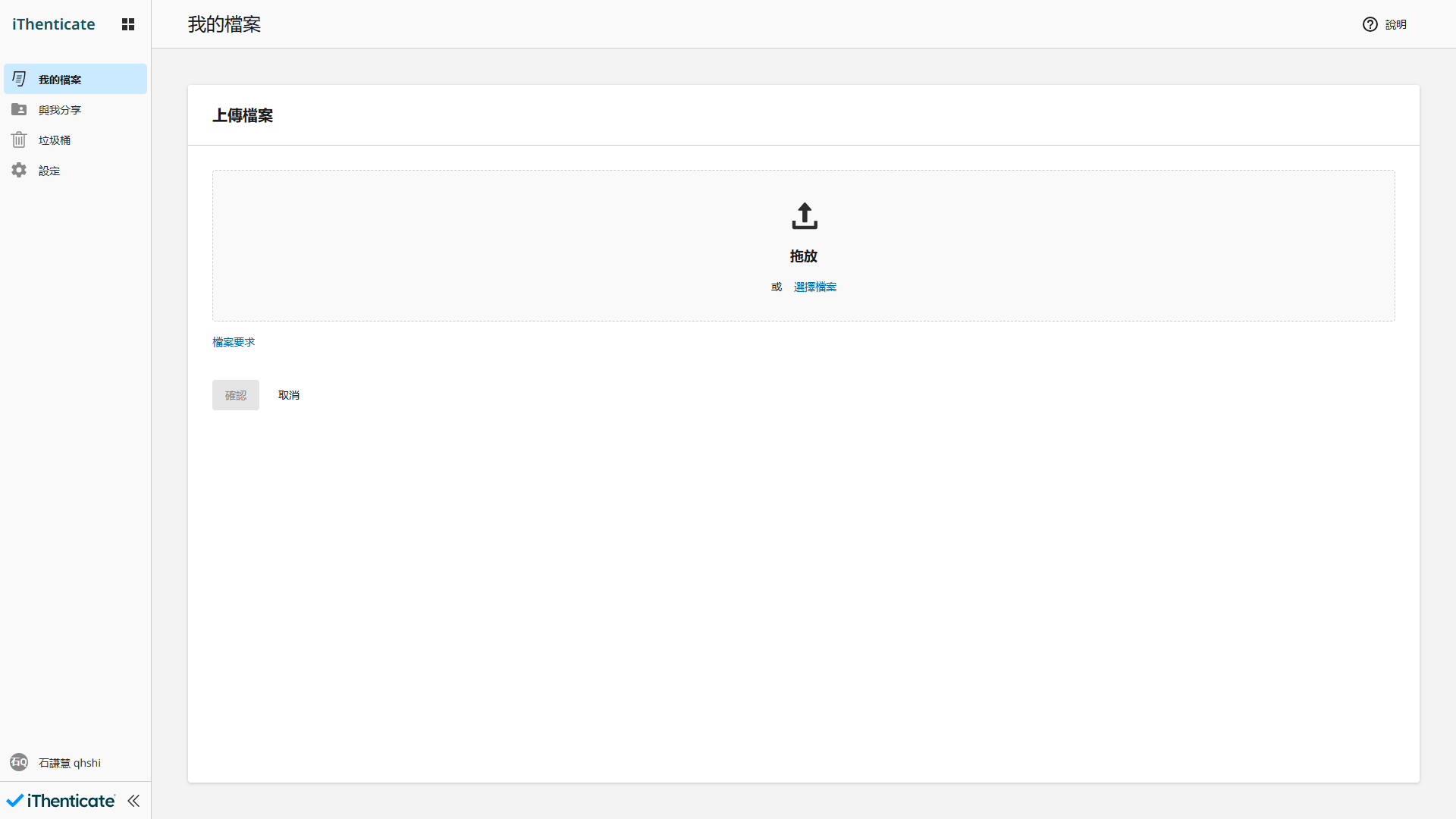 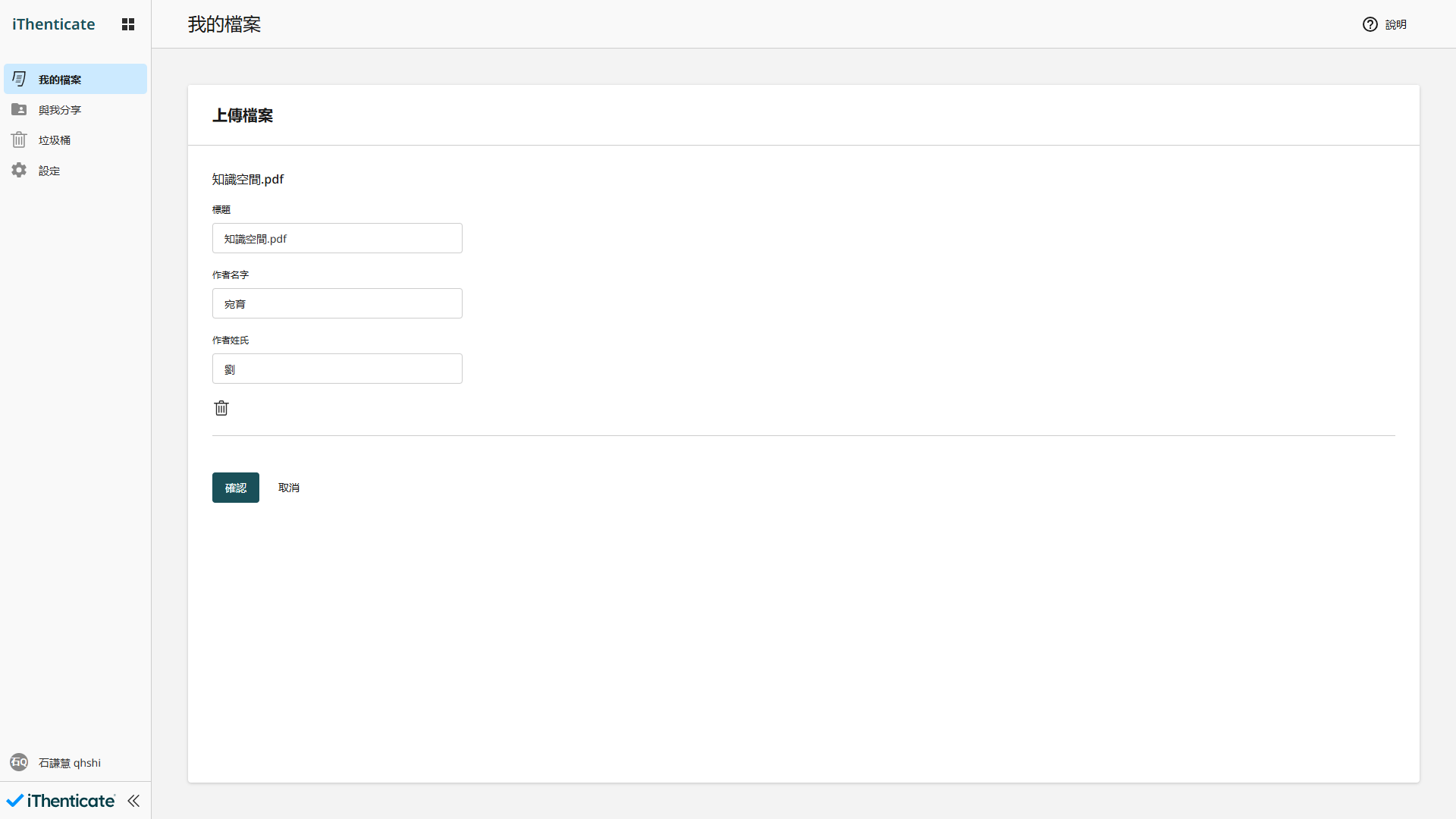 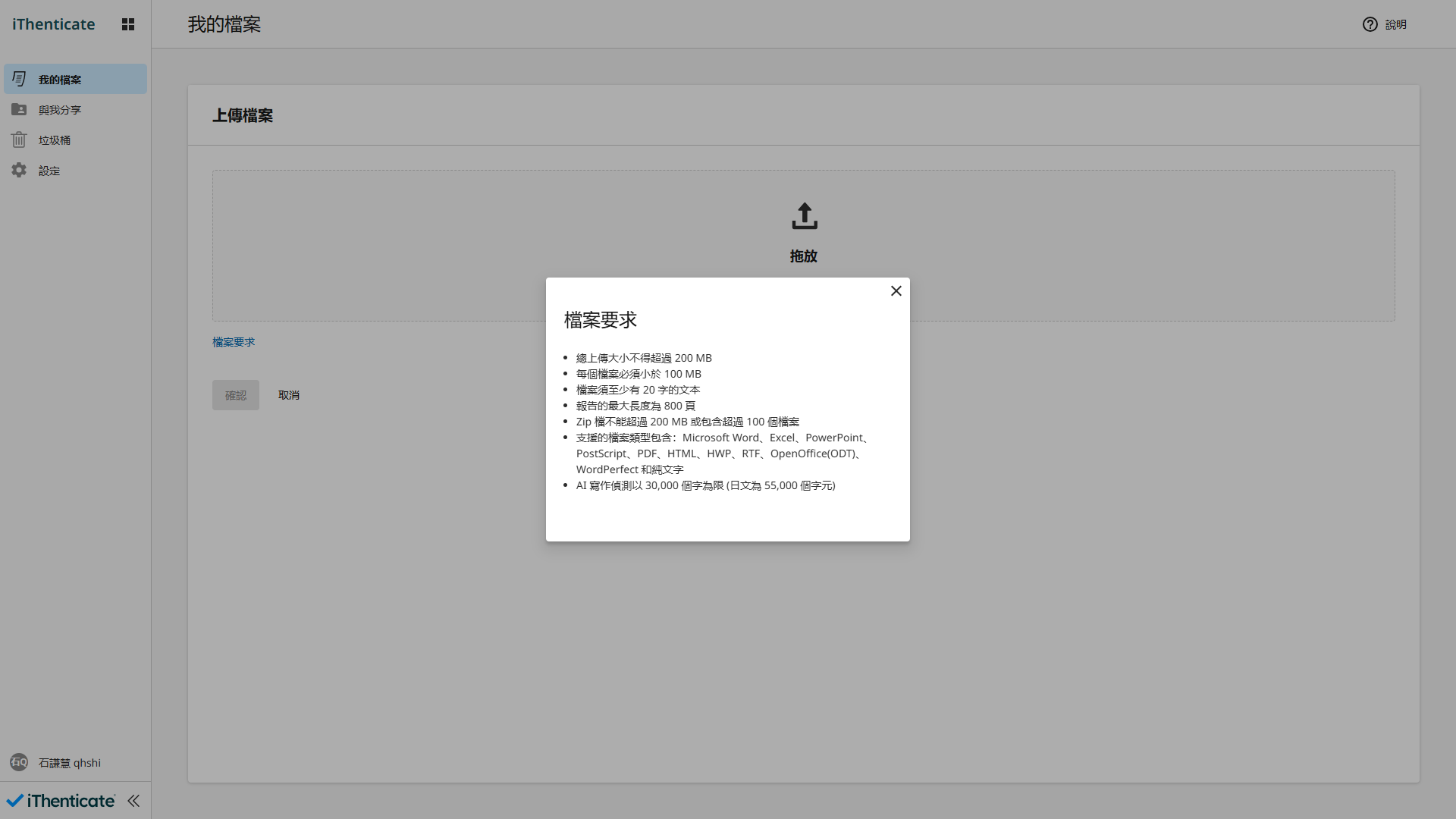 輸入文稿篇名、作者姓名（會顯示在分析報告封面）
上傳文章
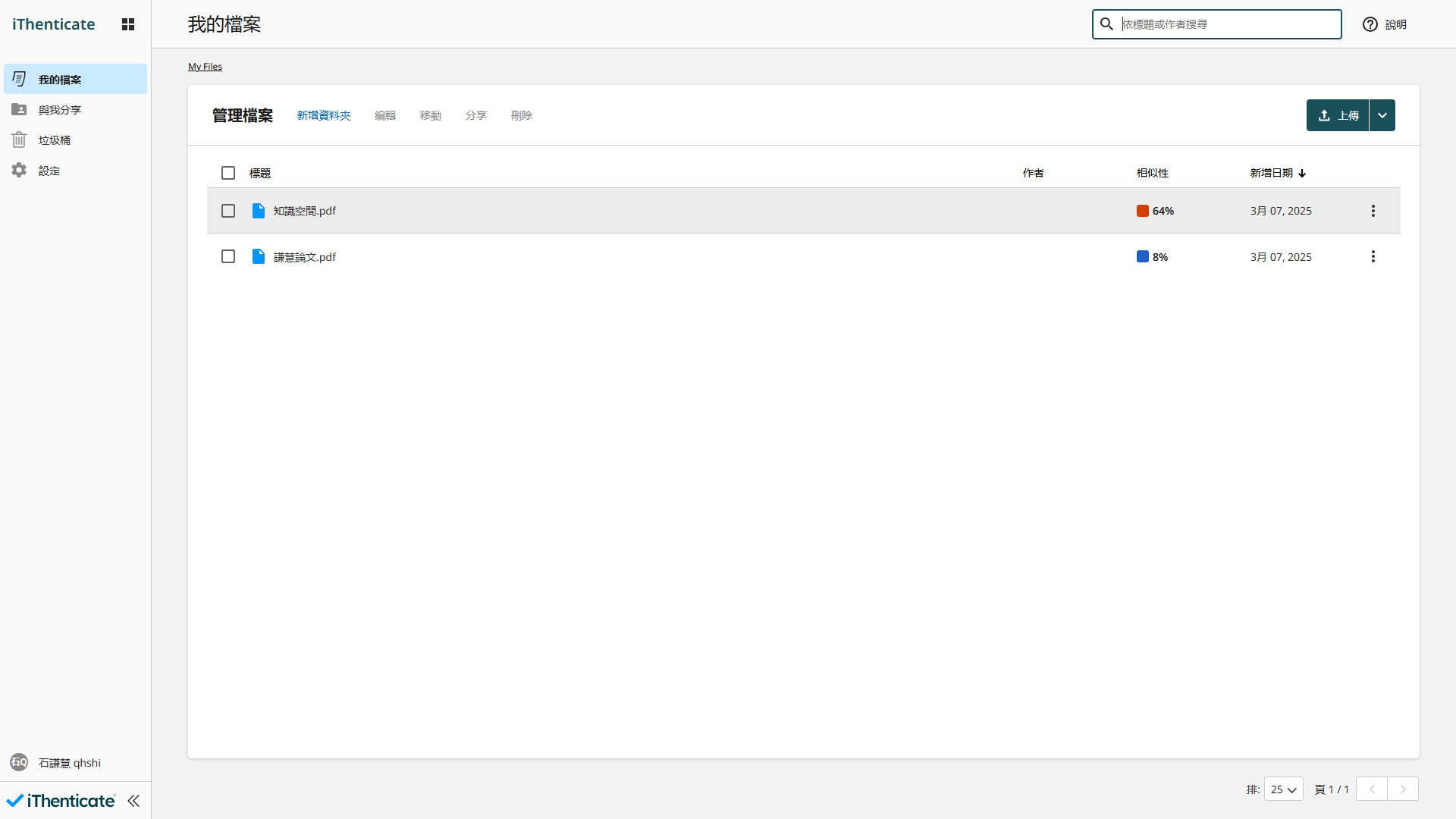 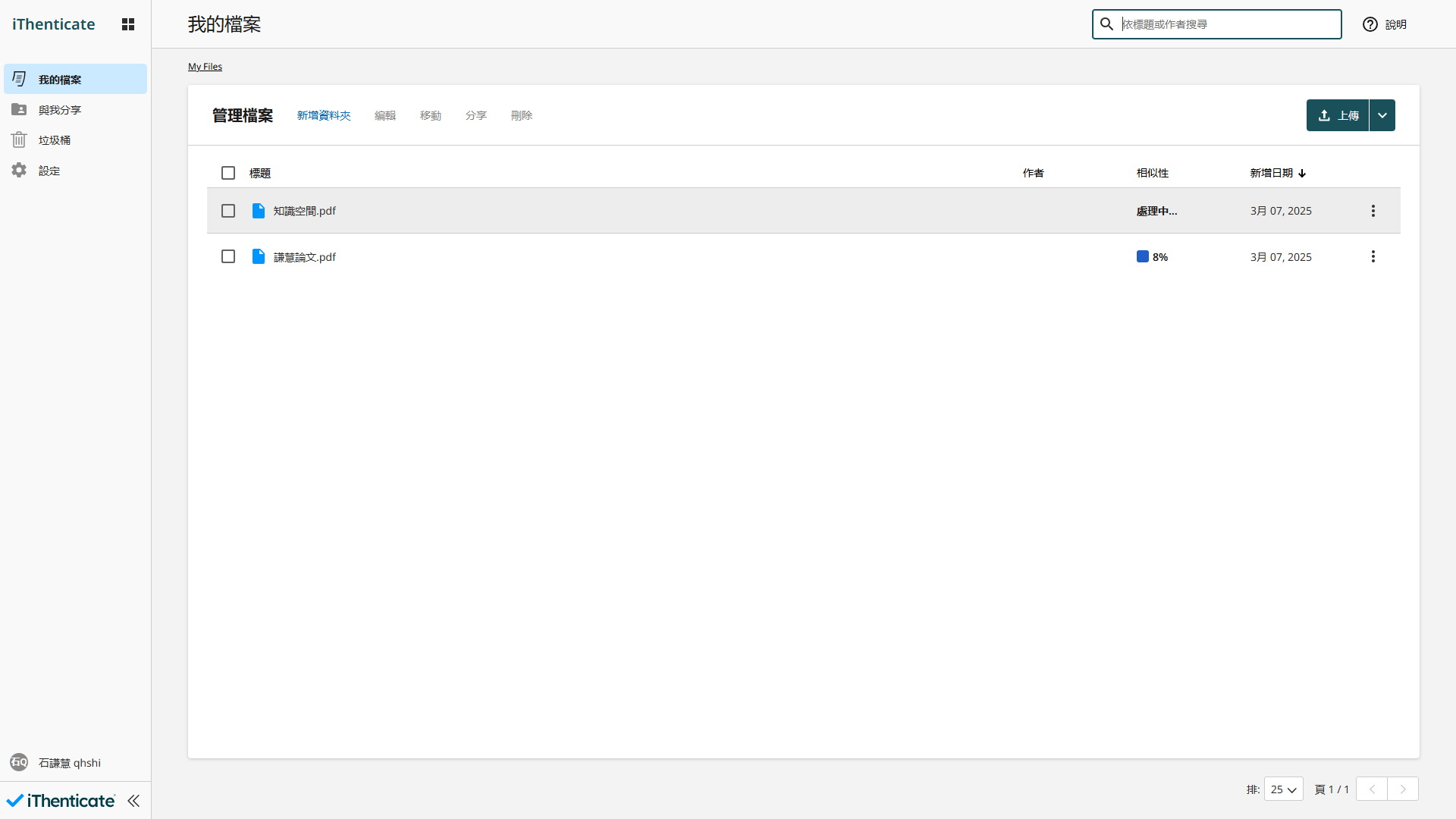 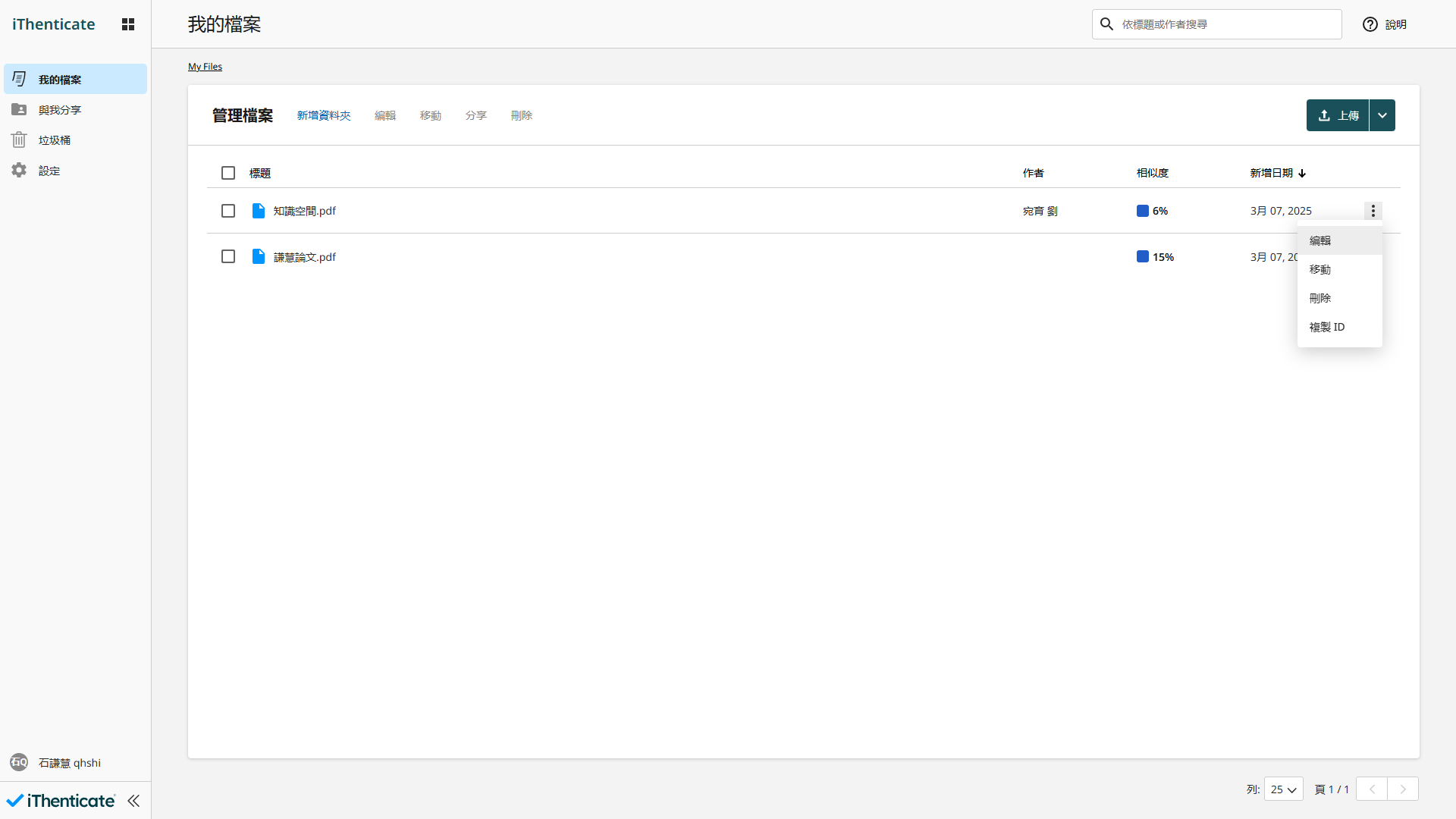 比對功能使用次數限制：每個帳號，每年6篇提交次數
（上傳成功才算，中止、跳出不予計算）
請謹慎上傳
可重新編輯文稿篇名、作者姓名
等待一段時間、重新整理頁面
（報告產生所需時間視檔案大小、頁數而定）
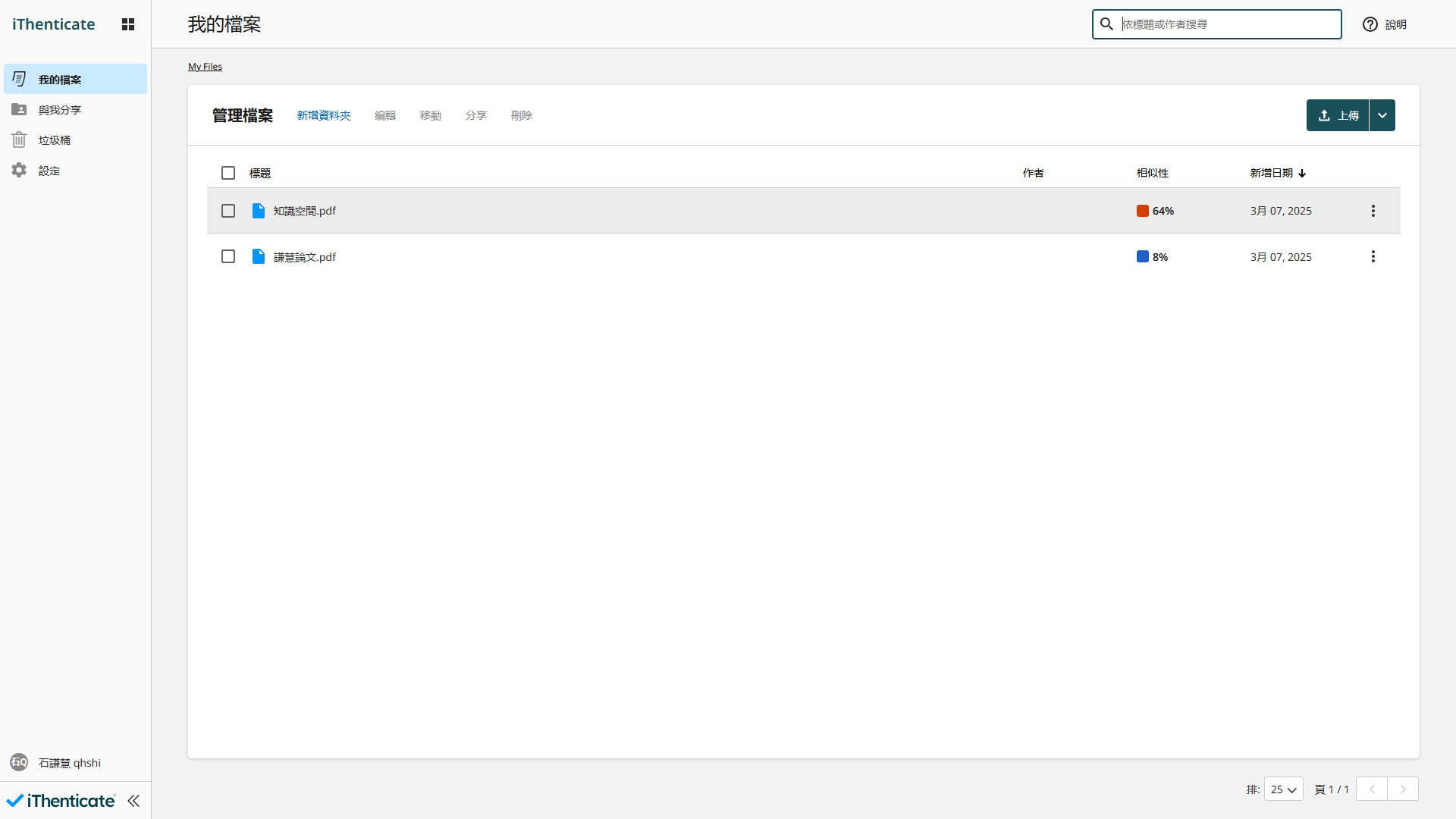 點選%開啟相似度報告
百分比僅代表上傳文稿內容與系統收錄資料的文字相似程度，並非絕對的抄襲指標，
最終認定請依各系所、指導教授為準
篩選功能
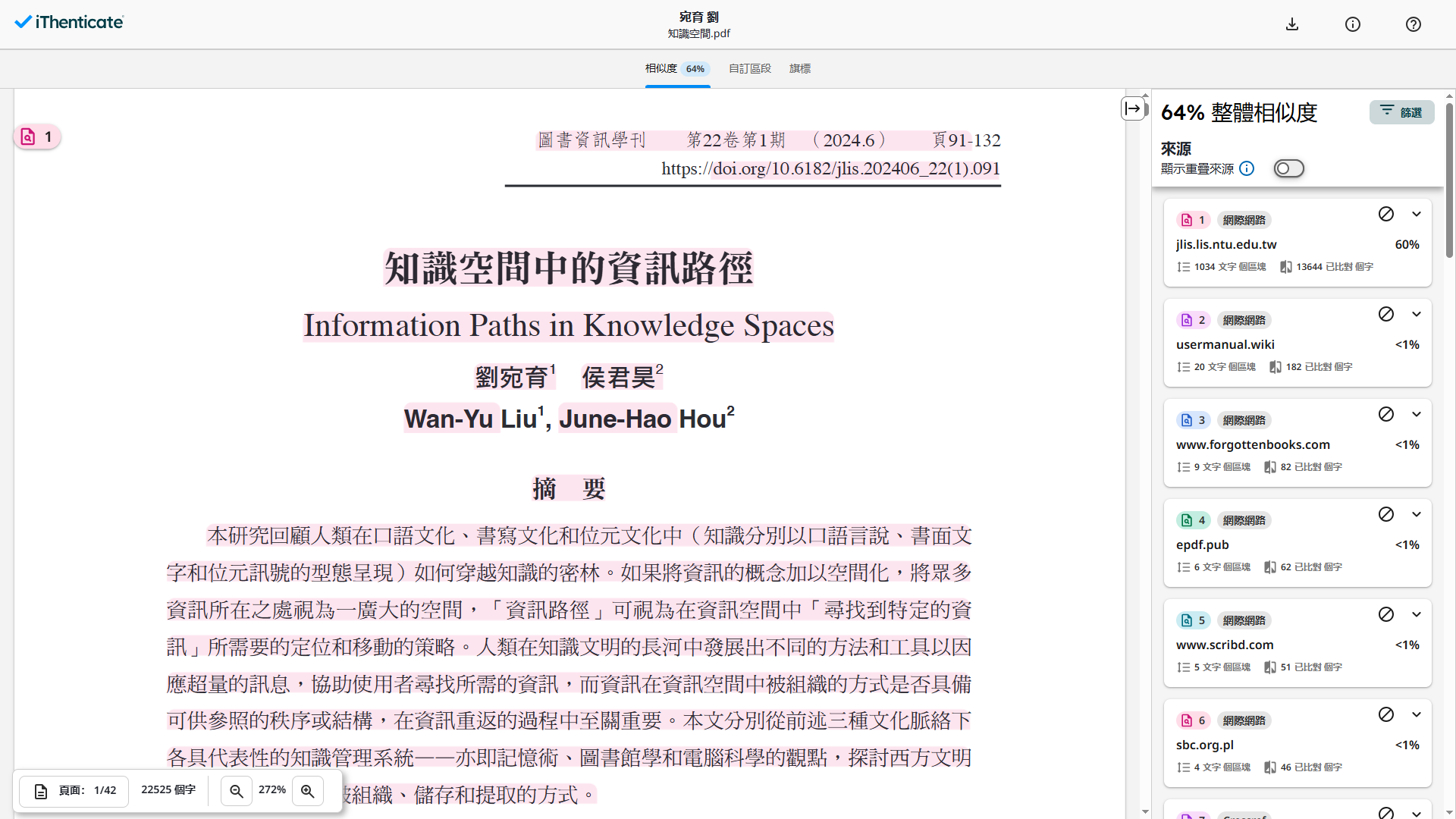 上傳的內容
相似來源
篩選功能
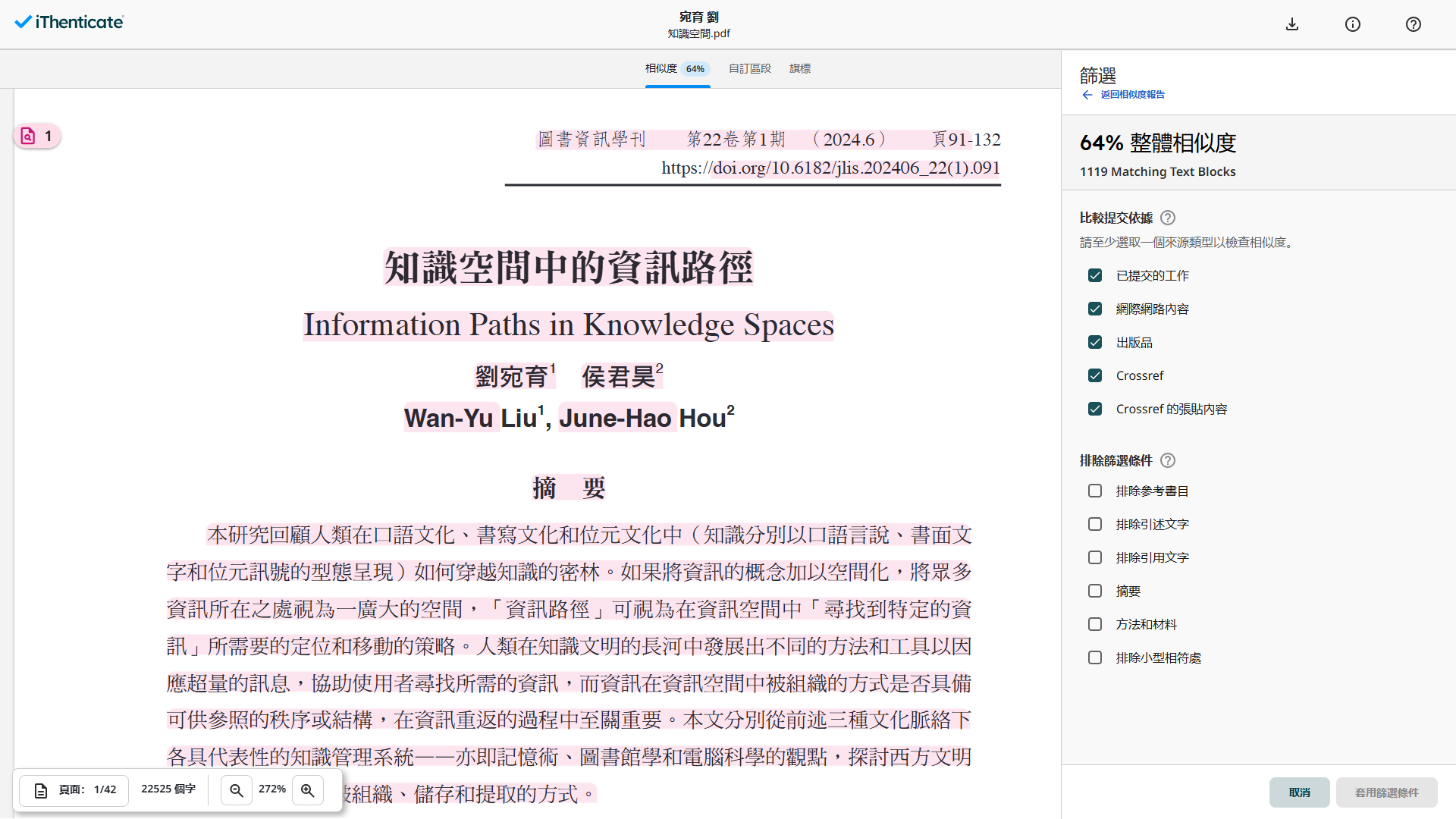 比對的來源包含哪些類型
哪些內容不進行比對
篩選功能
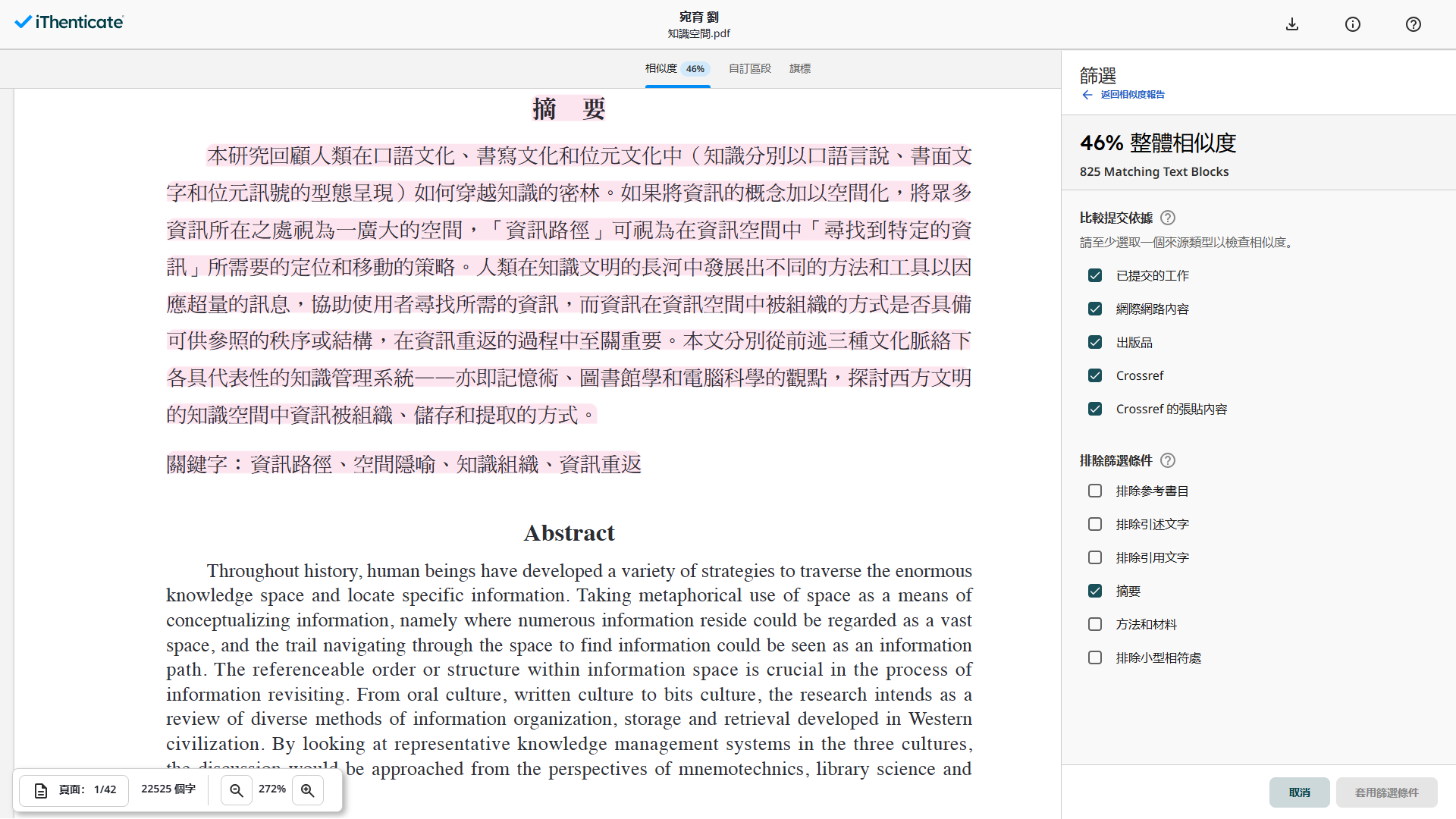 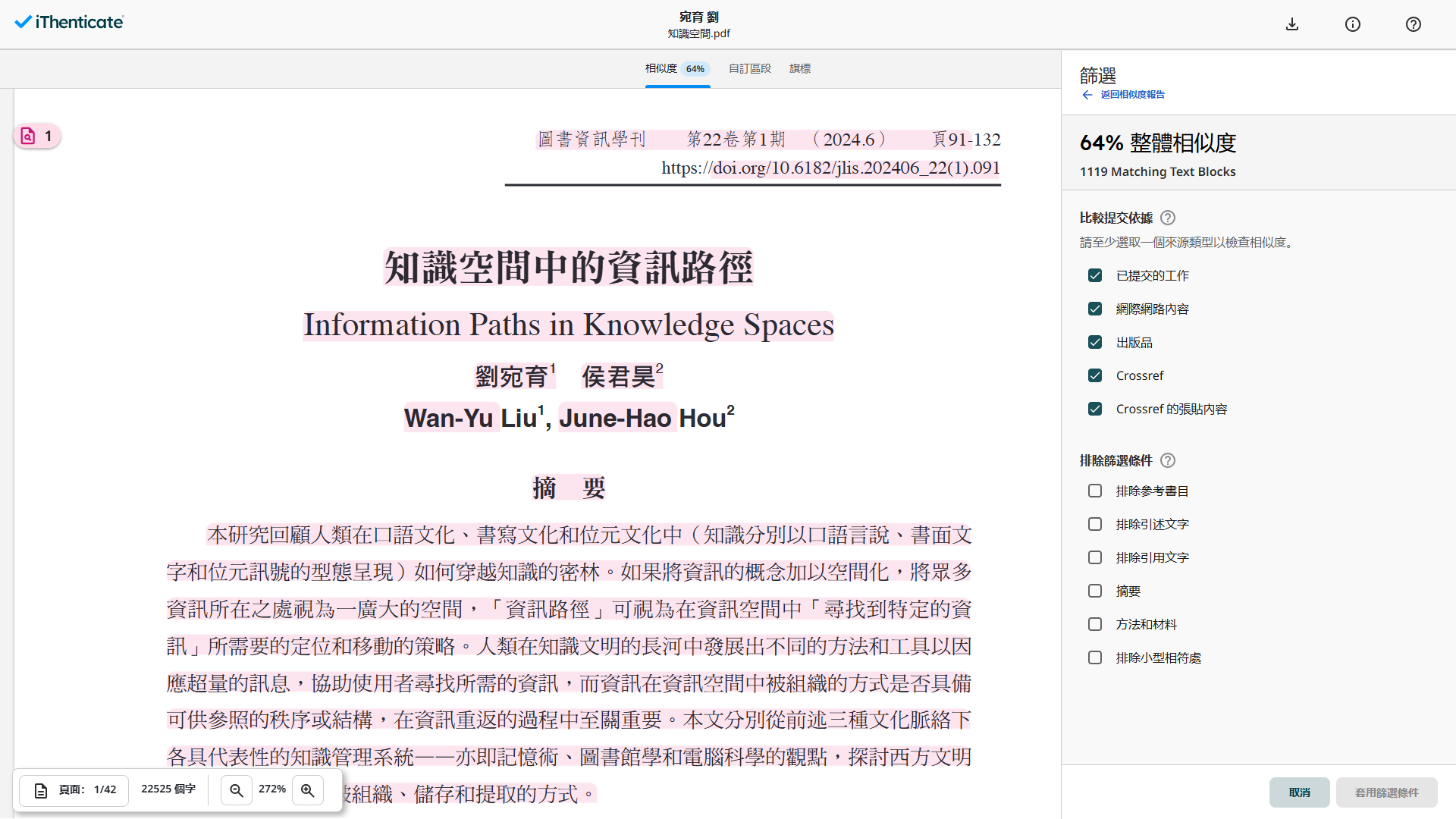 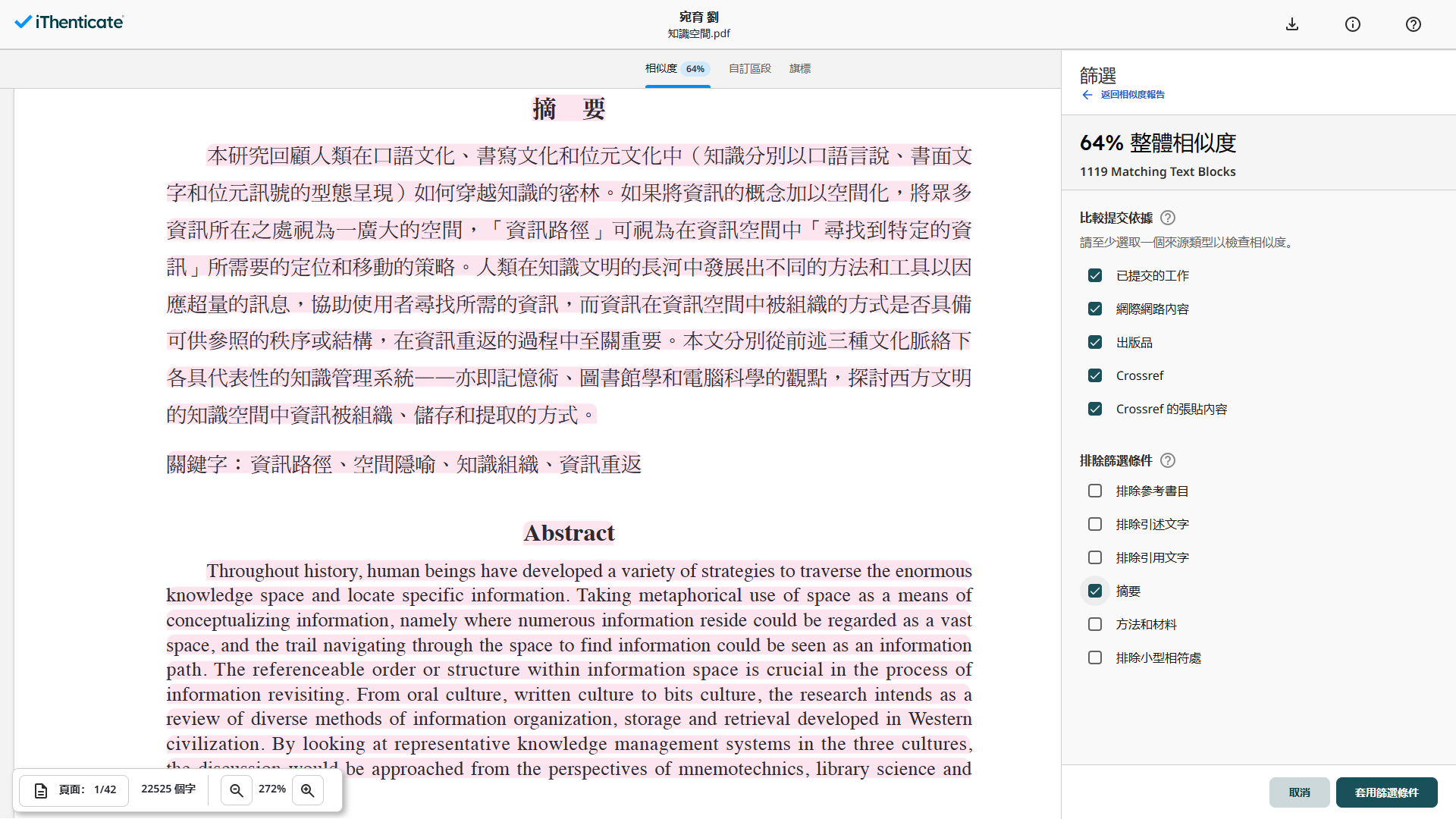 比對的來源包含哪些類型
需檢查套用的內容範圍是否正確
任何比對範圍的調整行為
都必須和指導教授討論，得到指導教授同意、確認
哪些內容不進行比對
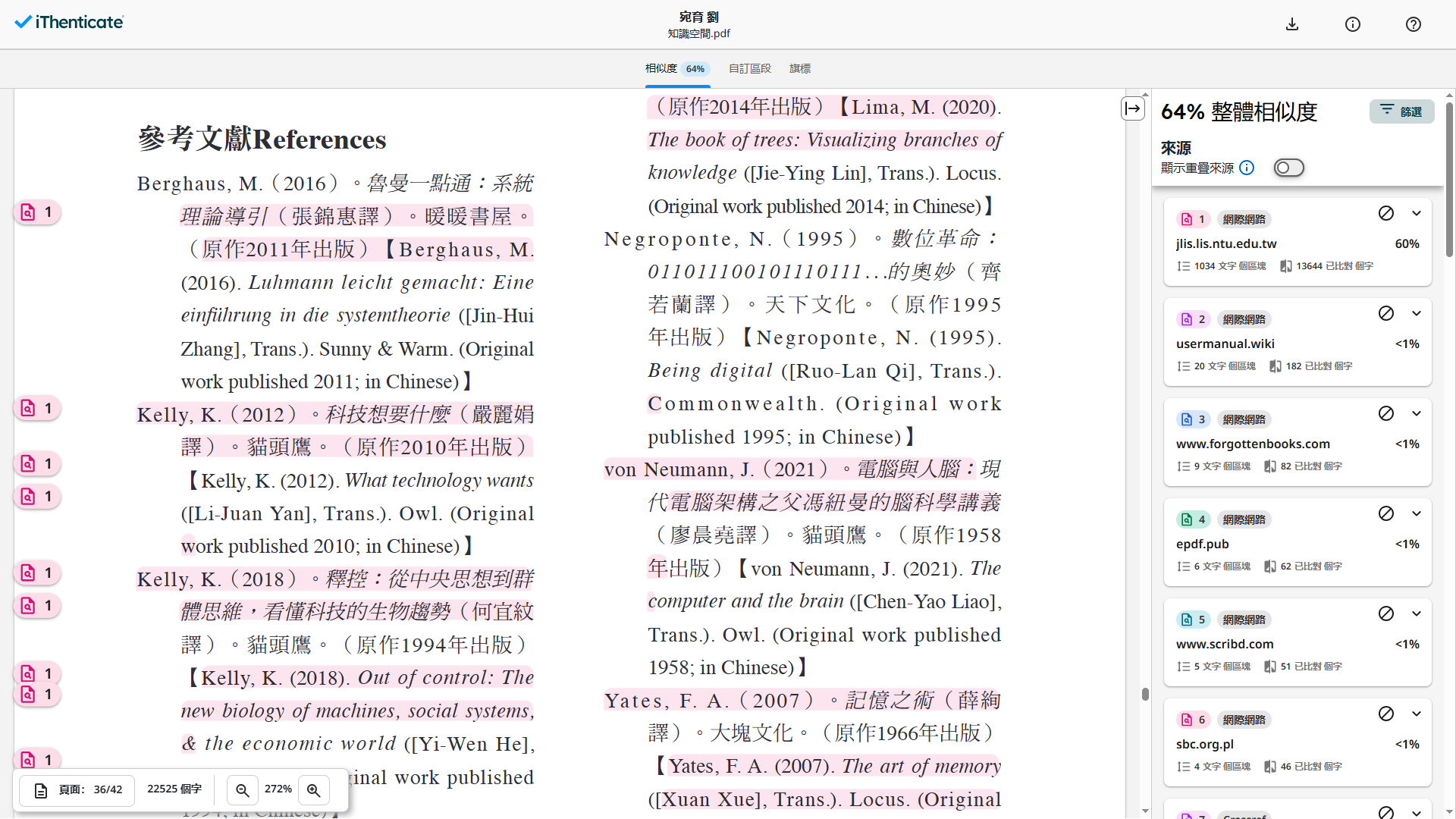 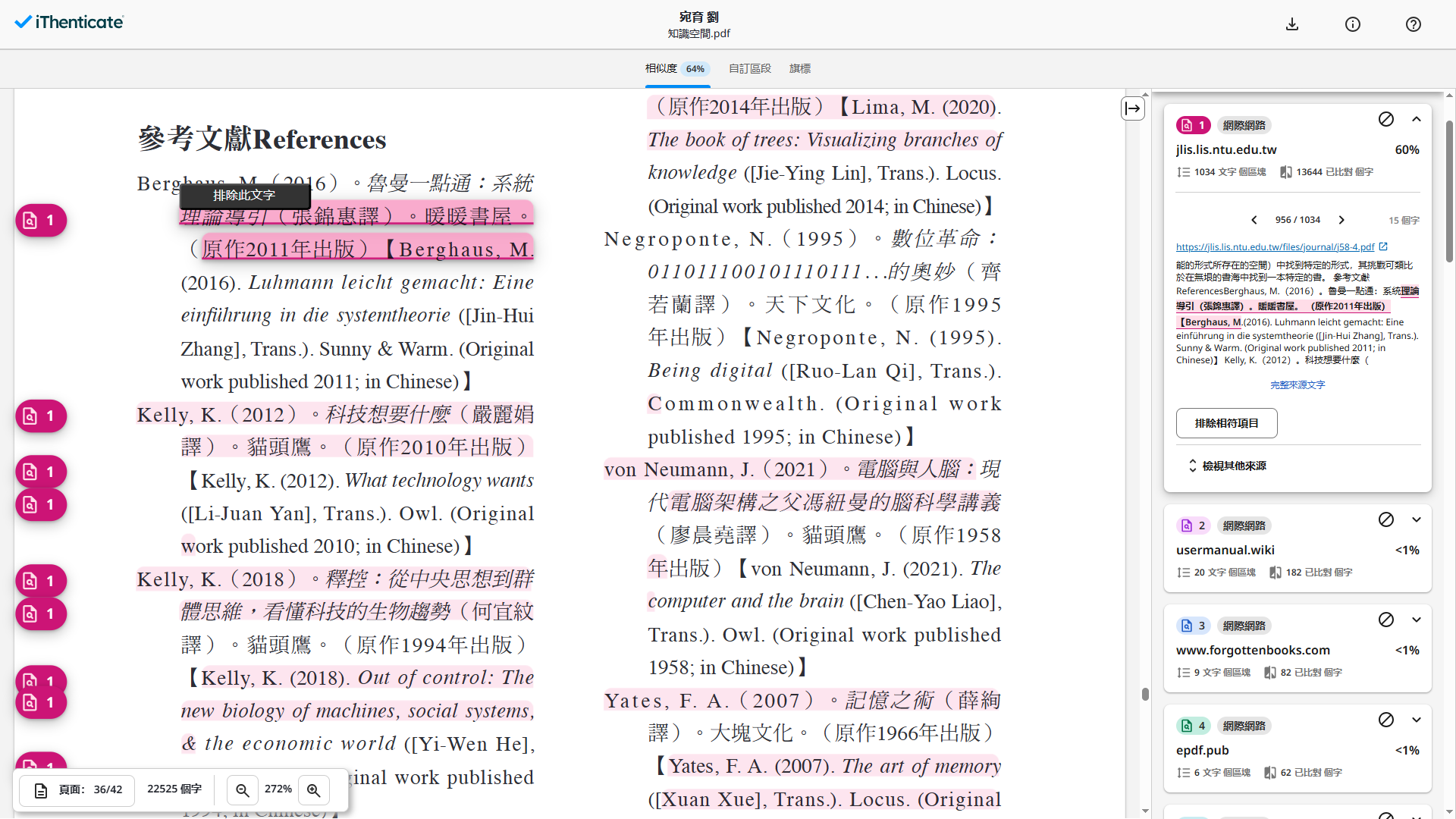 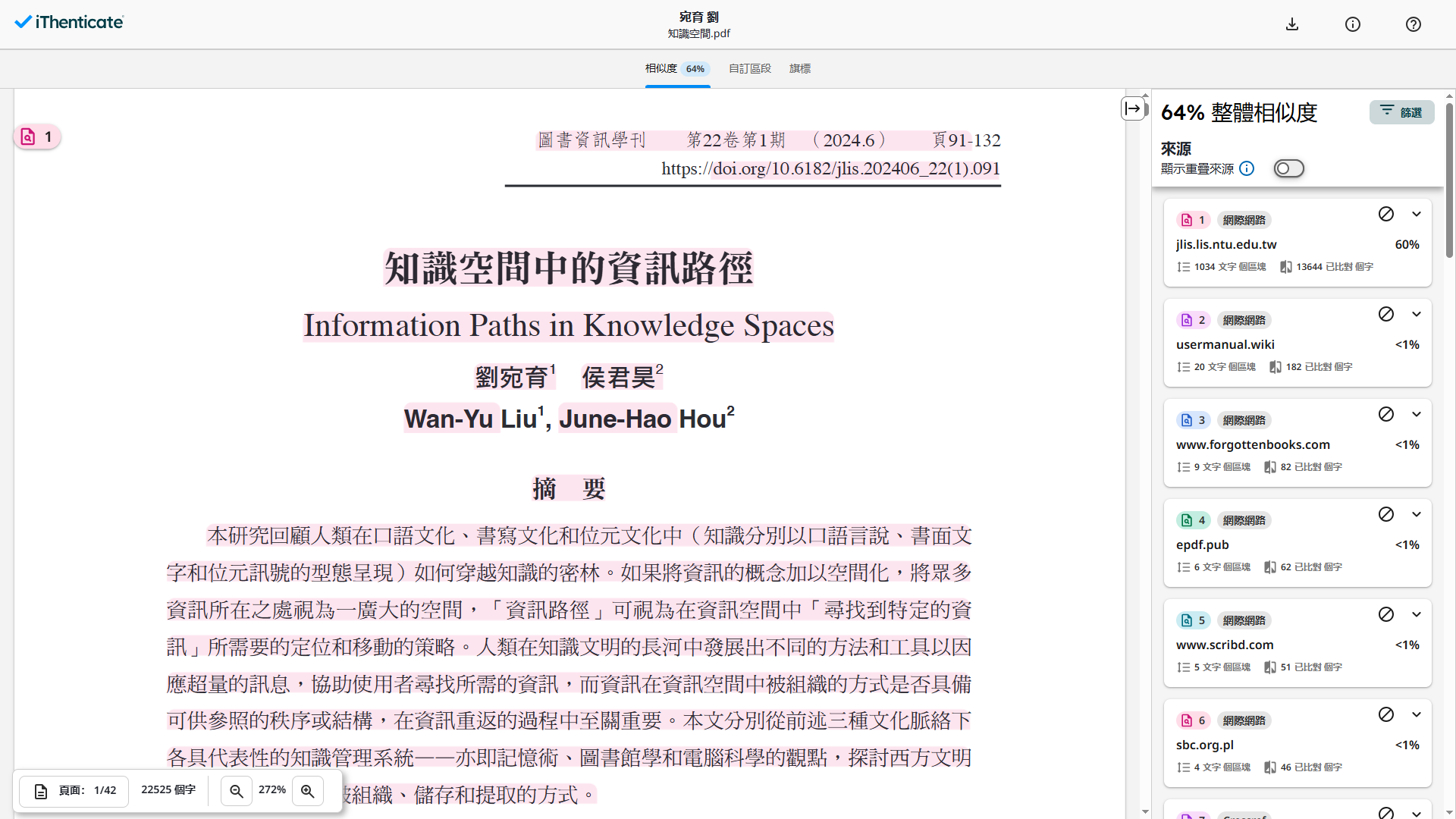 上傳的內容
排除功能
排除指定內容不納入比對
相似來源
點選色塊，對照右方視窗內上色部份，了解內容和來源的哪些段落相似
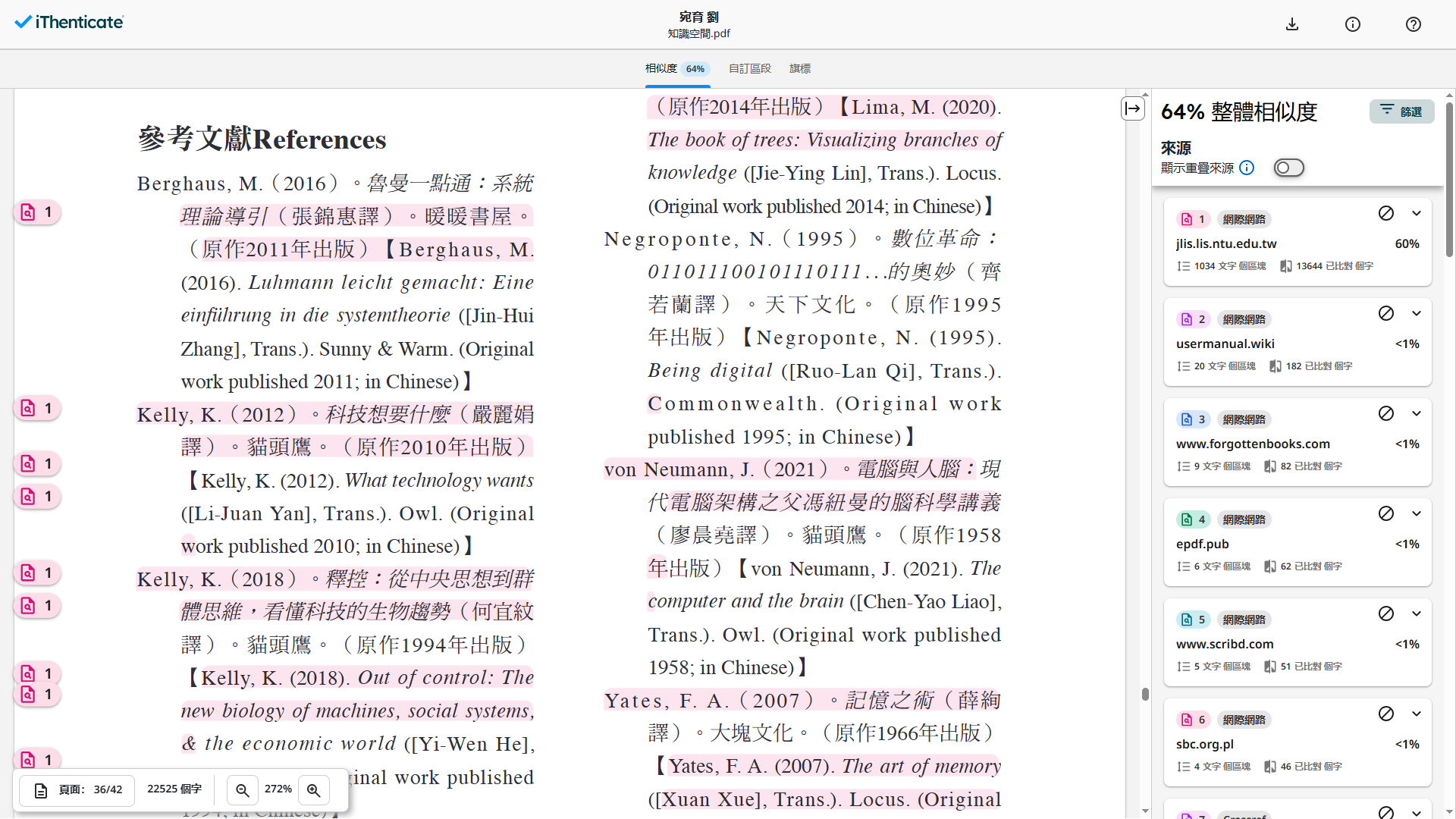 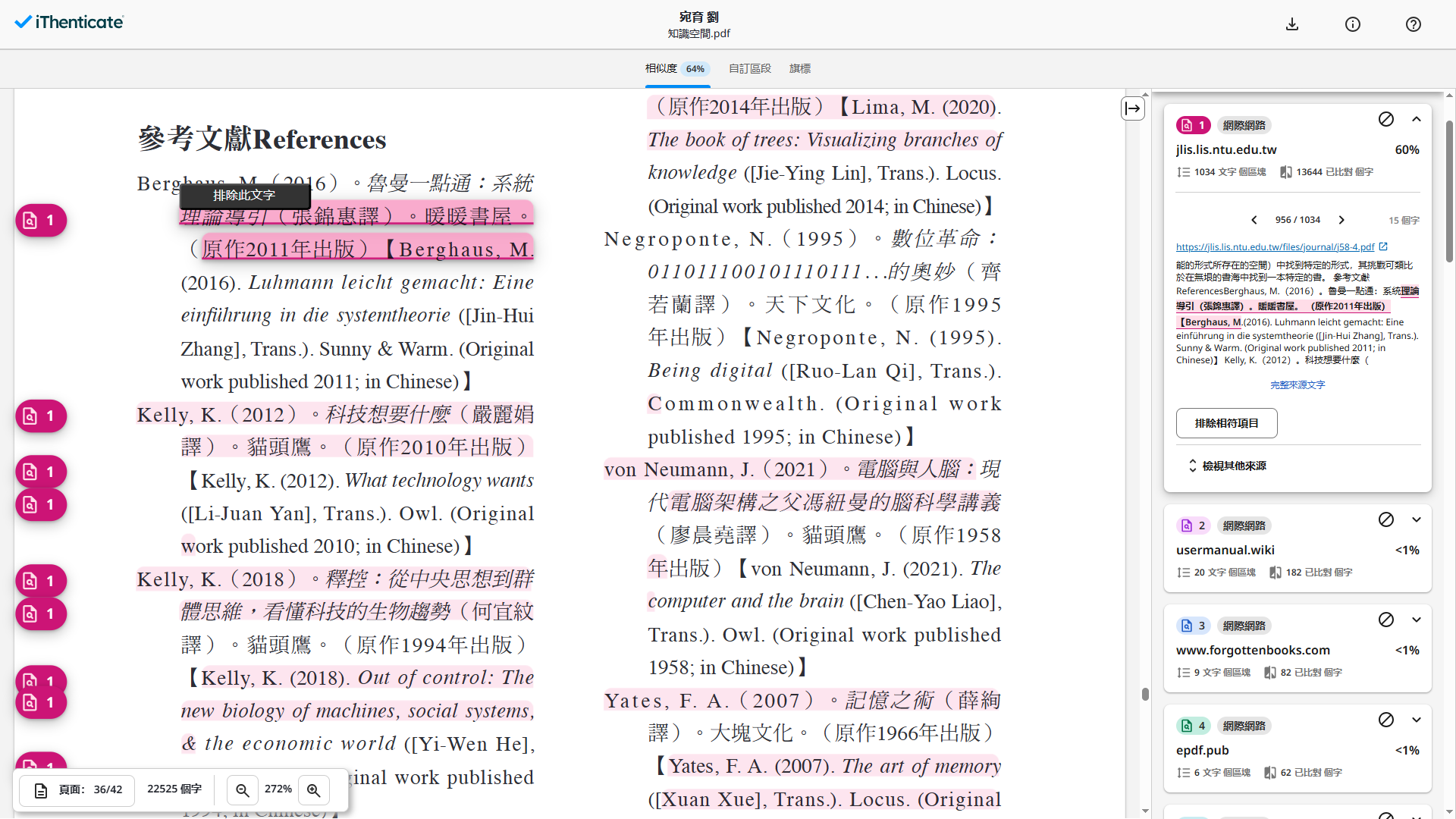 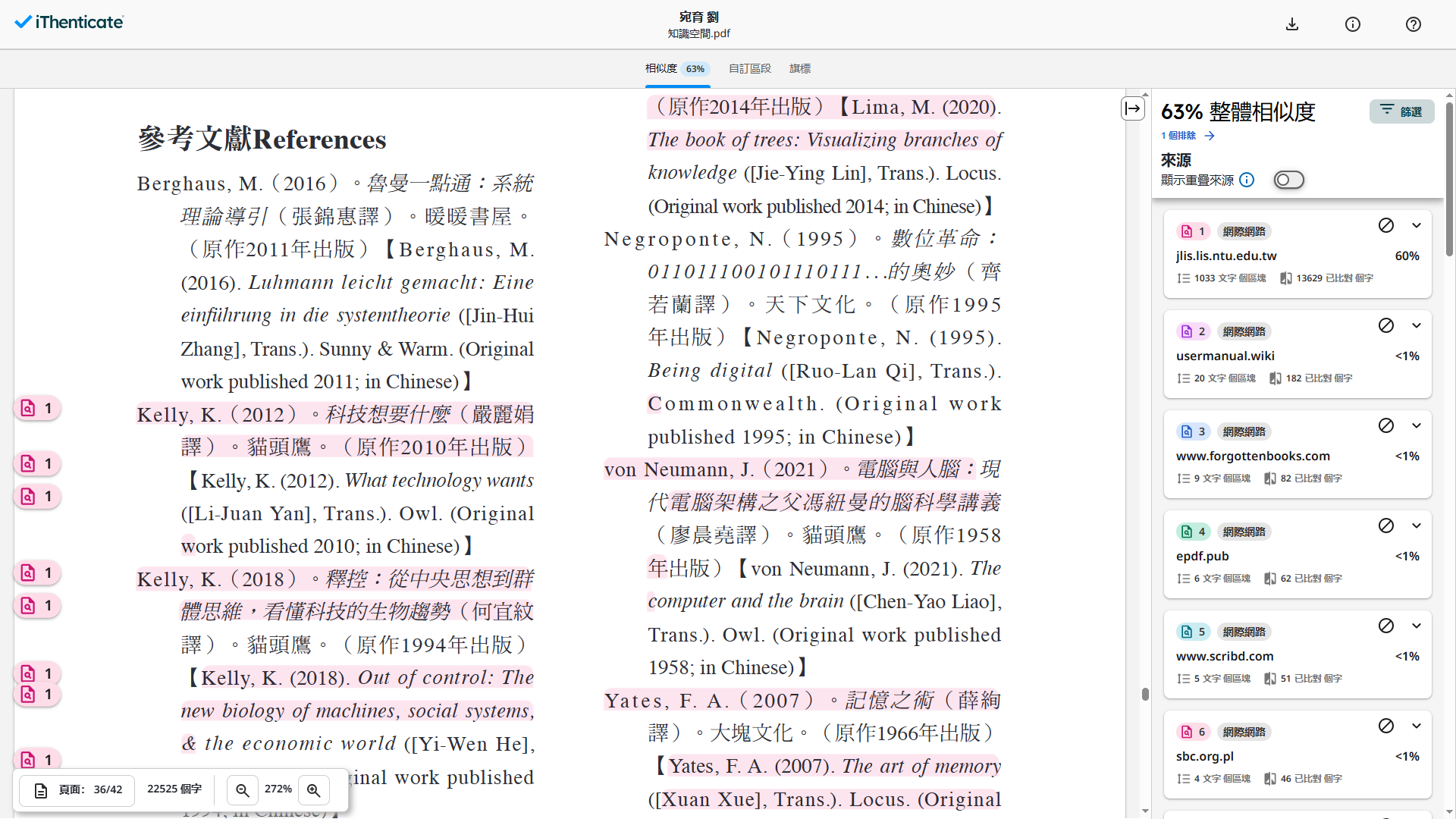 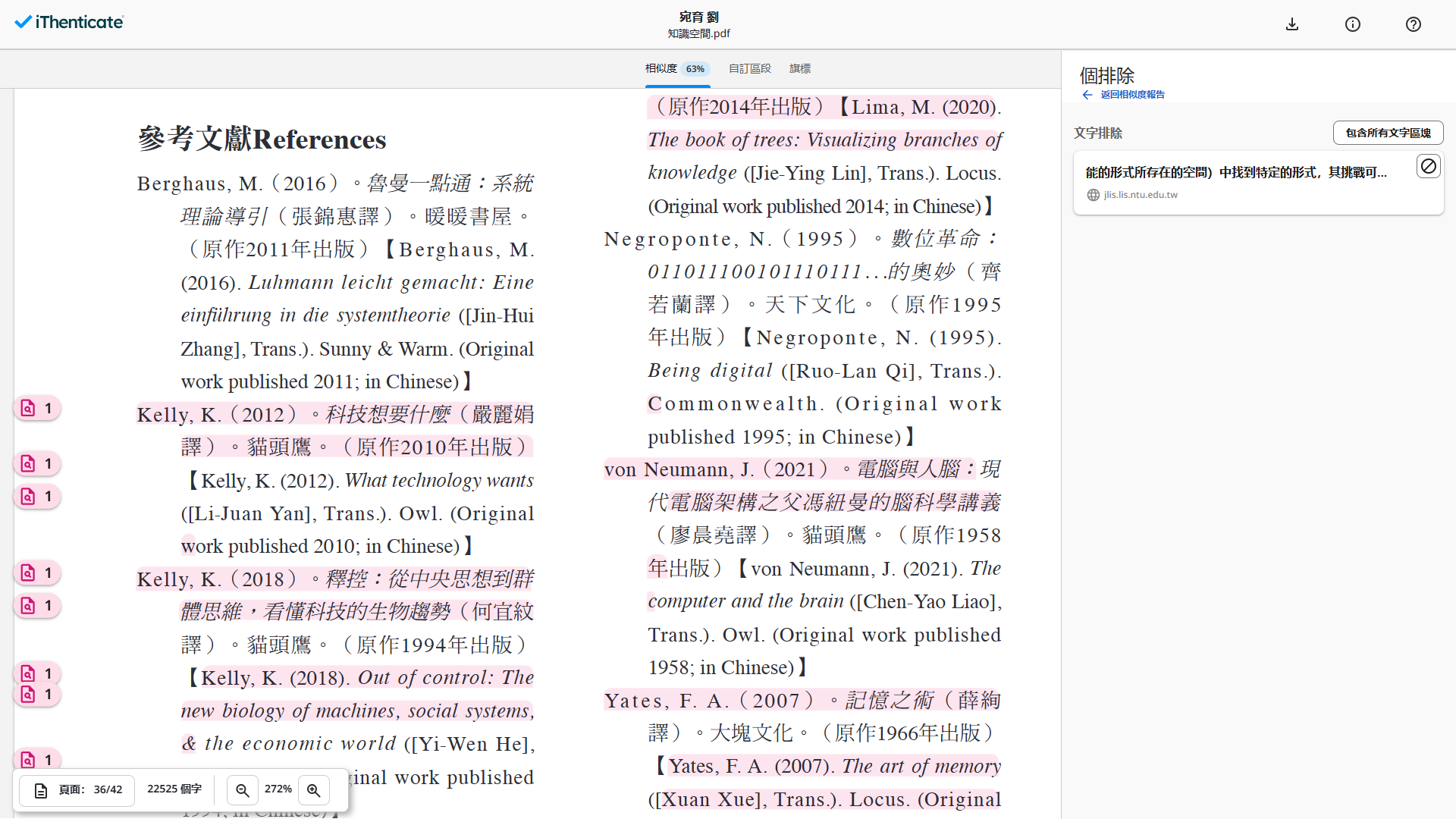 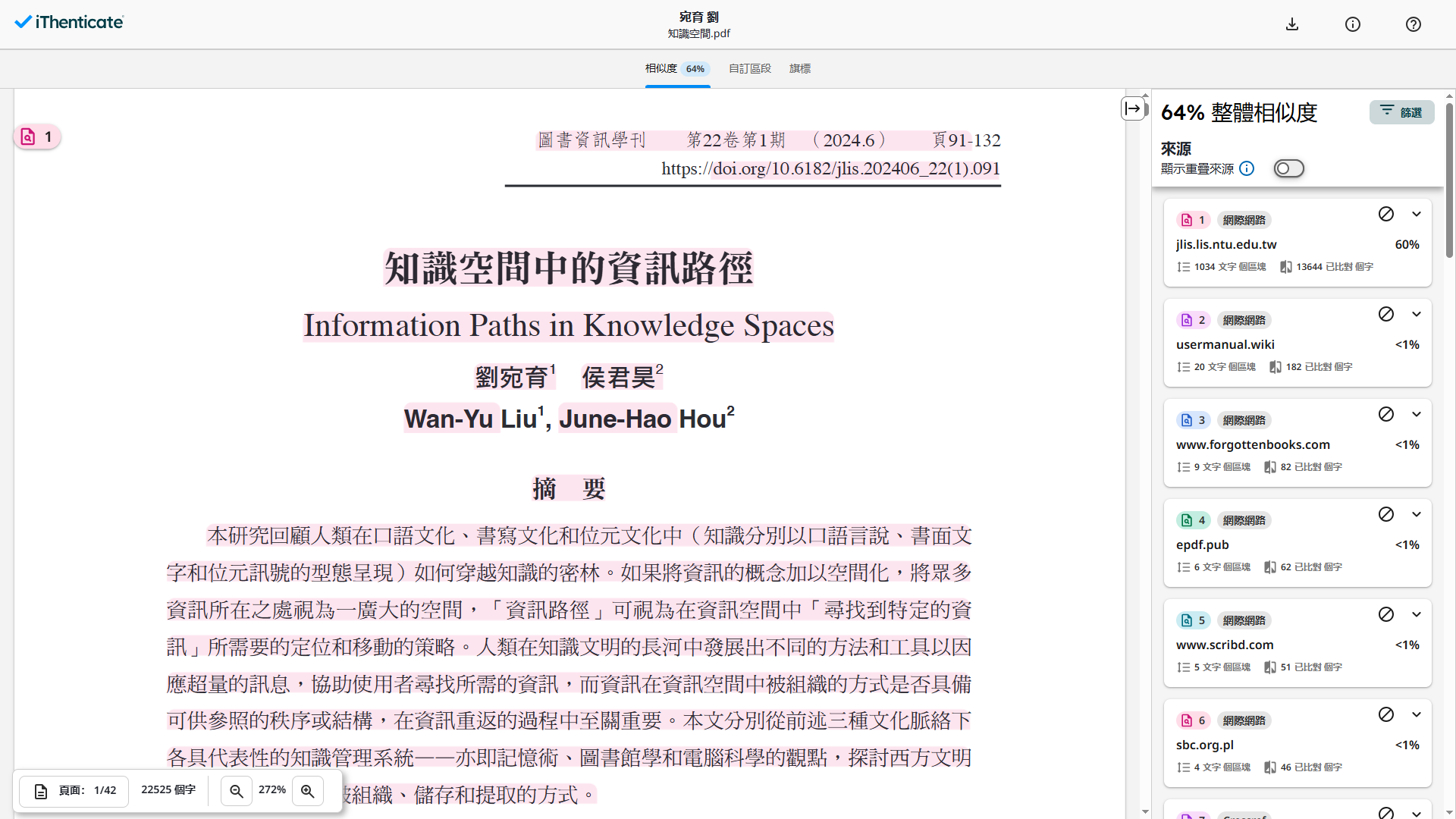 上傳的內容
取消排除
排除功能
排除指定內容不納入比對
相似來源
任何比對範圍的調整行為
都必須和指導教授討論，得到指導教授同意、確認
點選色塊，對照右方視窗內上色部份，了解內容和來源的哪些段落相似
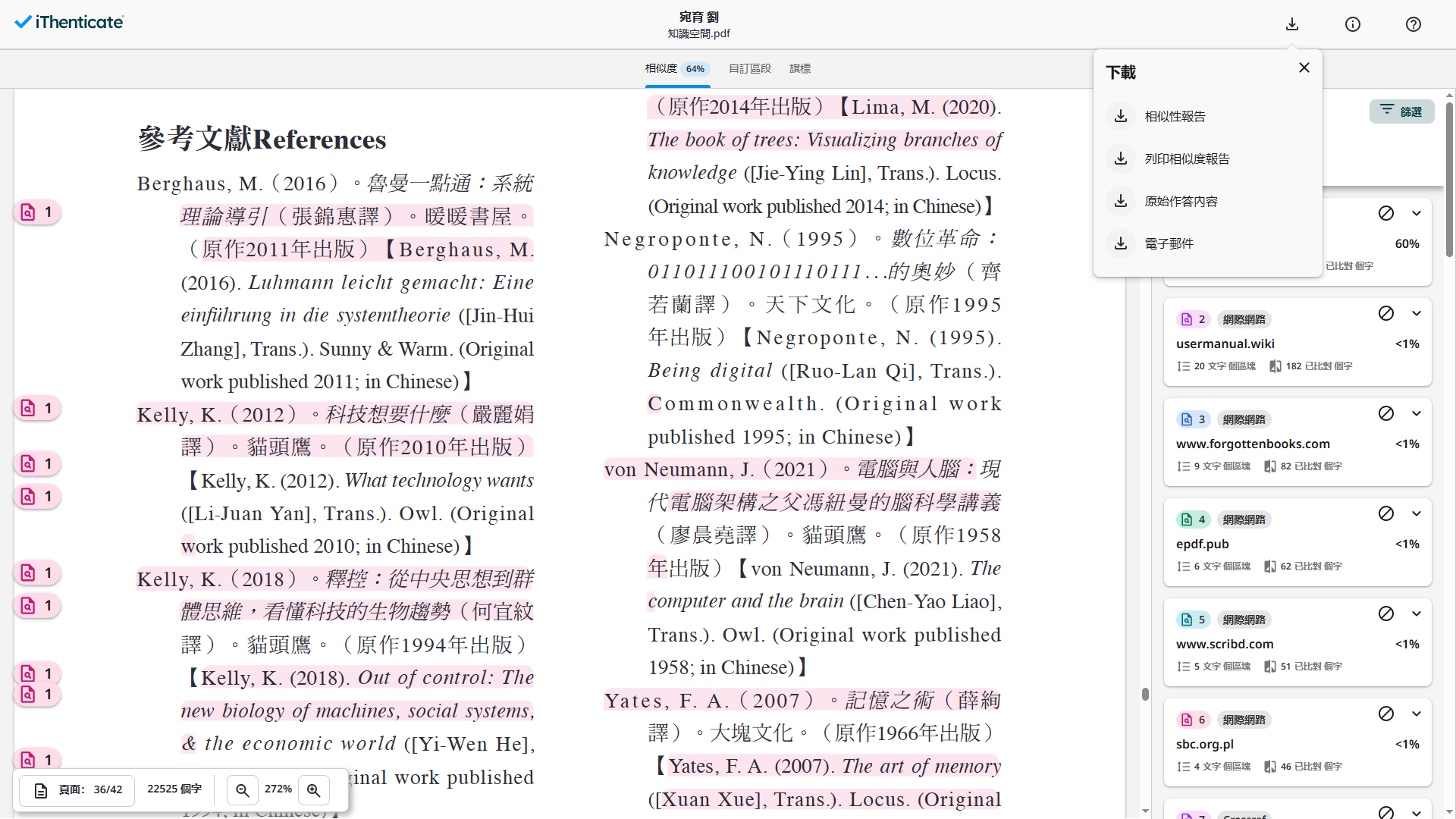 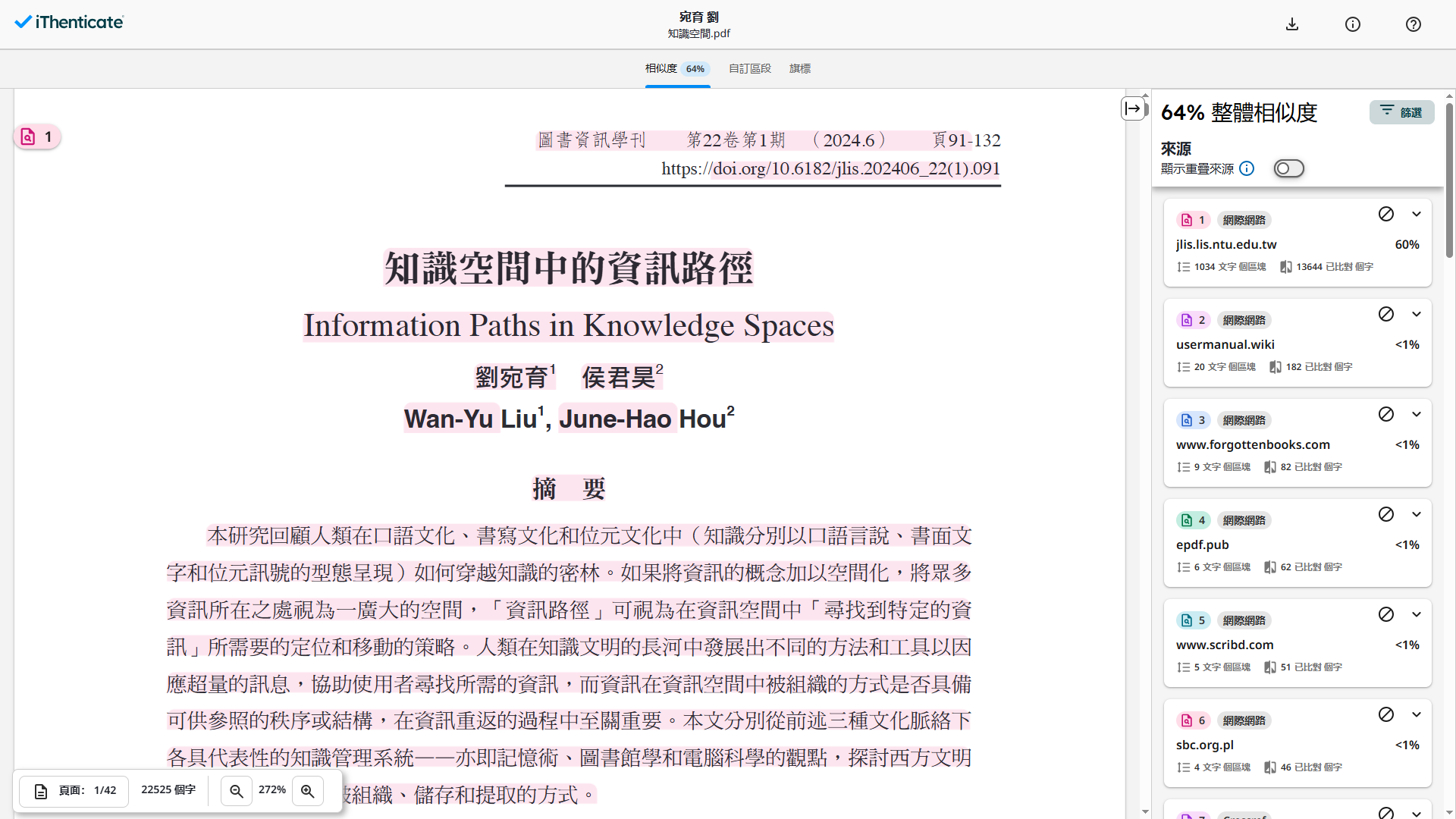 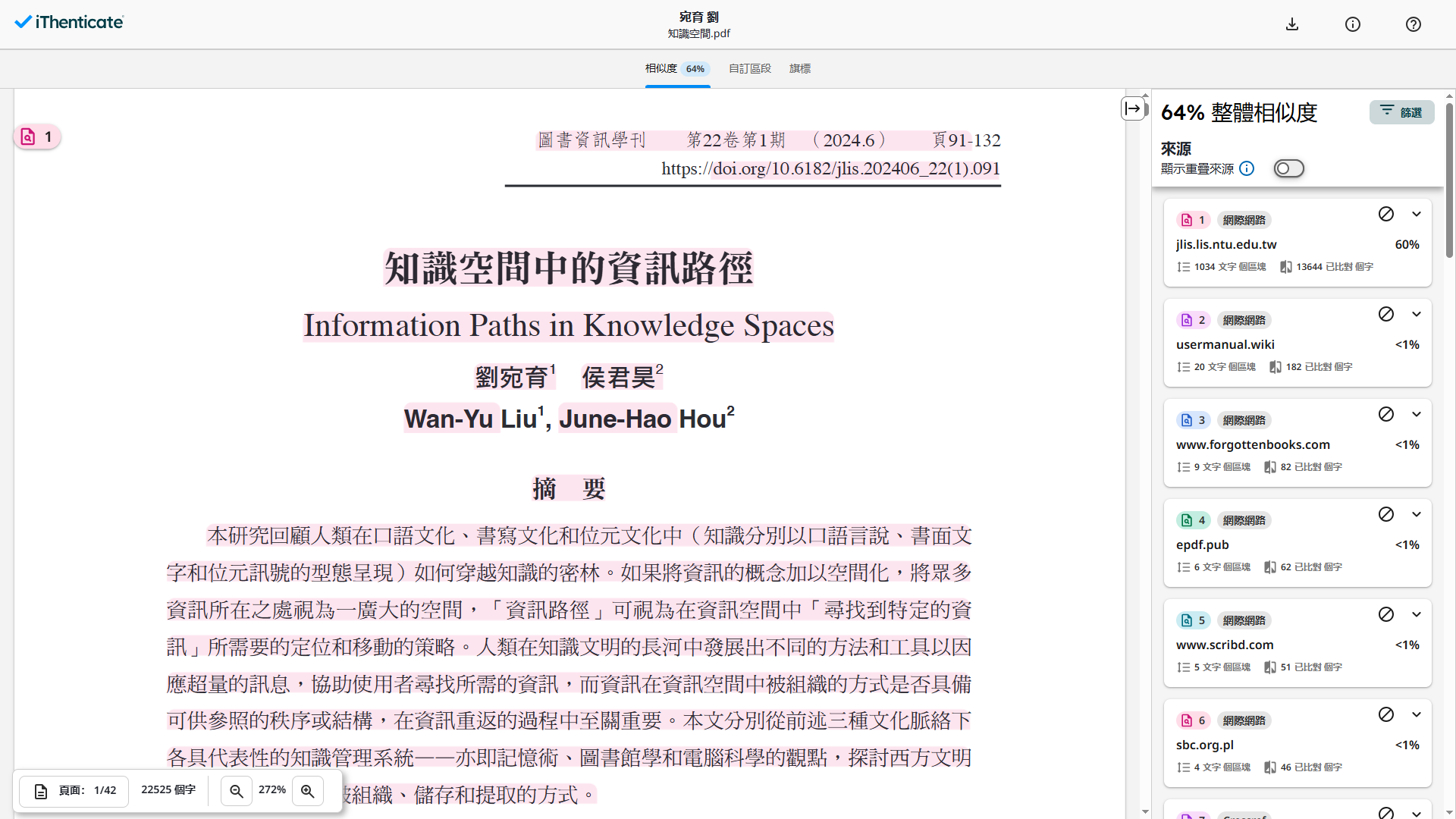 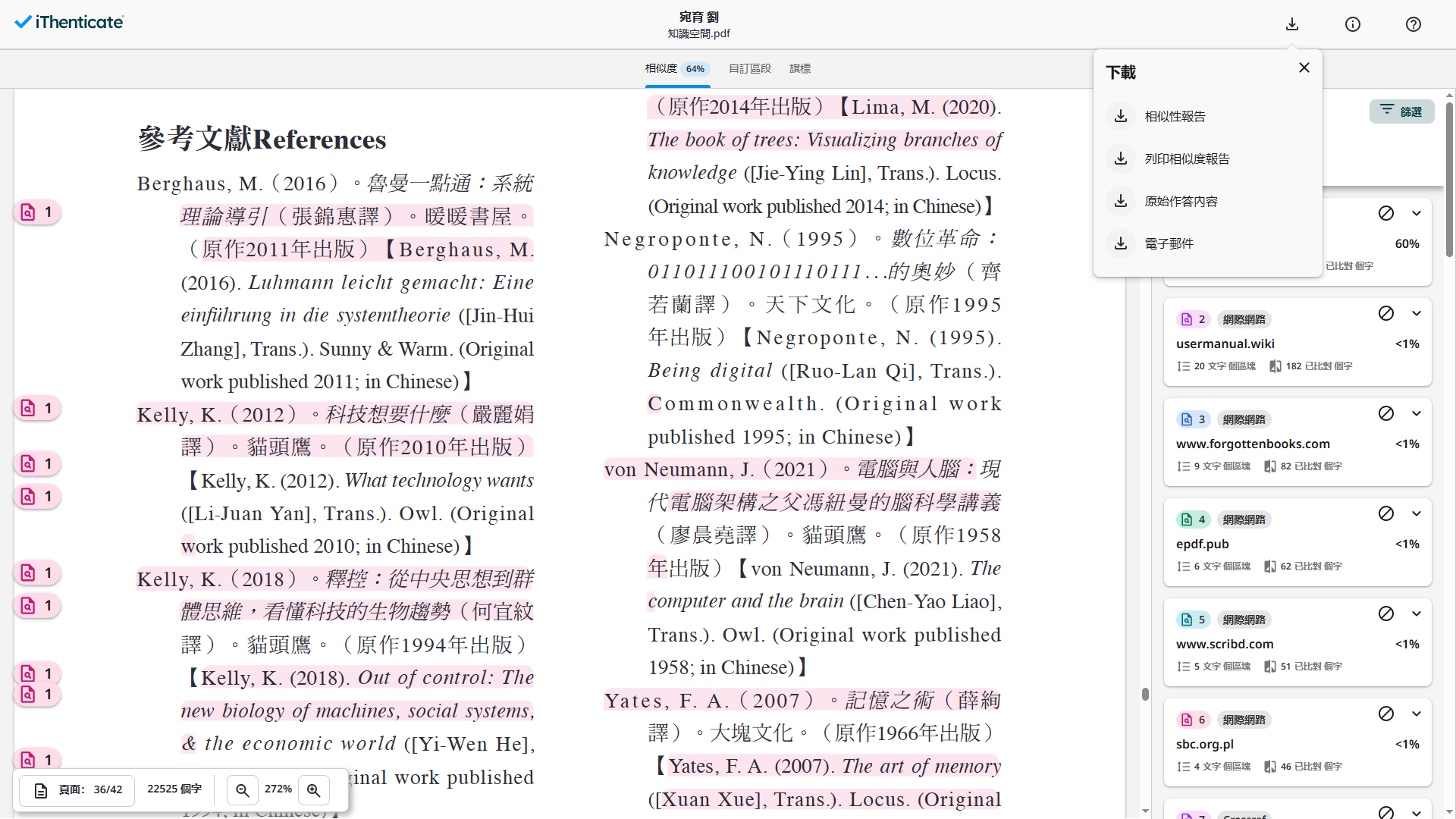 下載比對報告
50～100頁以上論文開啟或下載報告可能會跑比較慢
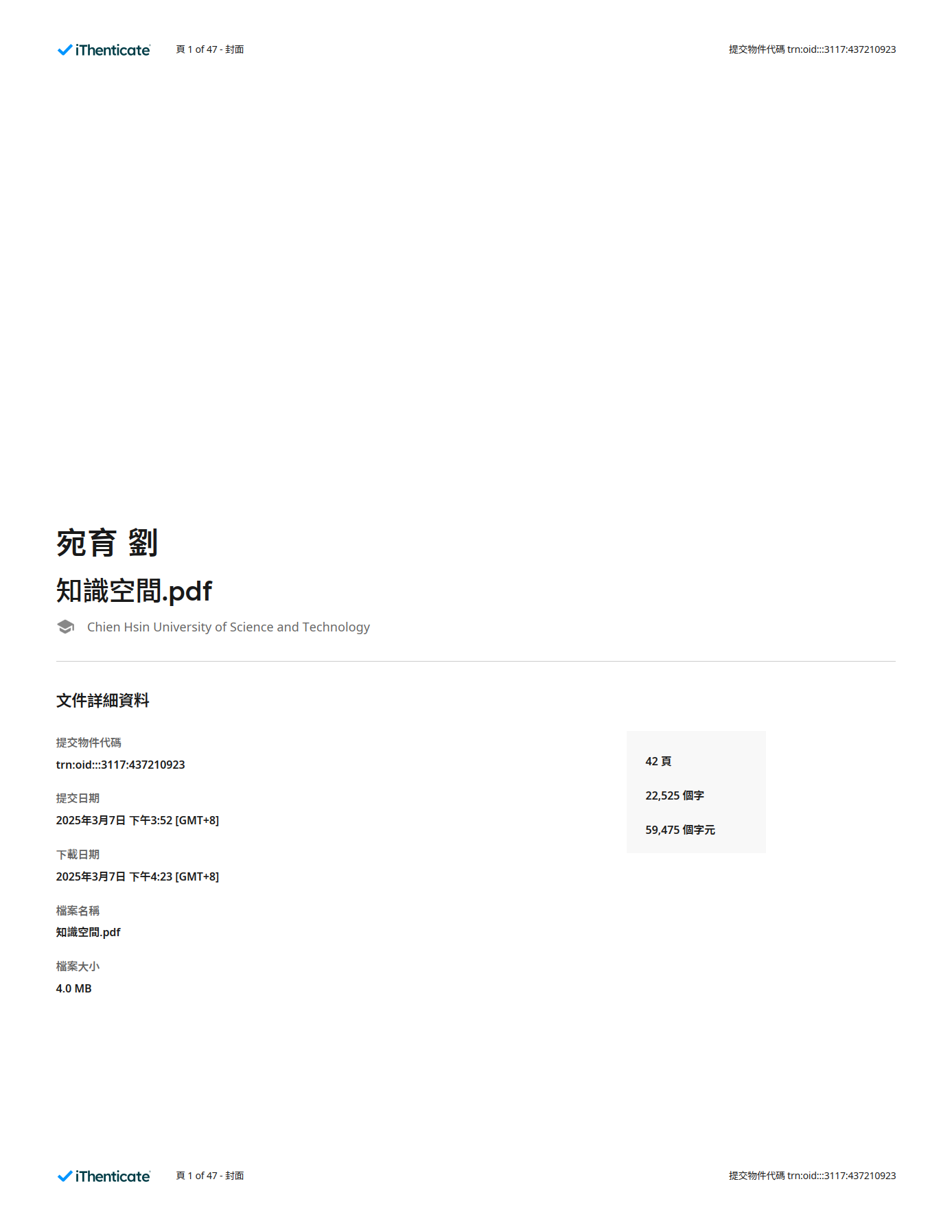 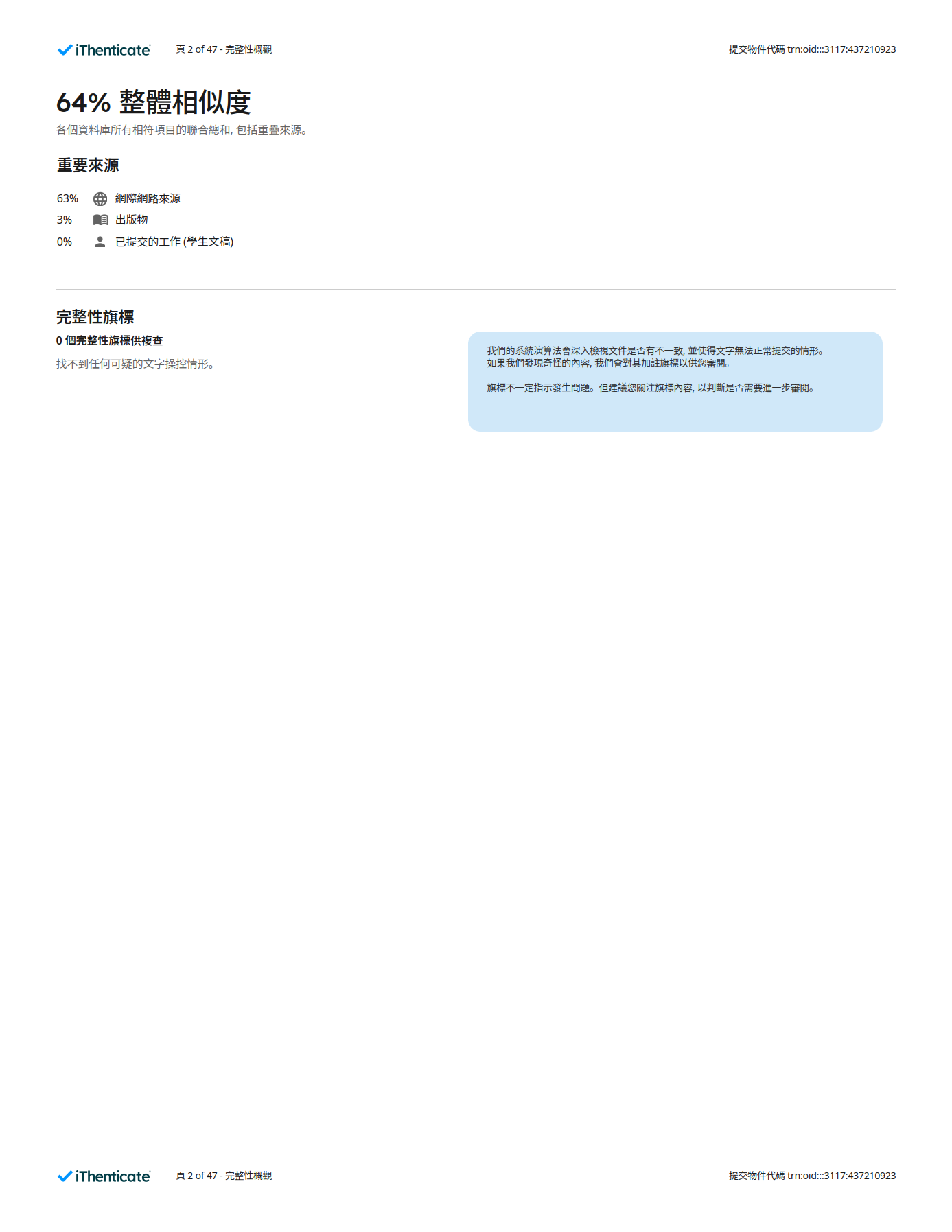 相似度總百分比
該篇文章與 iThenticate 資料庫內容之間的文字相似度，並非絕對的抄襲指標，
最終認定請依各系所、指導教授為準
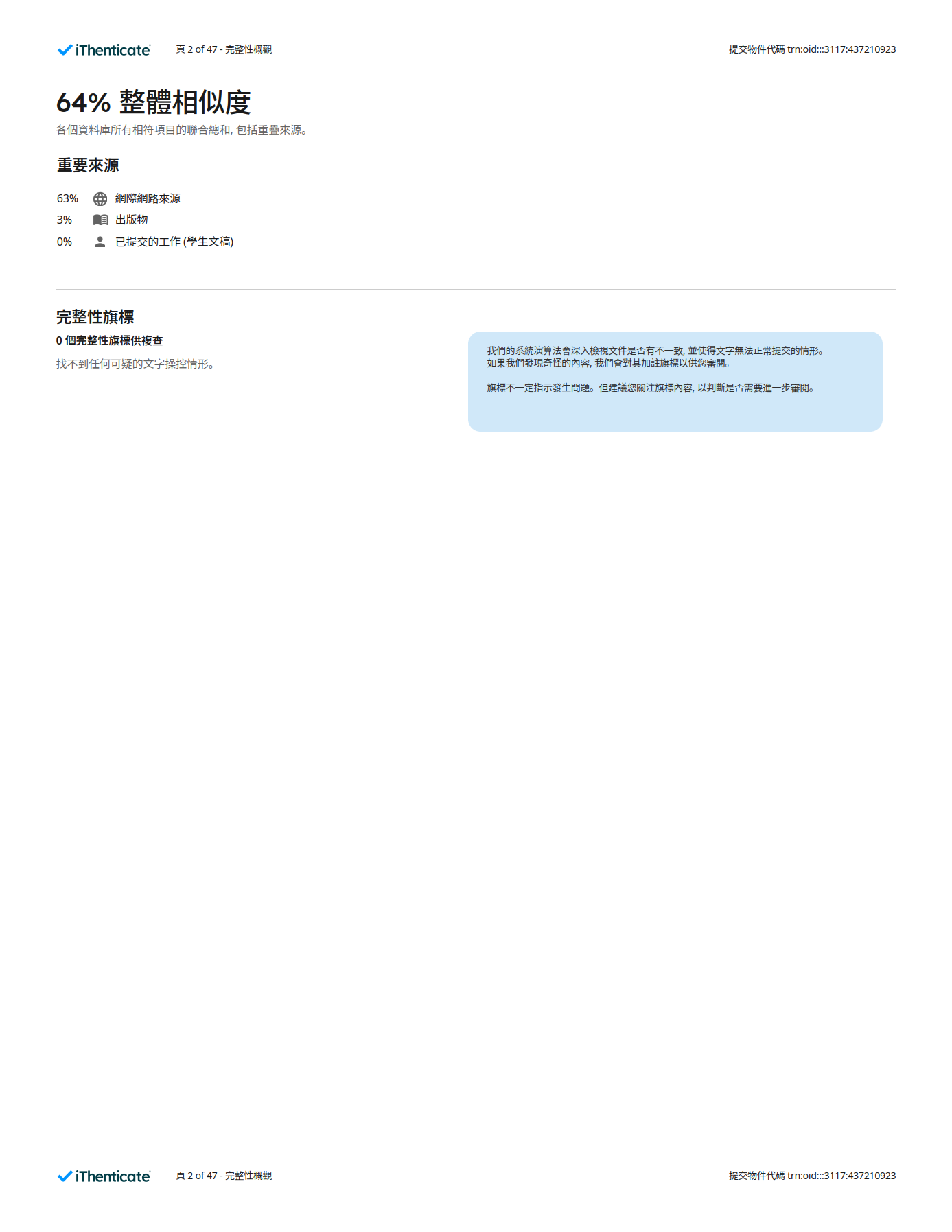 相似度百分比頁面
比對報告封面
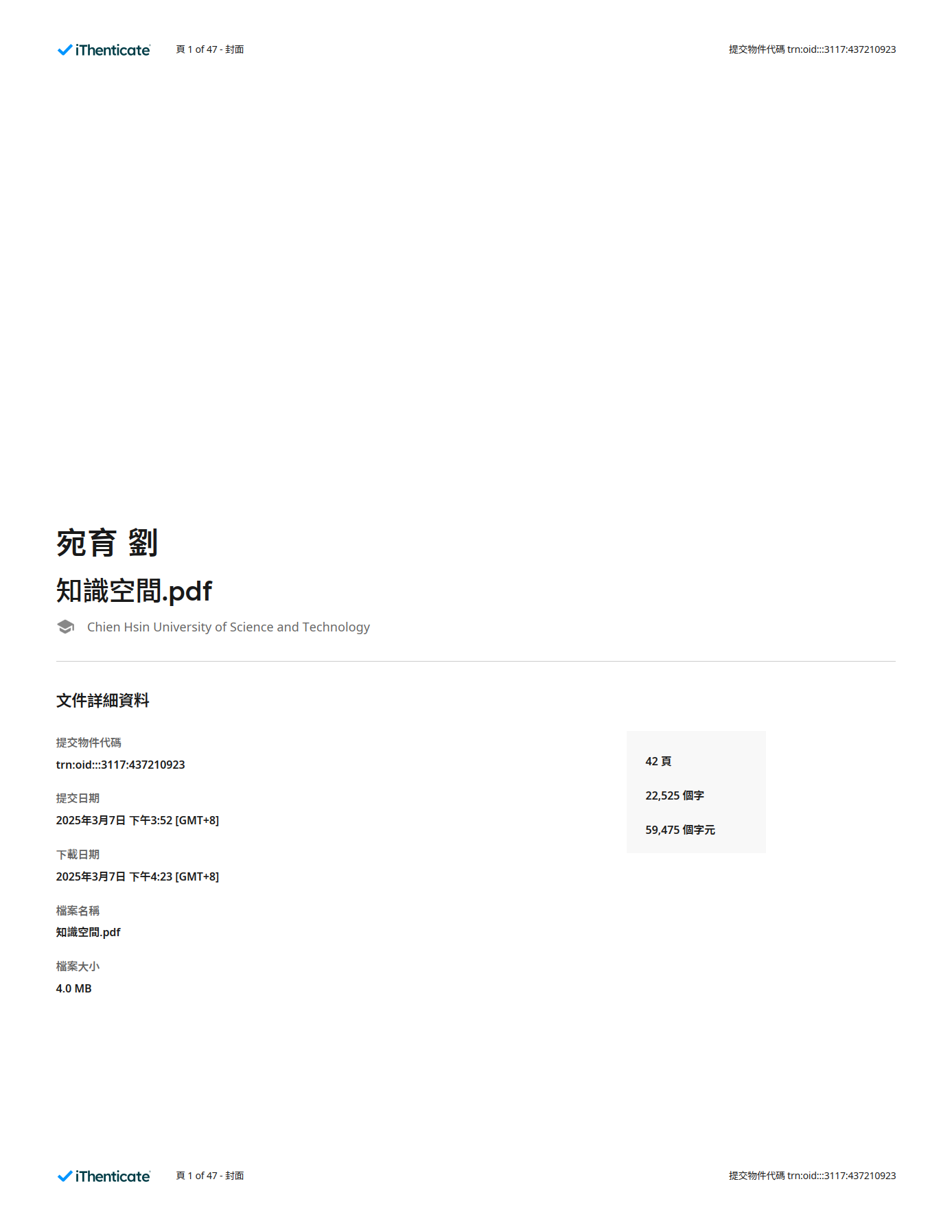 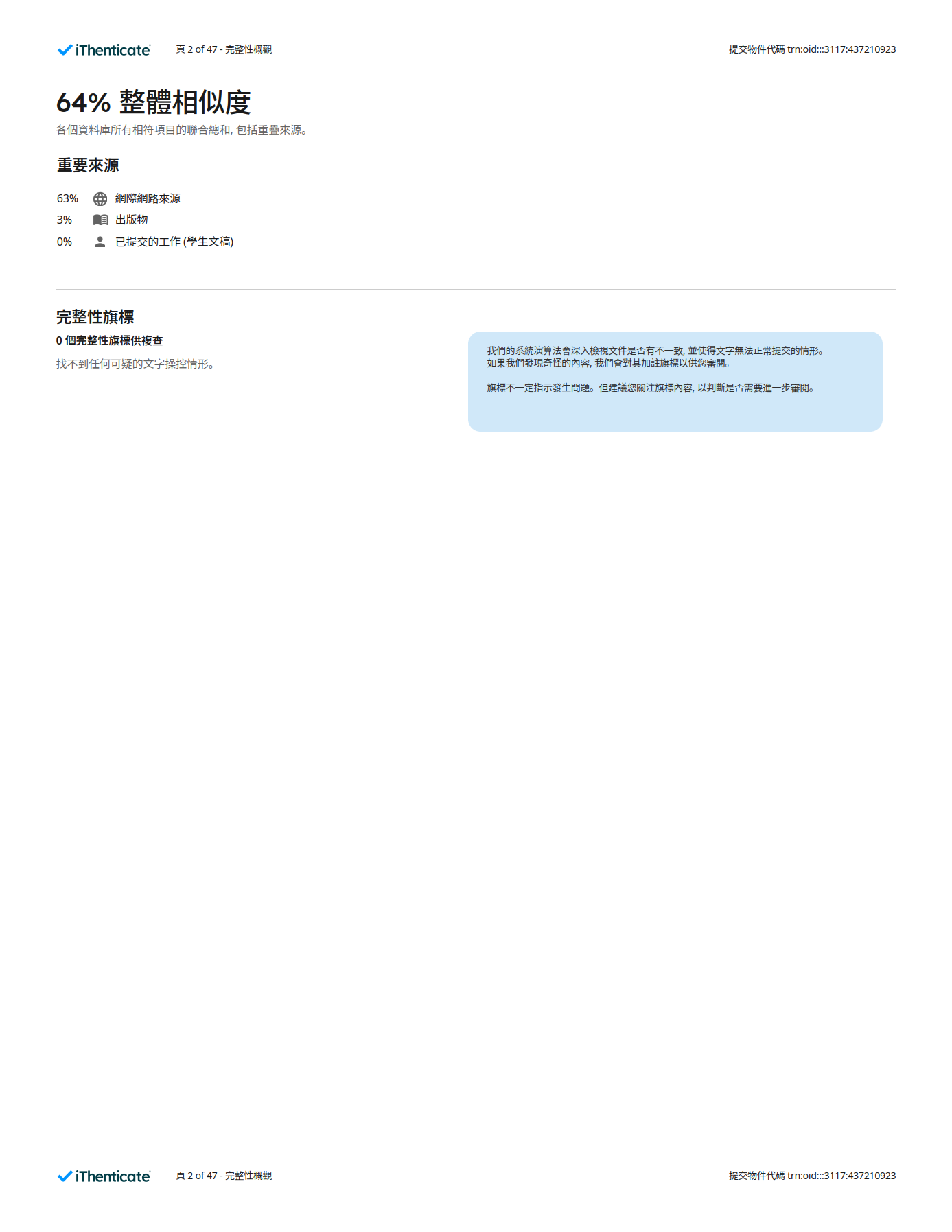 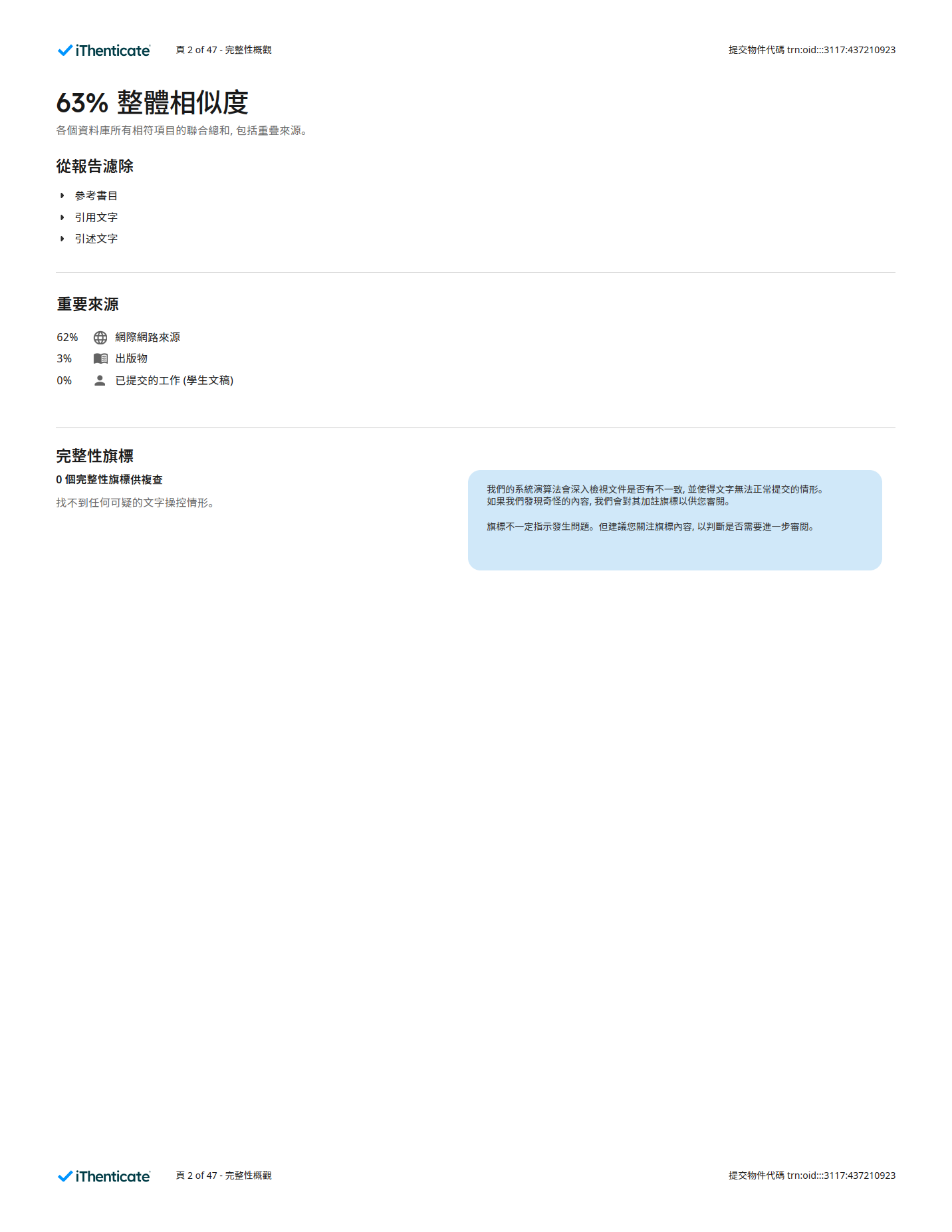 假如有進行任何比對範圍的調整行為，都會在此處顯示，任何調整請和指導教授討論，得到指導教授同意、確認
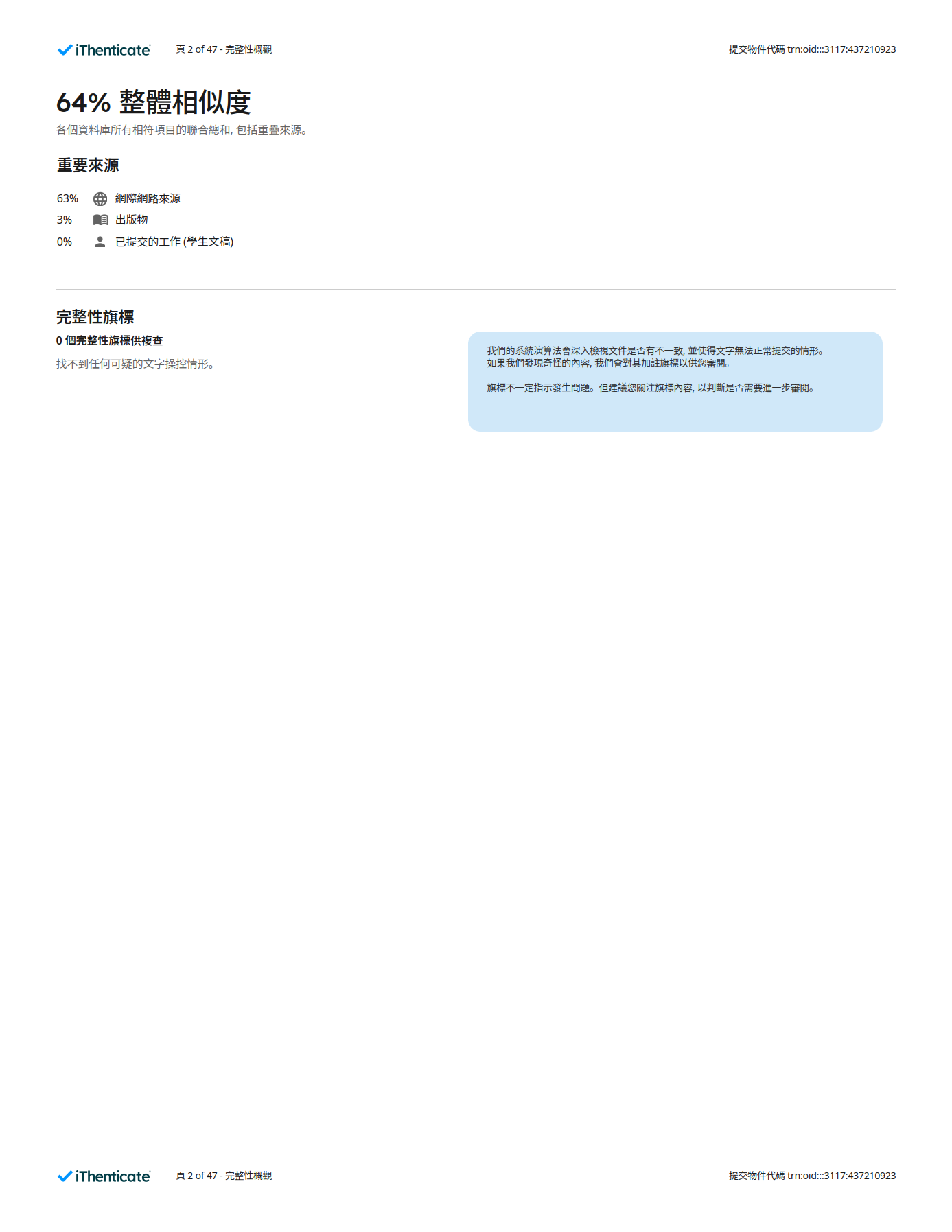 相似度百分比頁面
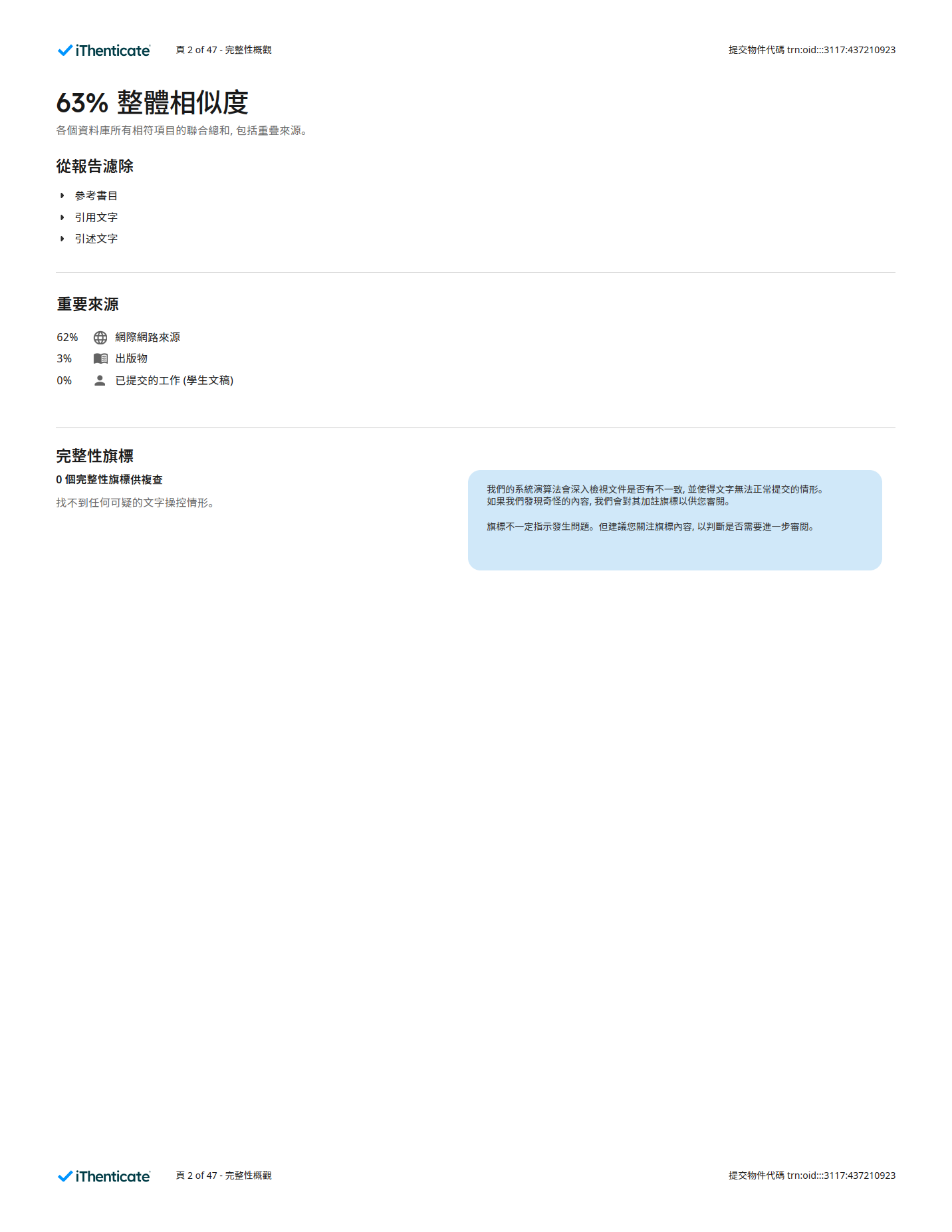 比對報告封面
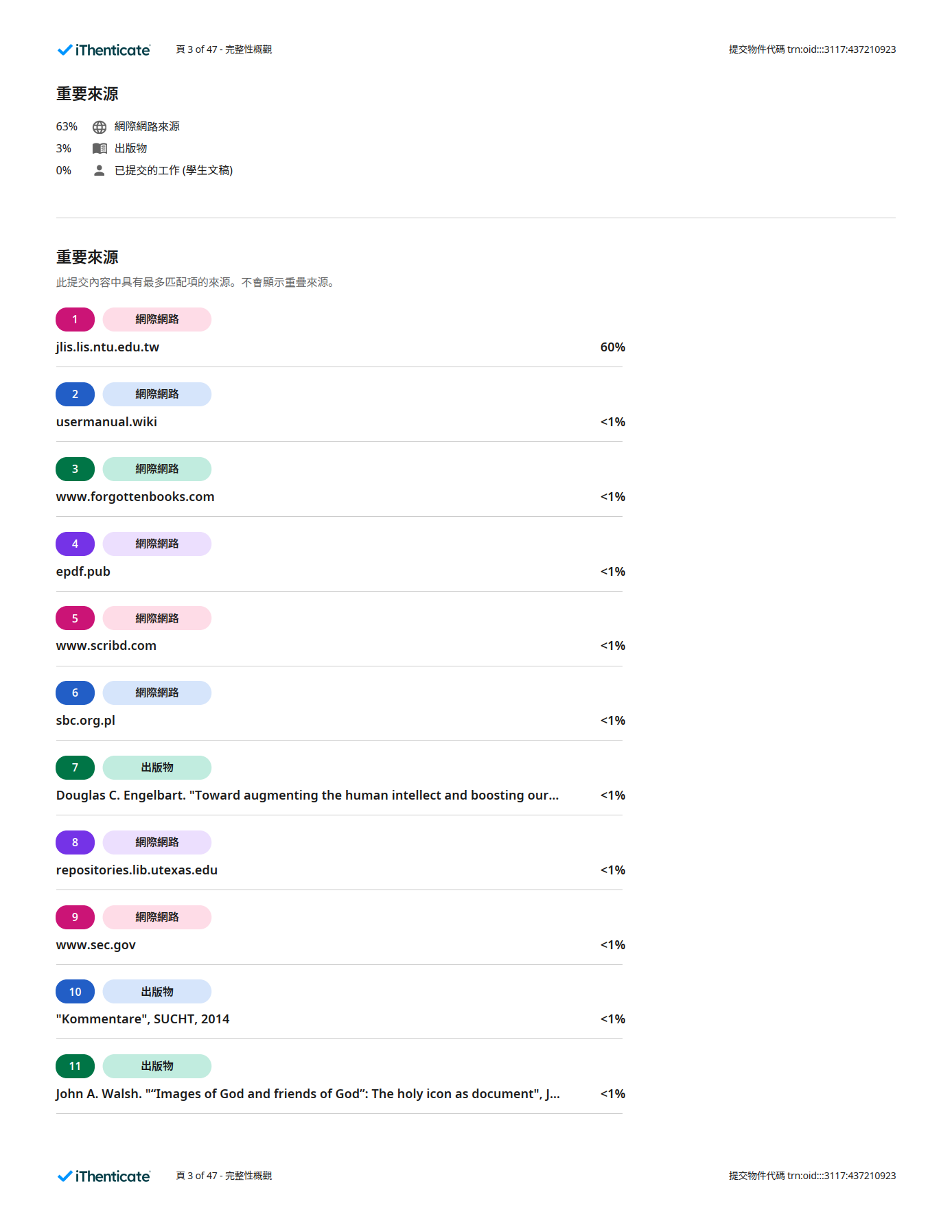 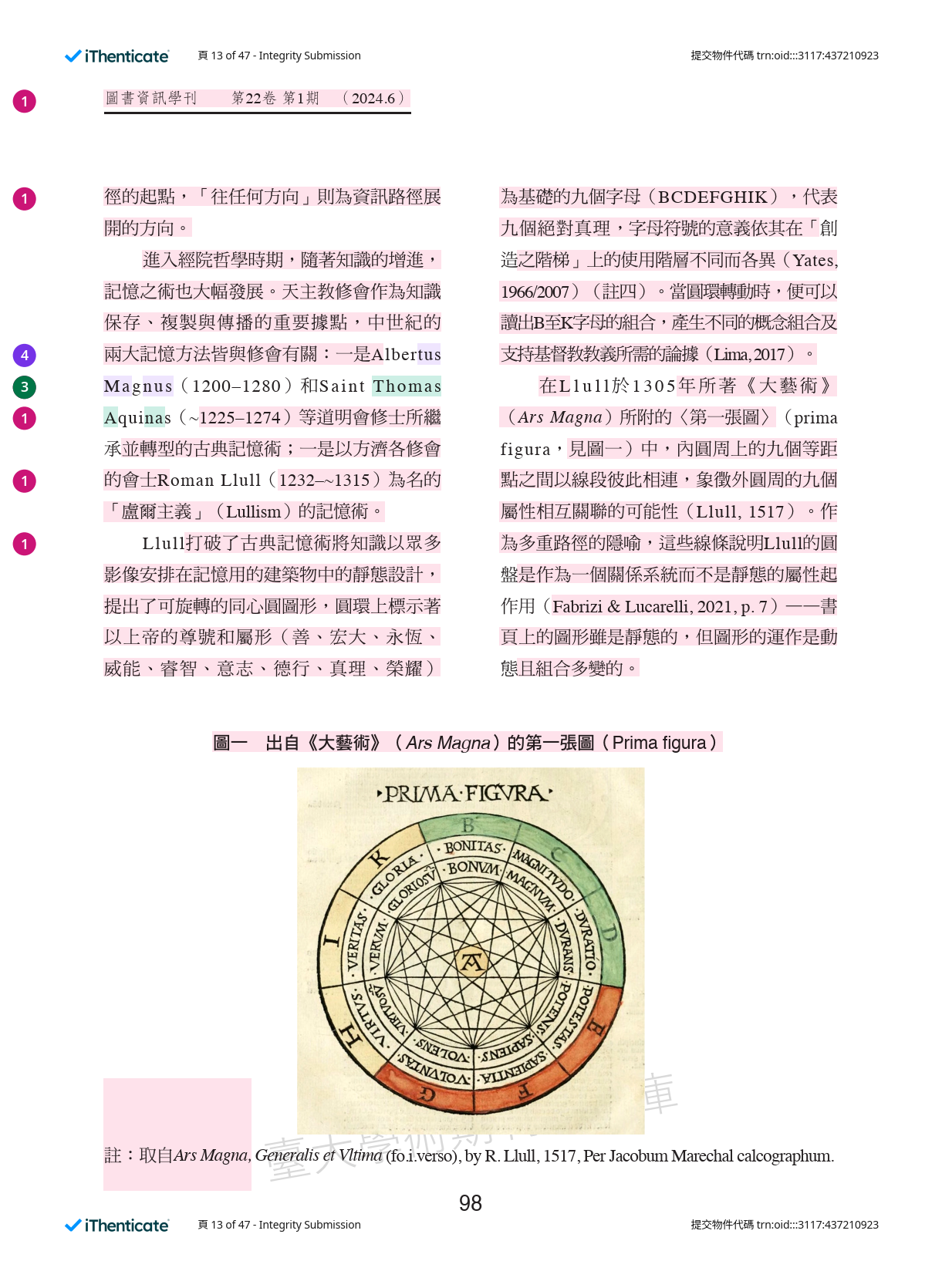 論文本文（不須檢附註冊組）
比對報告內文
相似段落以不同顏色色塊及數字標示（相同顏色、數字為同一來源）
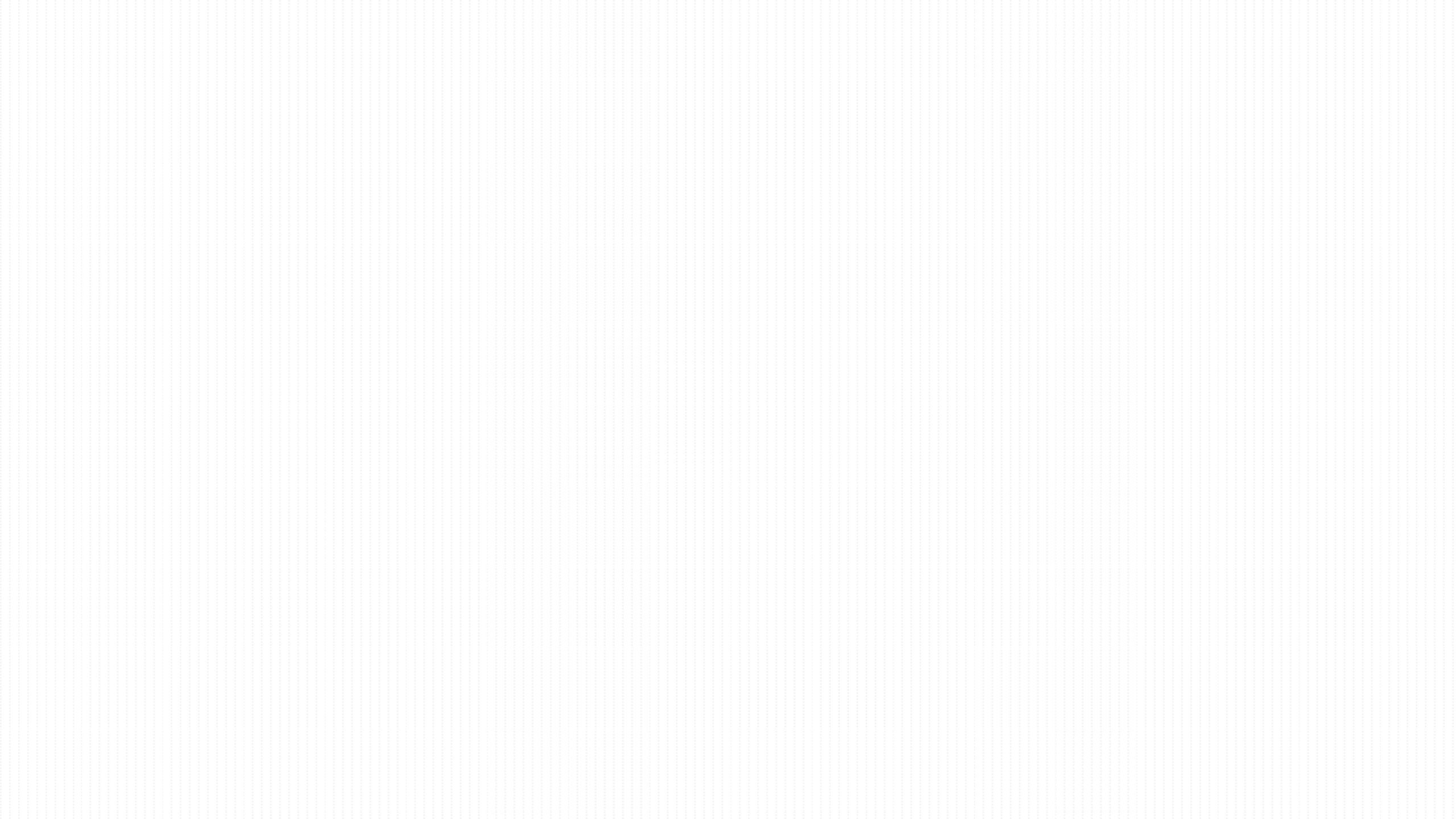 常見問題 / Q & A
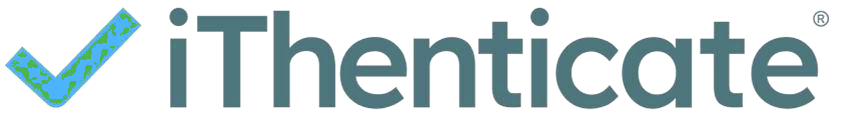 感謝聆聽
使用上有任何疑問，可電洽圖書館(分機3755)
圖書館｜石謙慧